Service-Angebote auf den Internetseiten der Fabrikate

Juli 2020
Audi
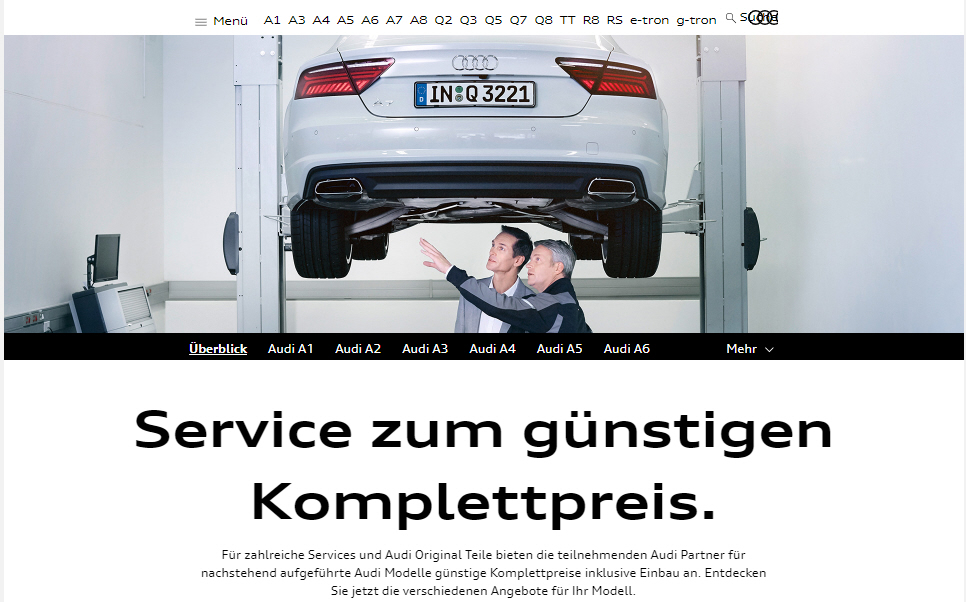 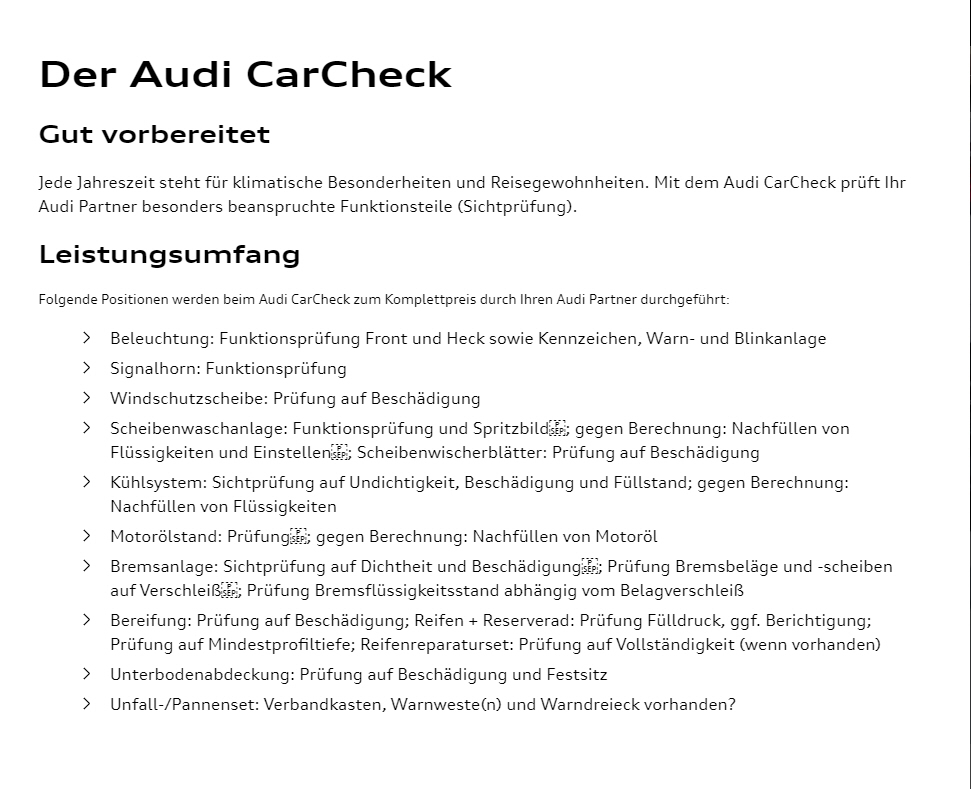 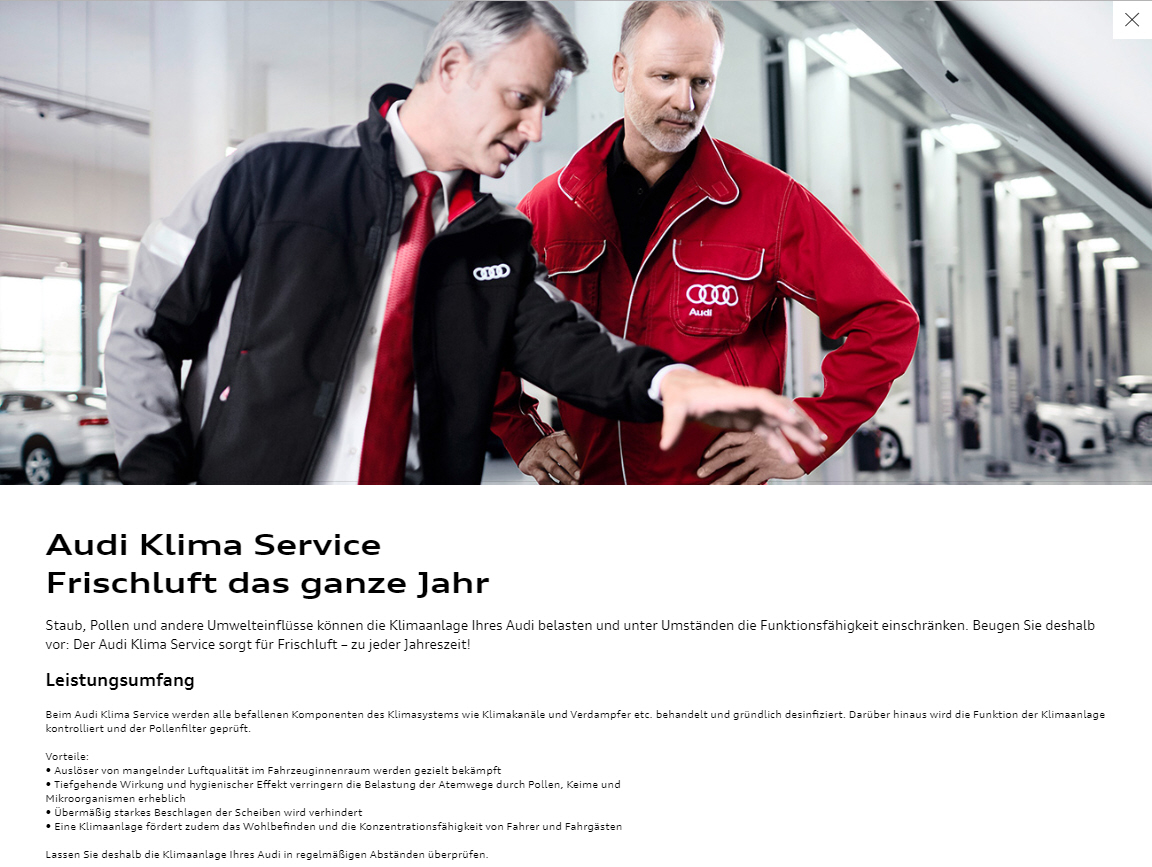 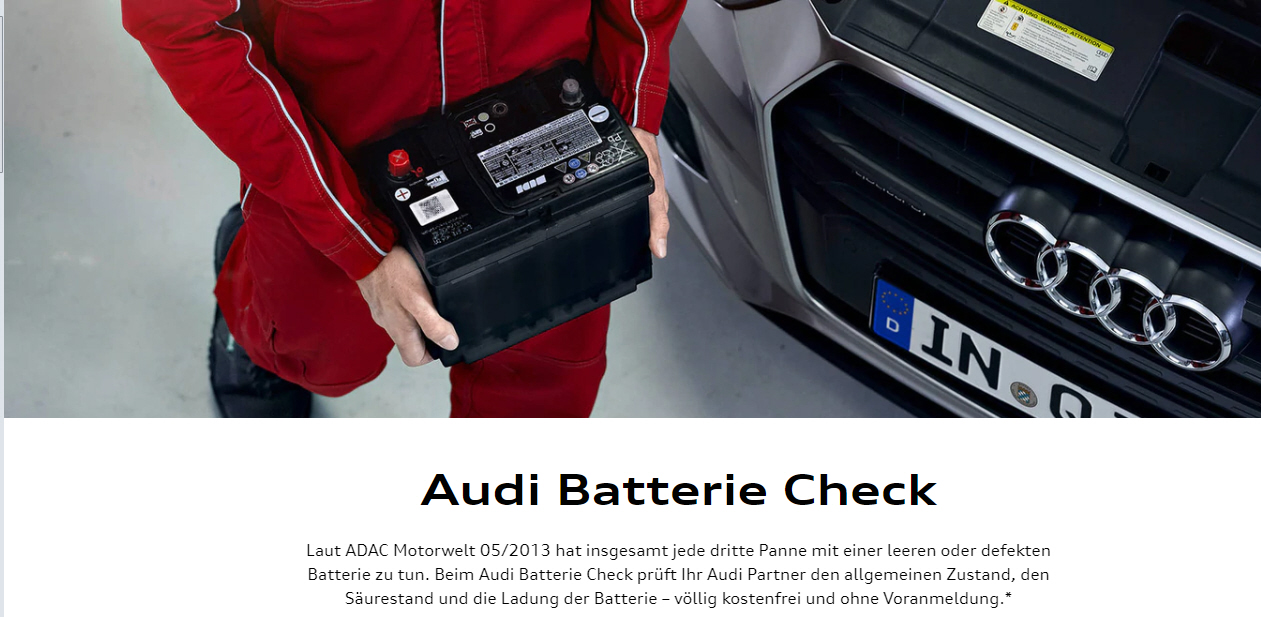 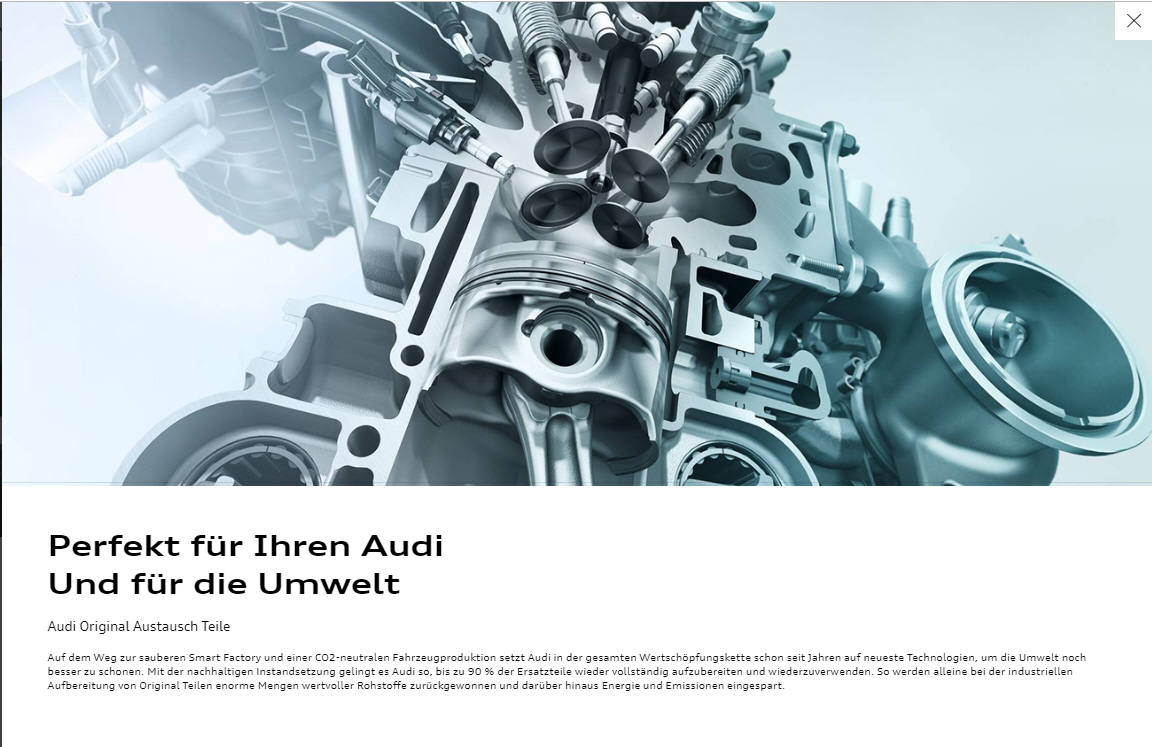 BMW
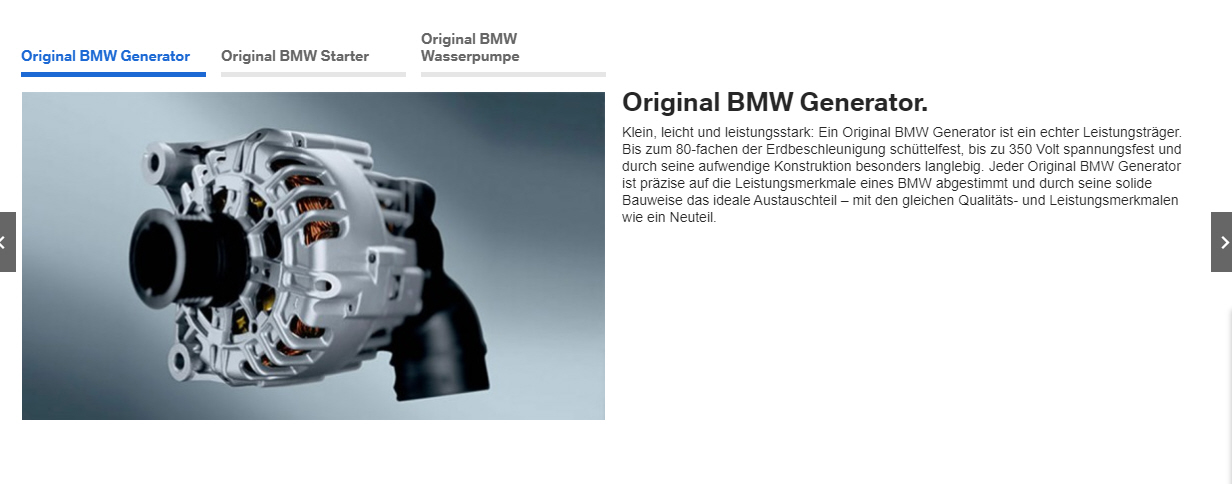 Citroën
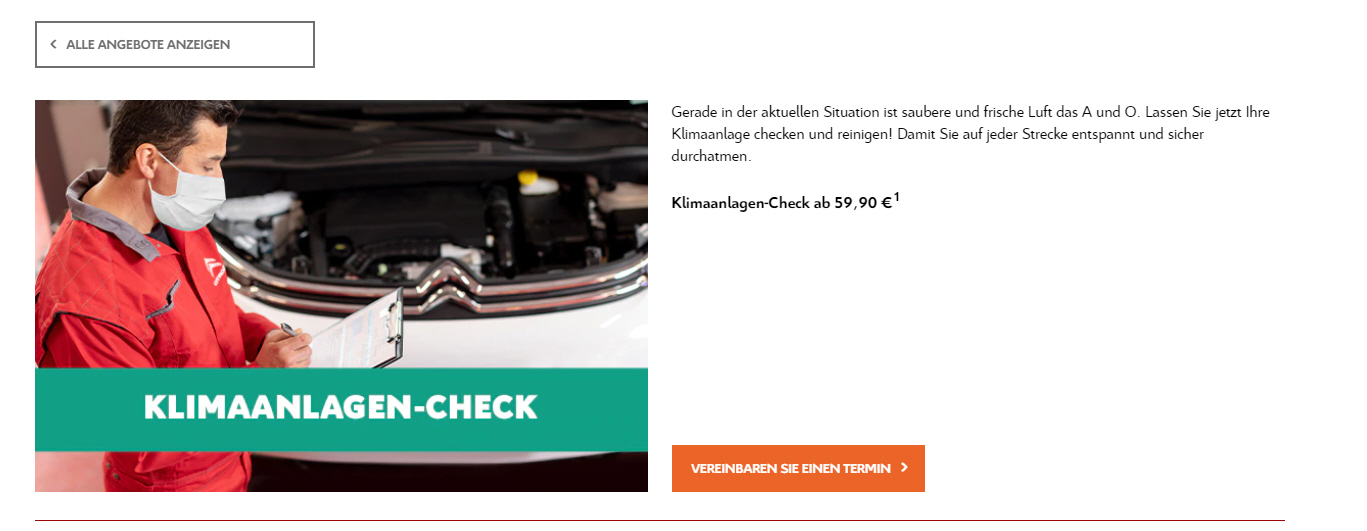 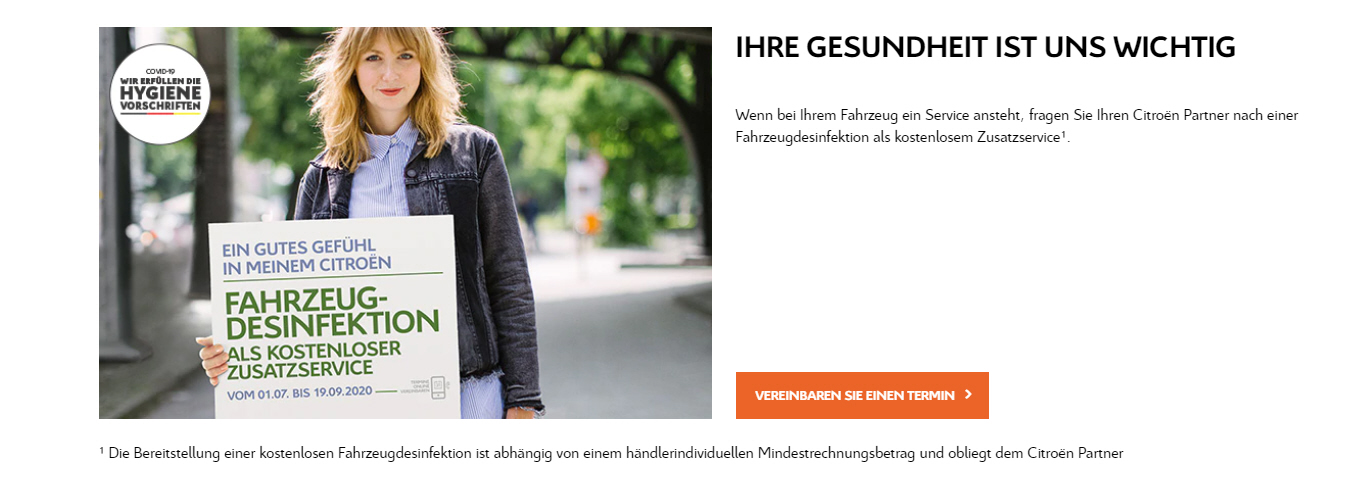 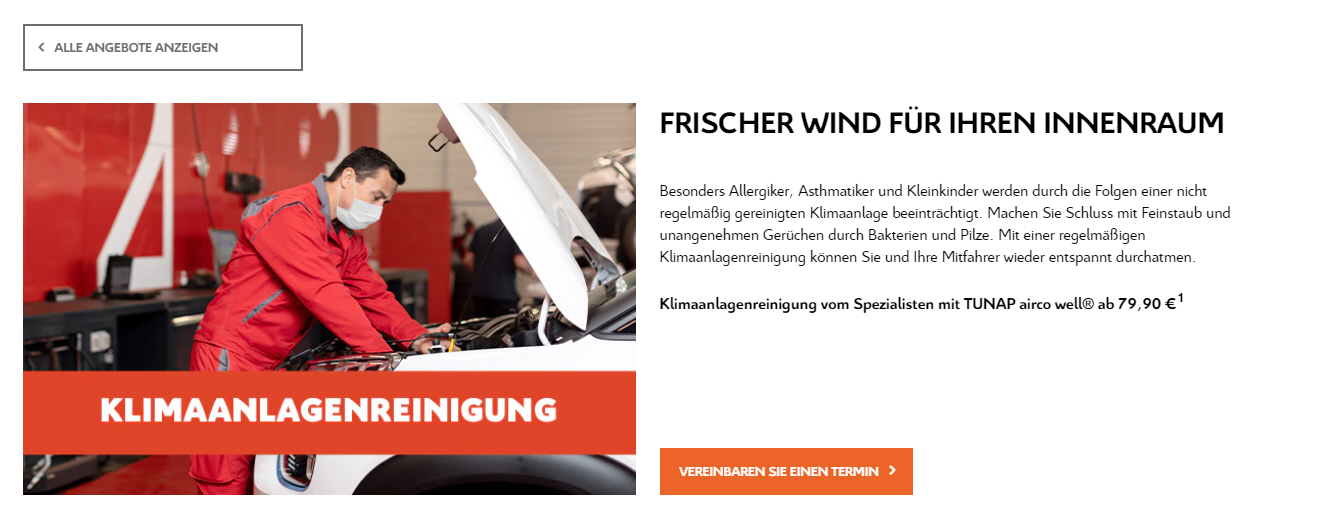 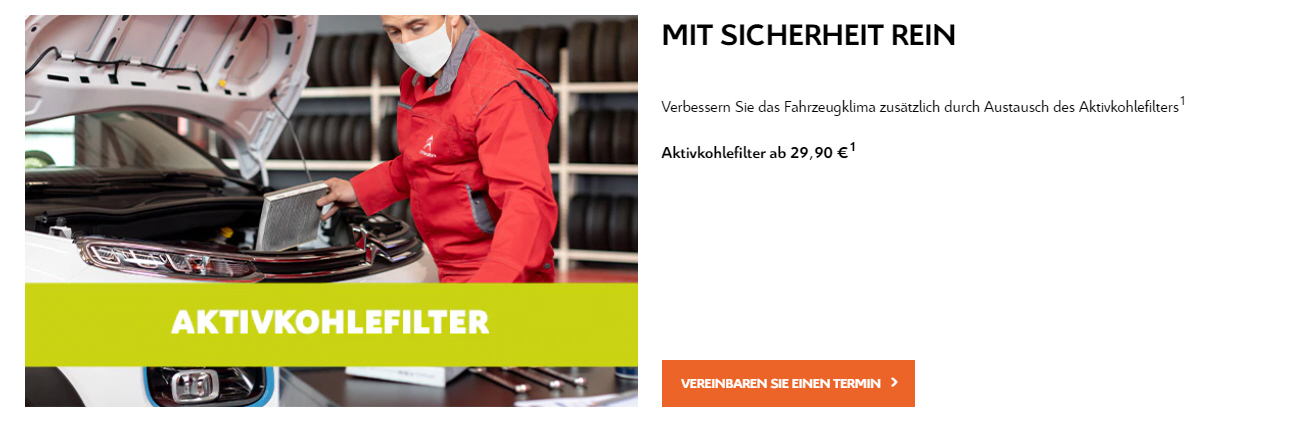 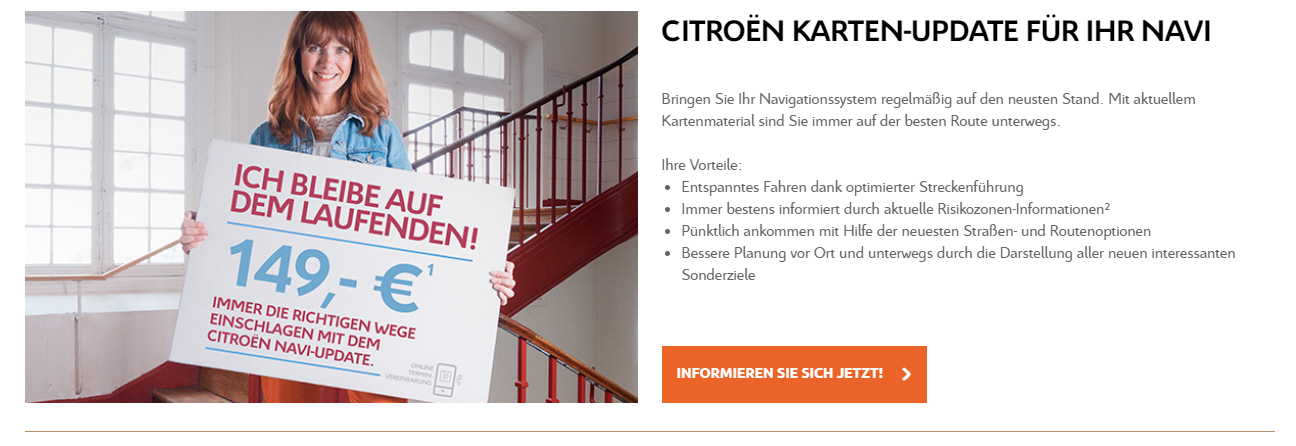 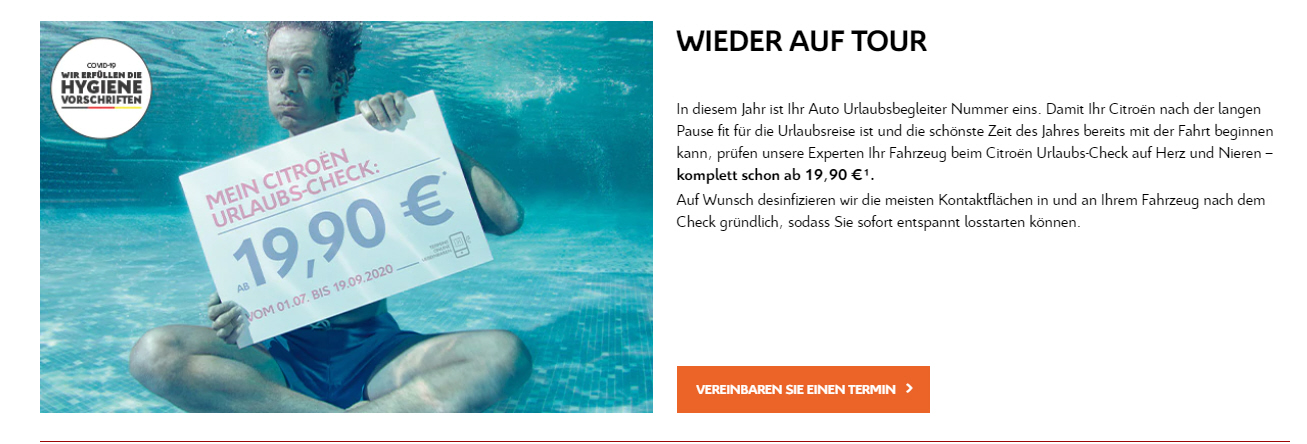 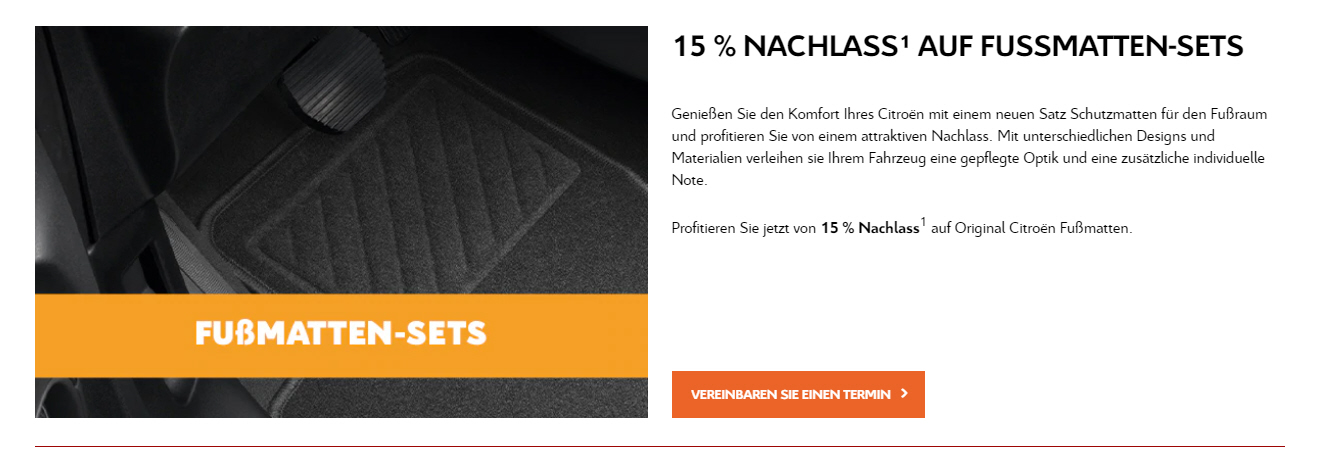 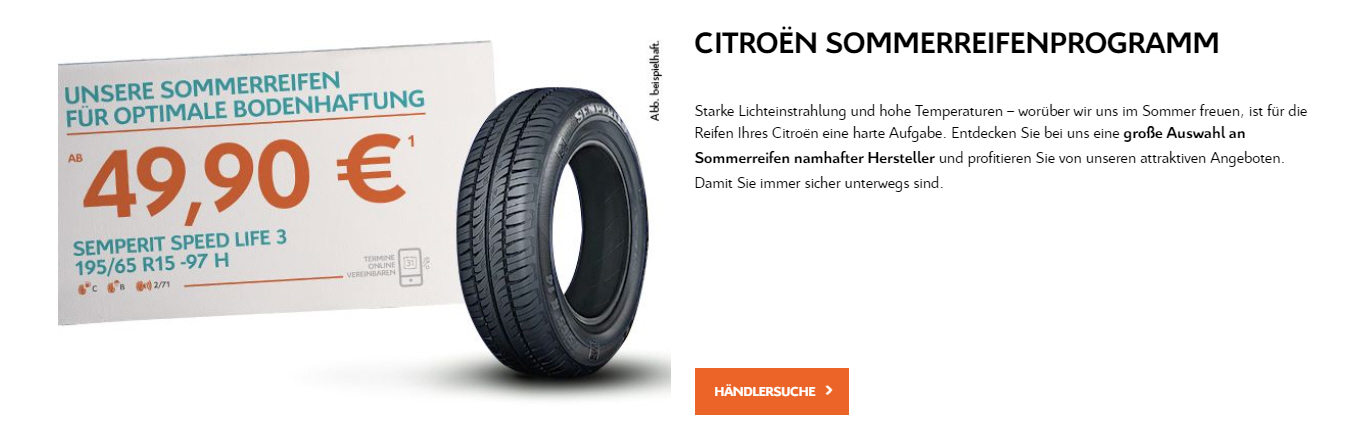 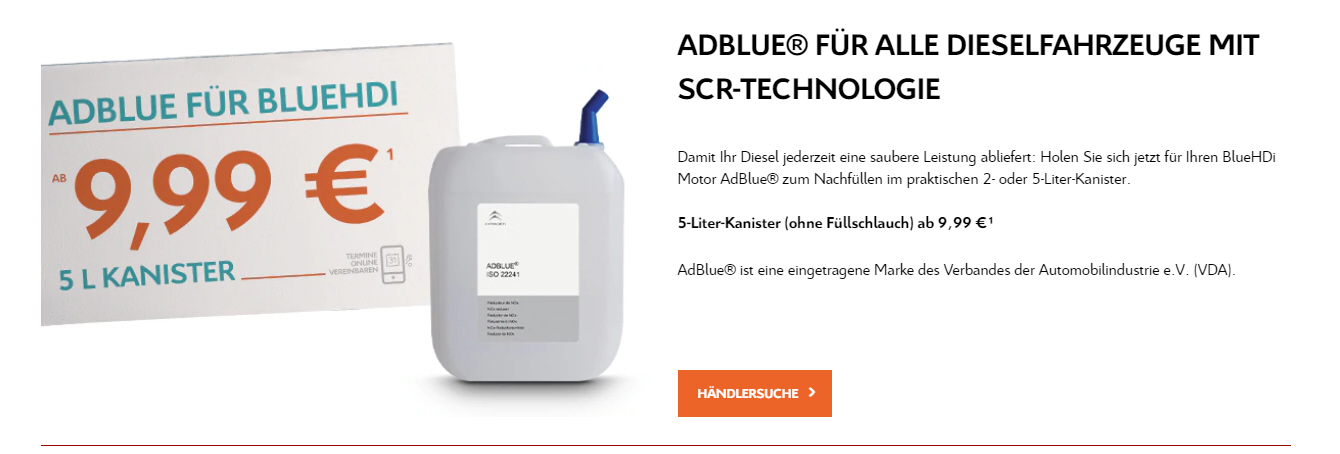 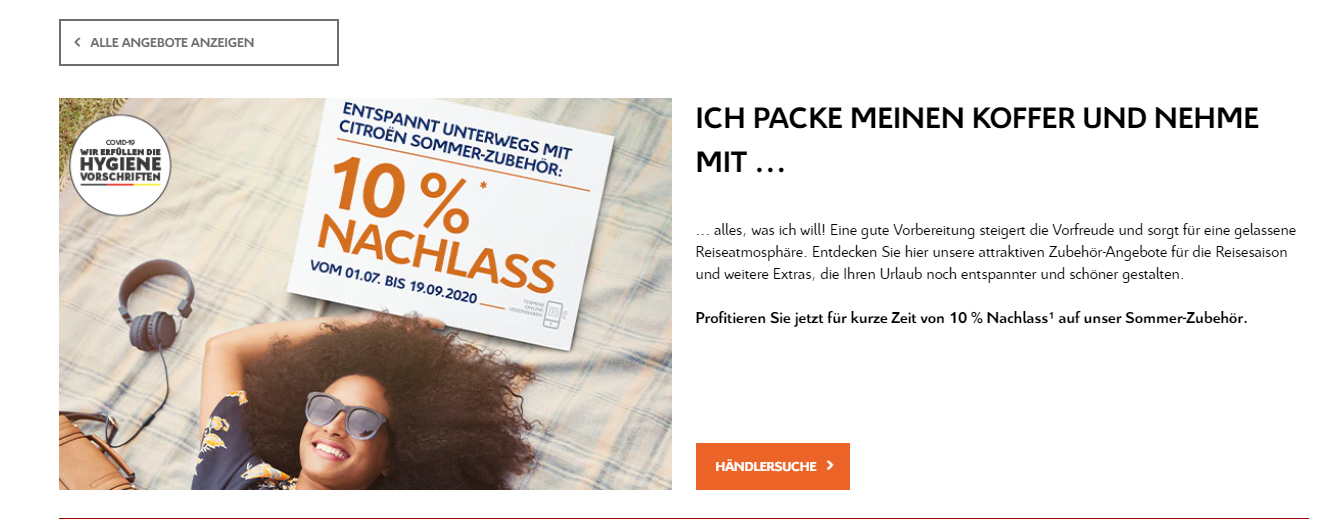 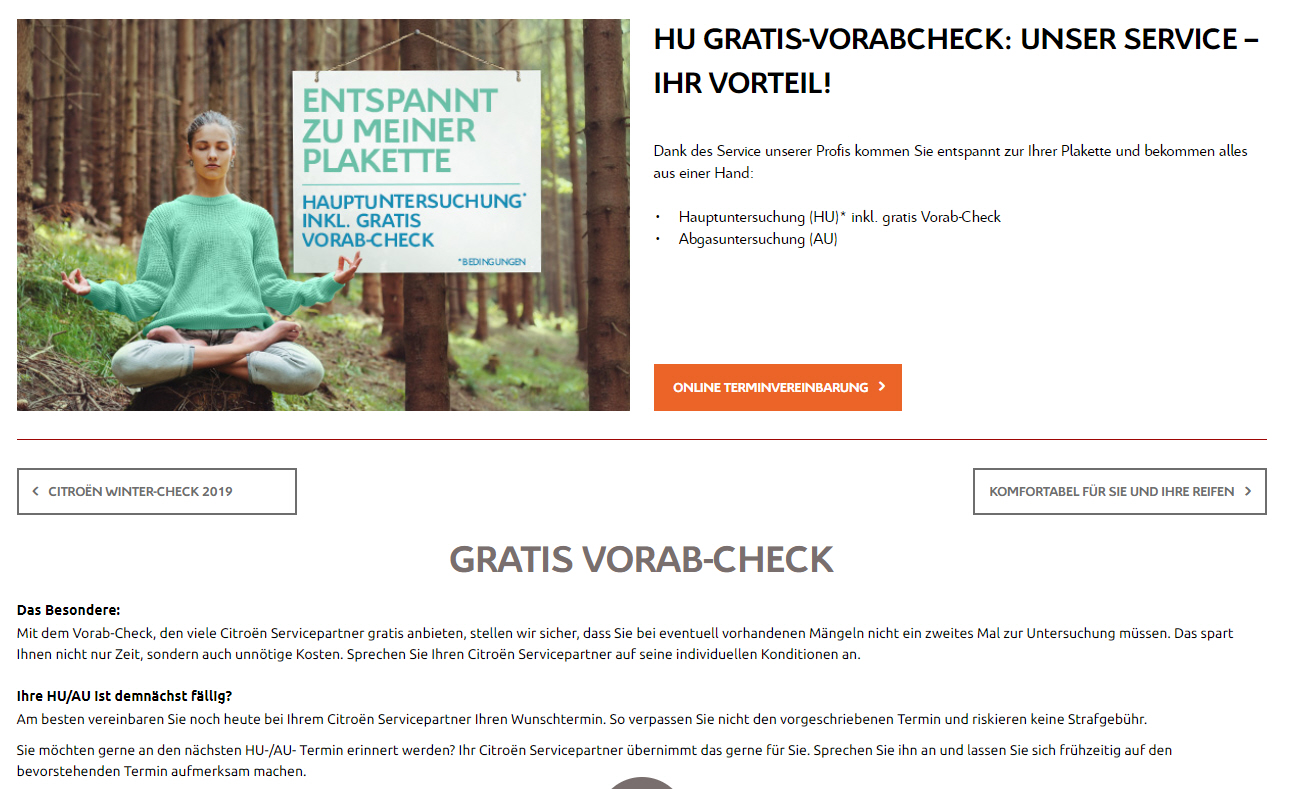 Dacia
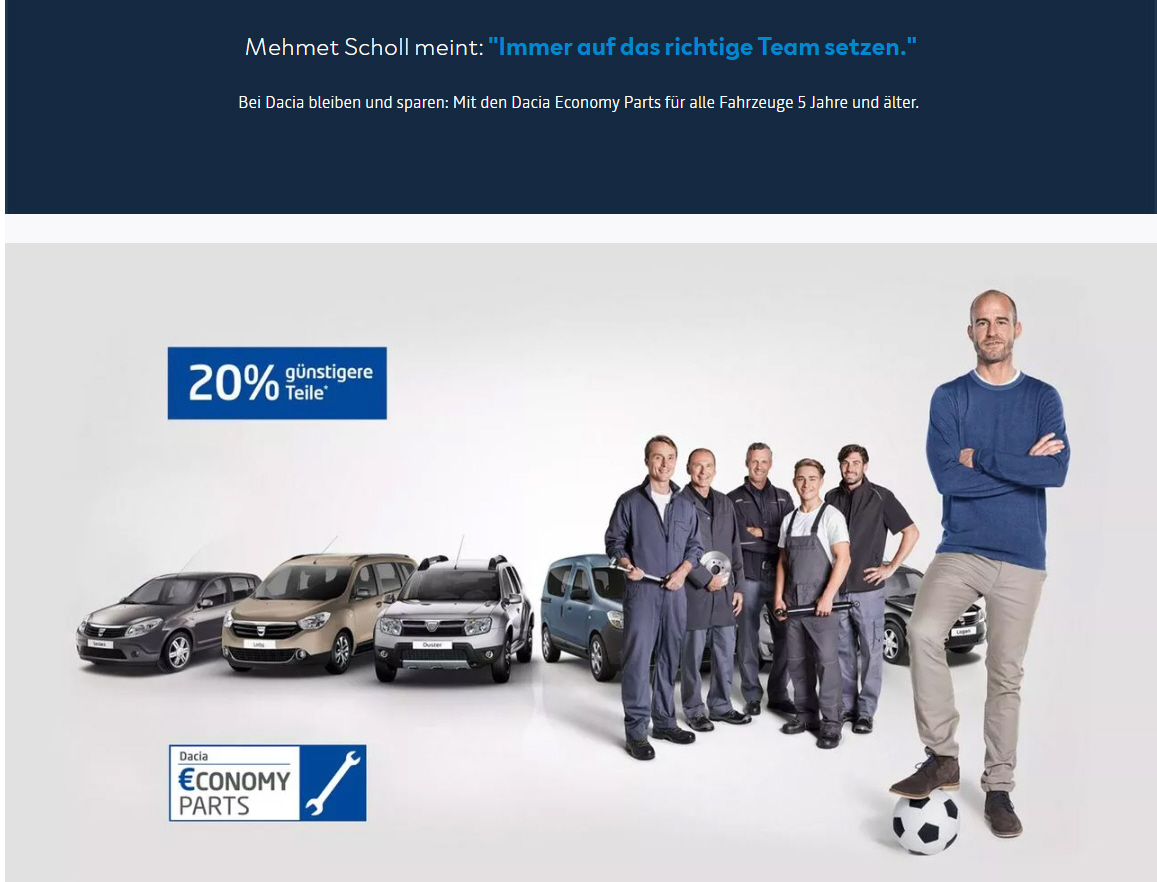 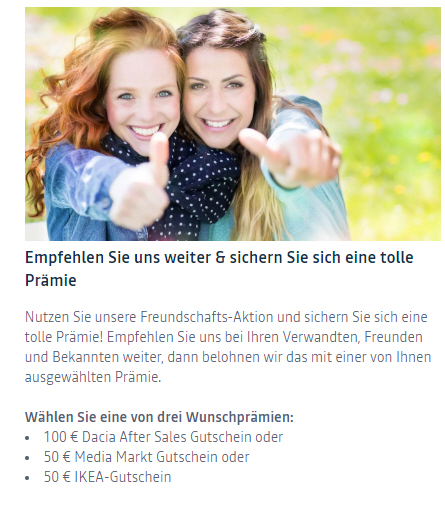 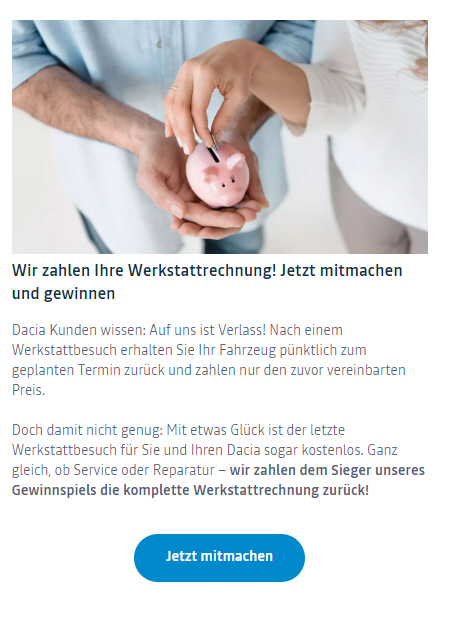 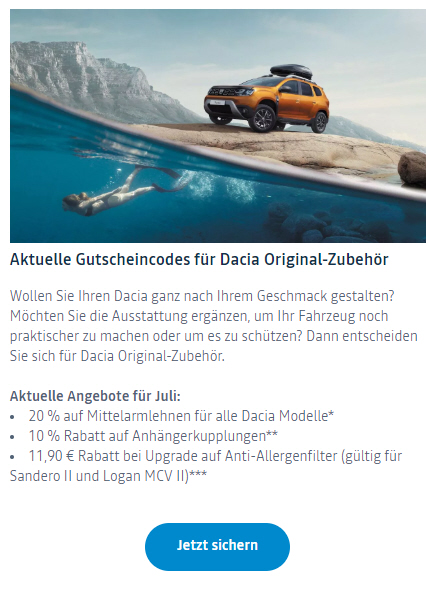 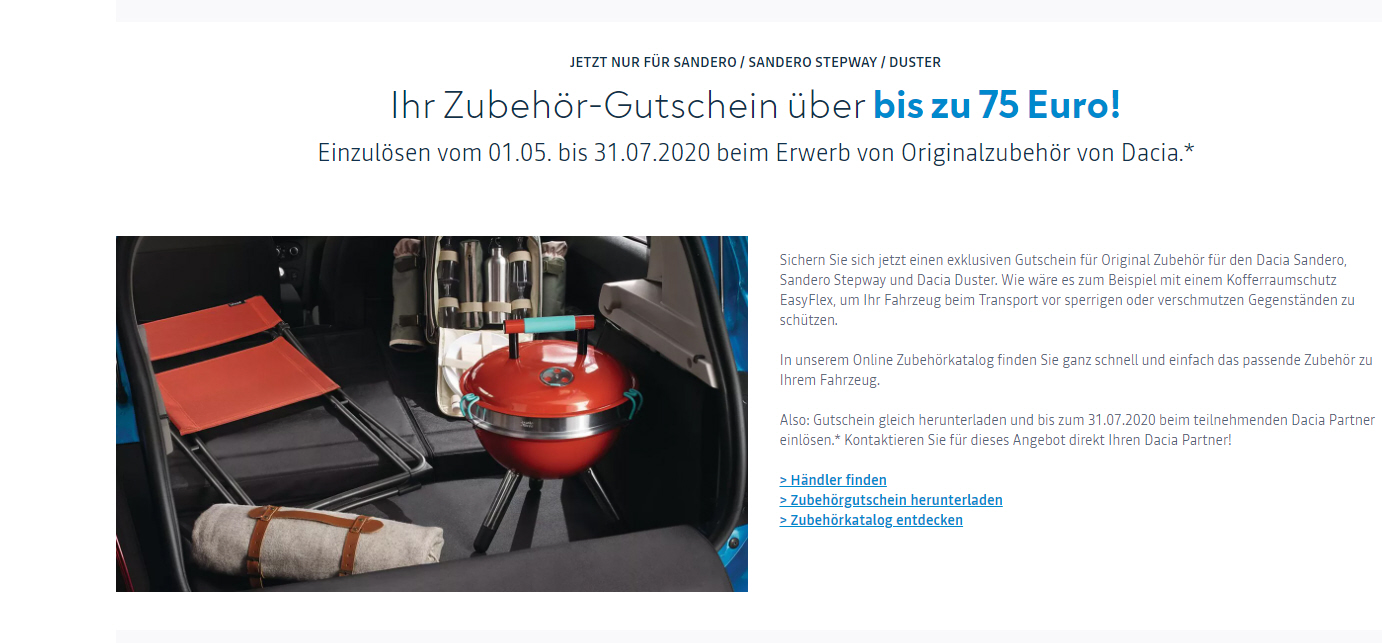 Fiat
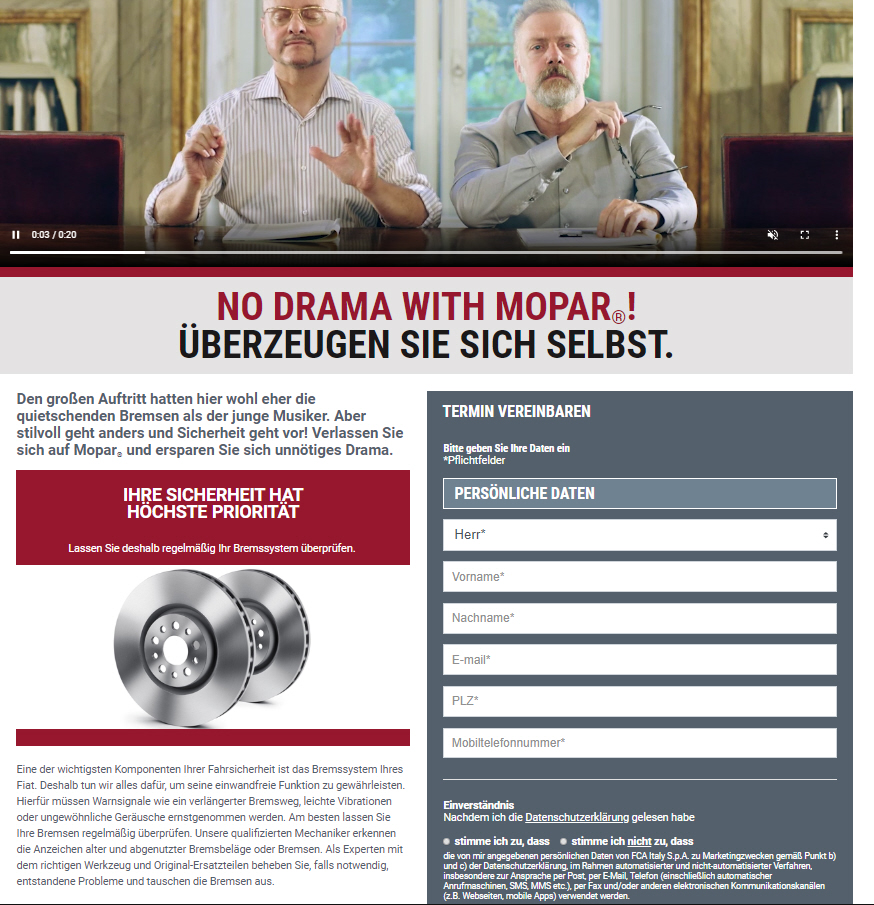 Ford
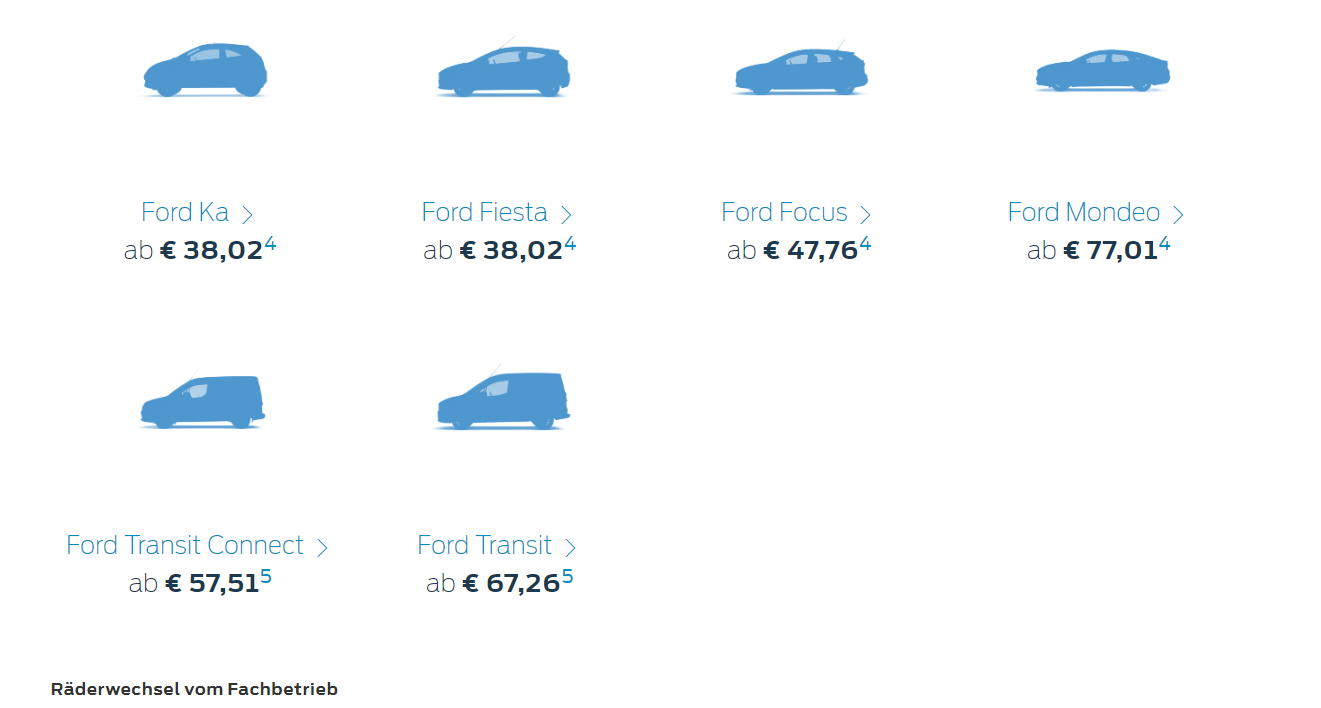 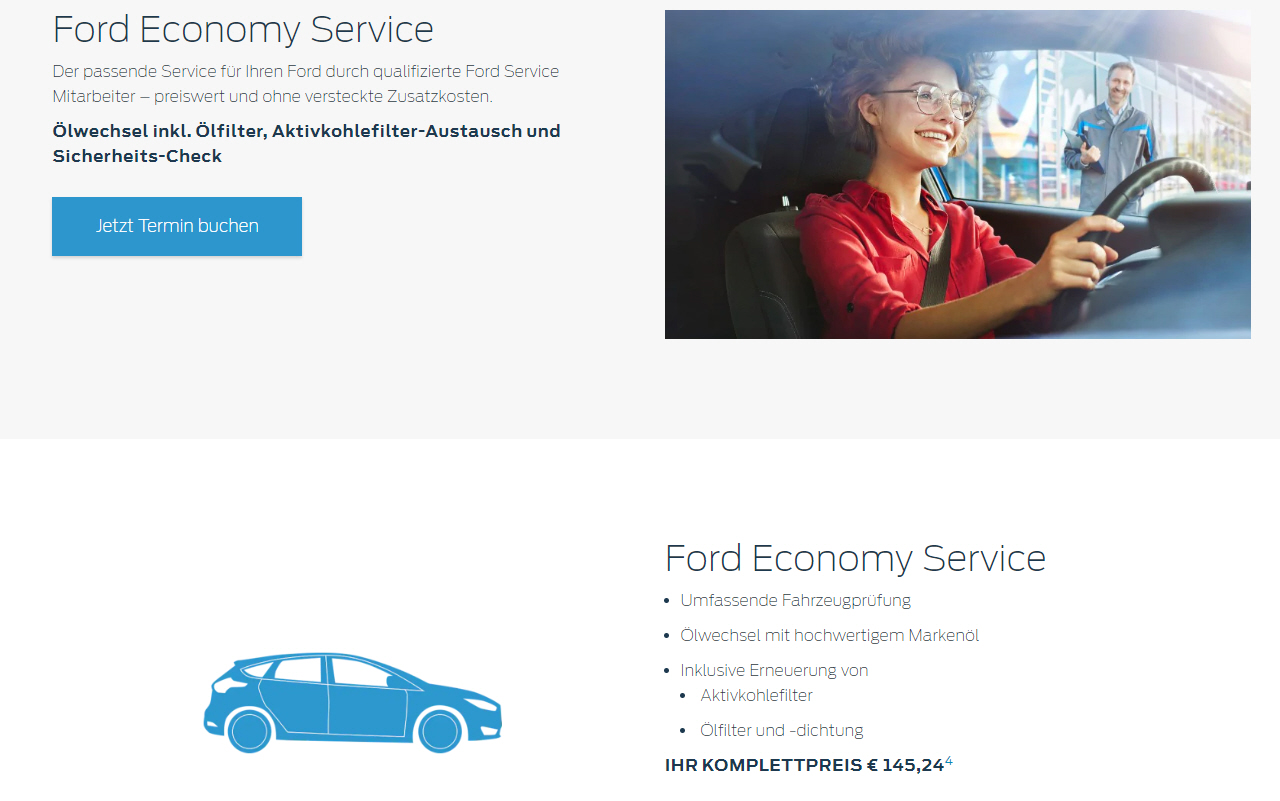 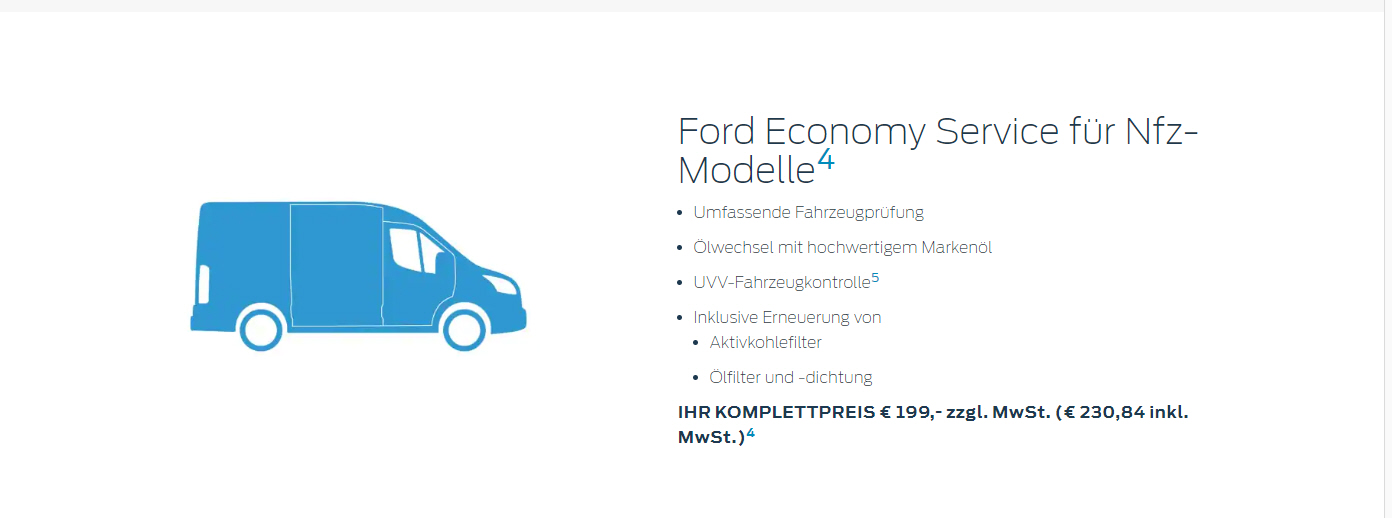 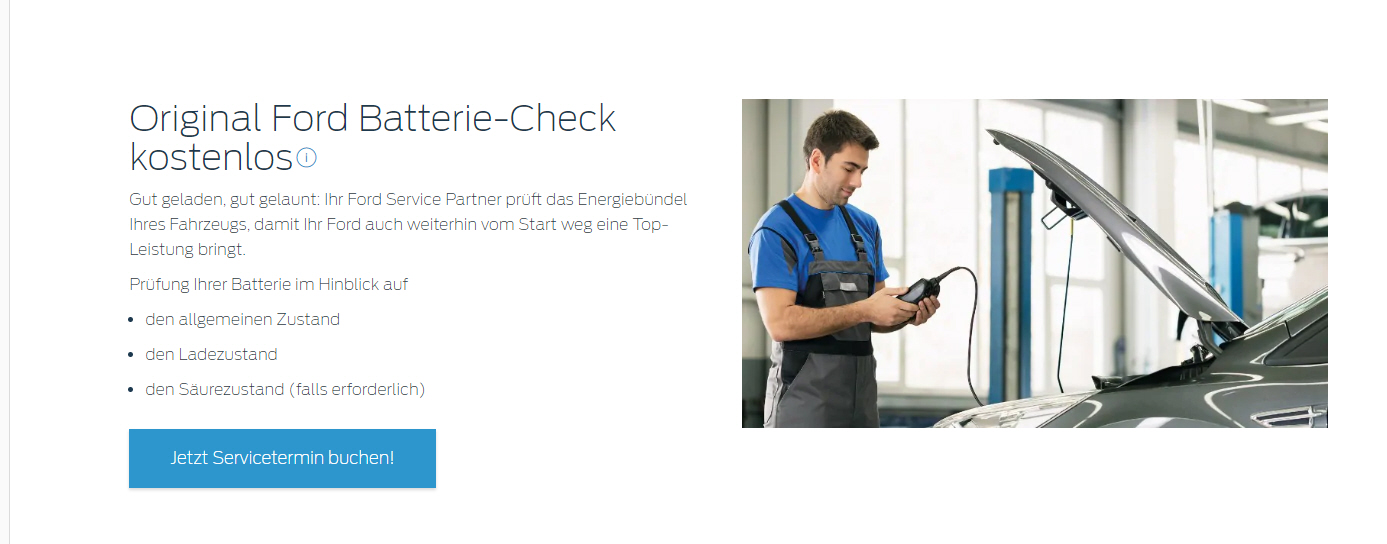 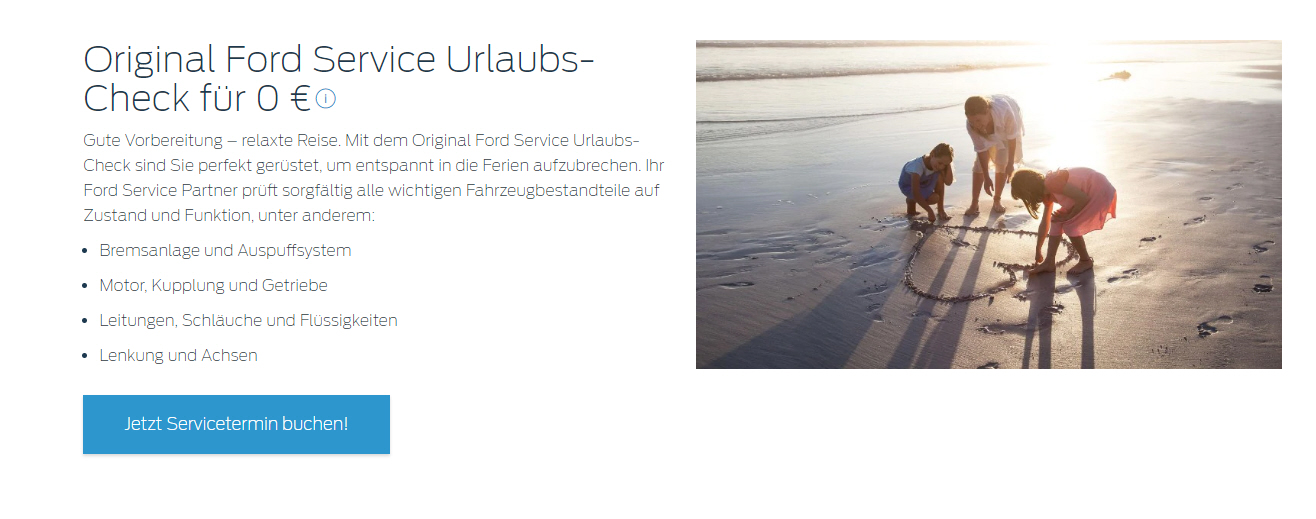 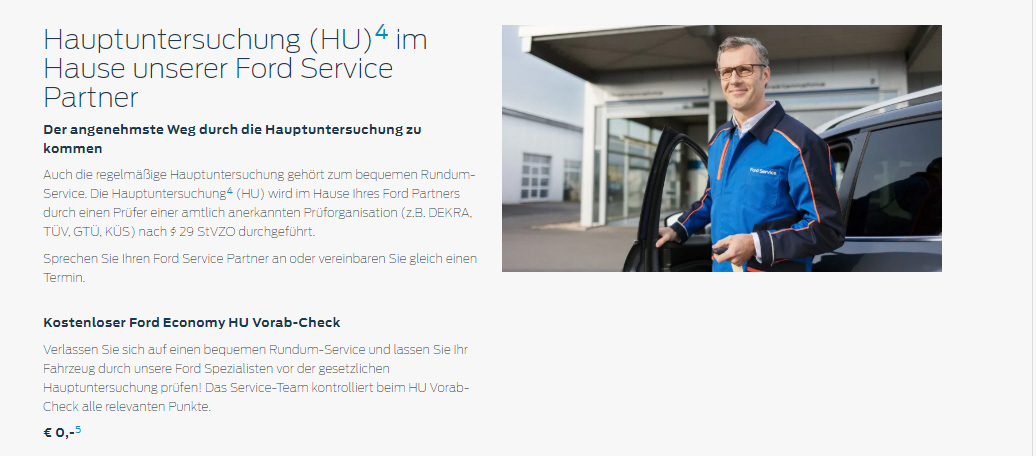 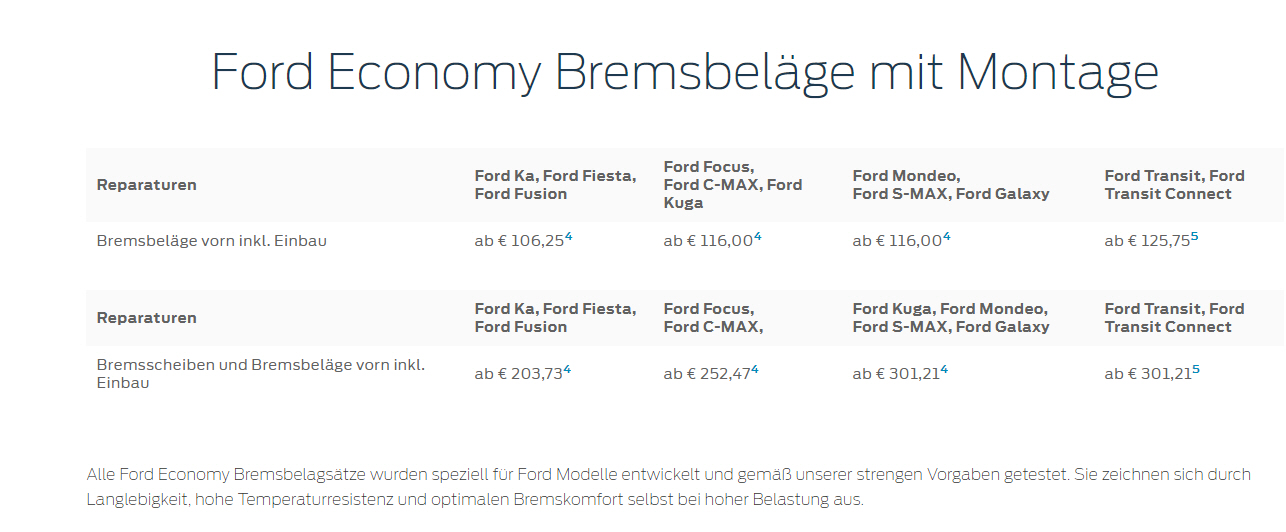 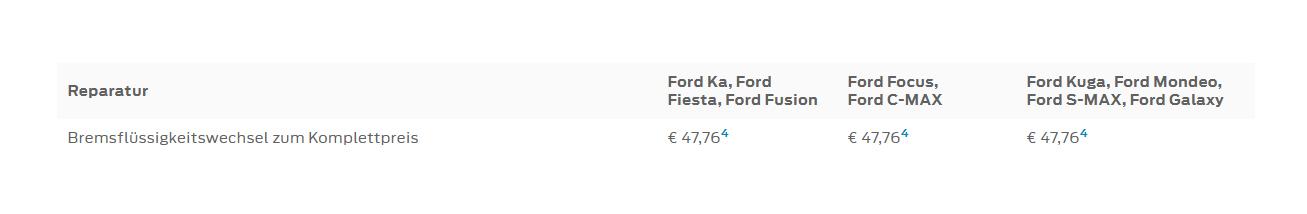 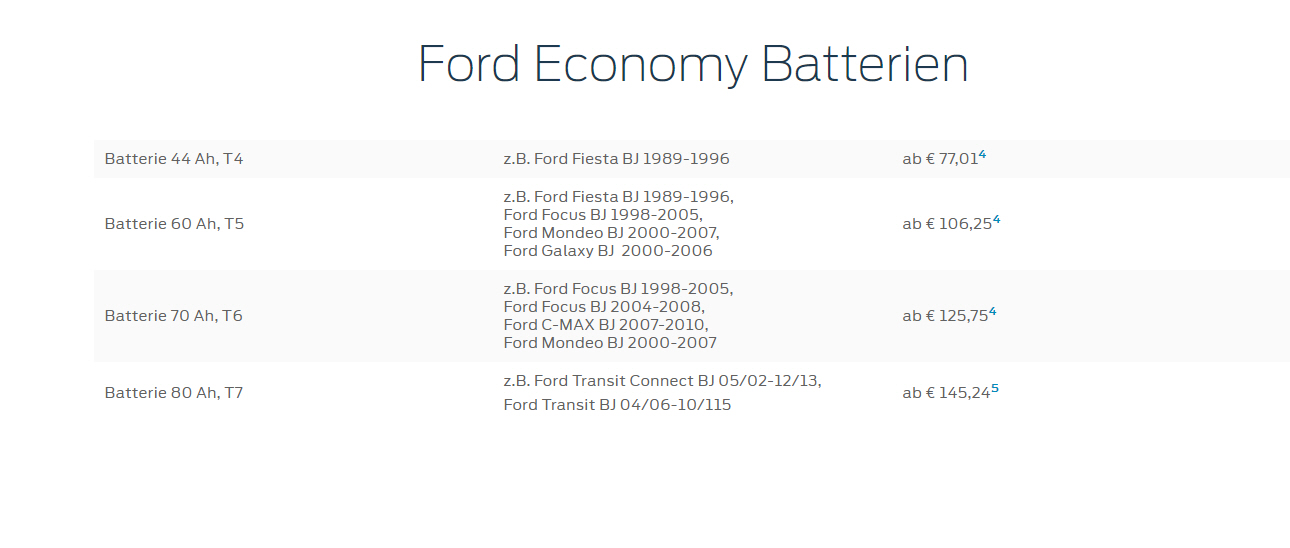 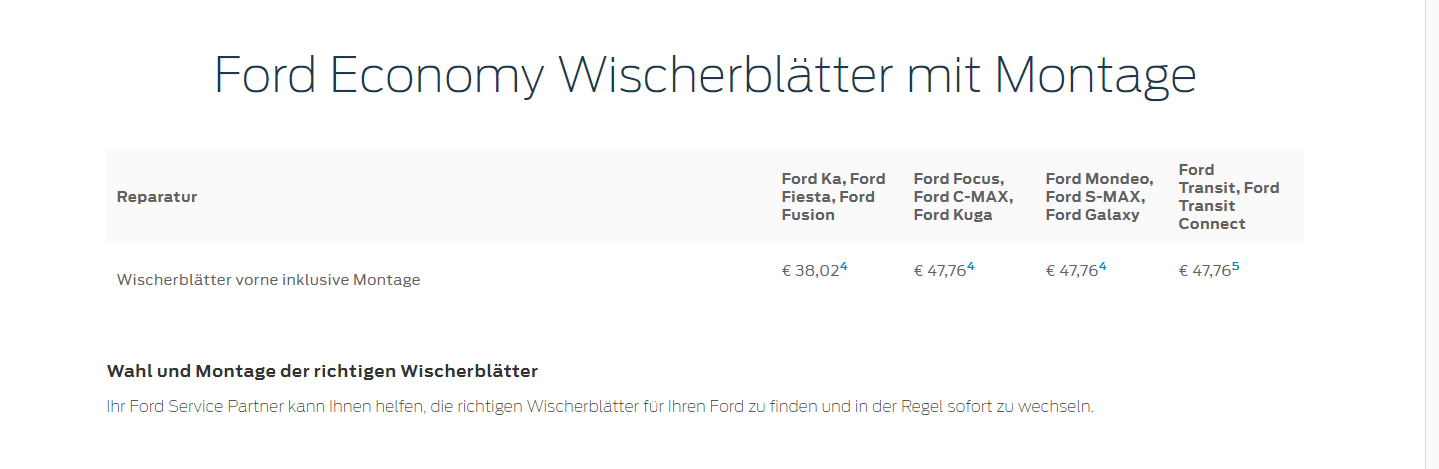 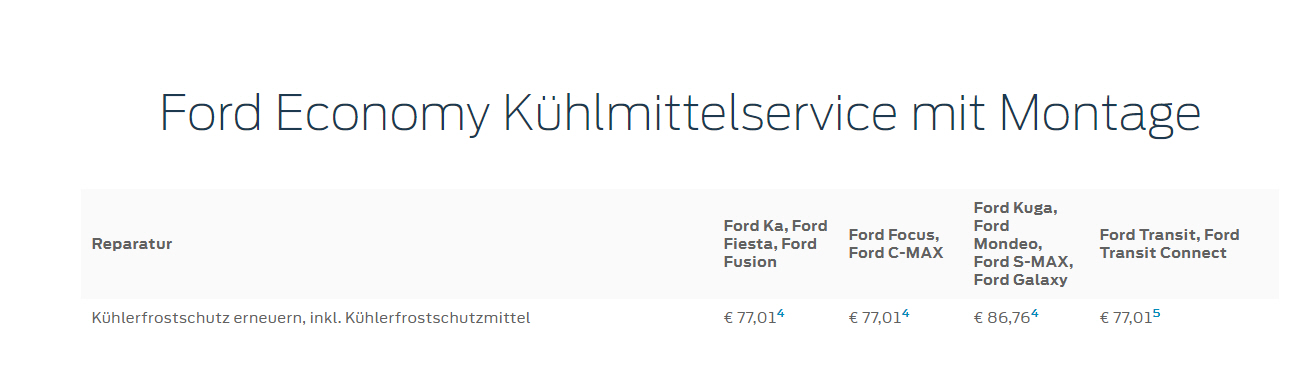 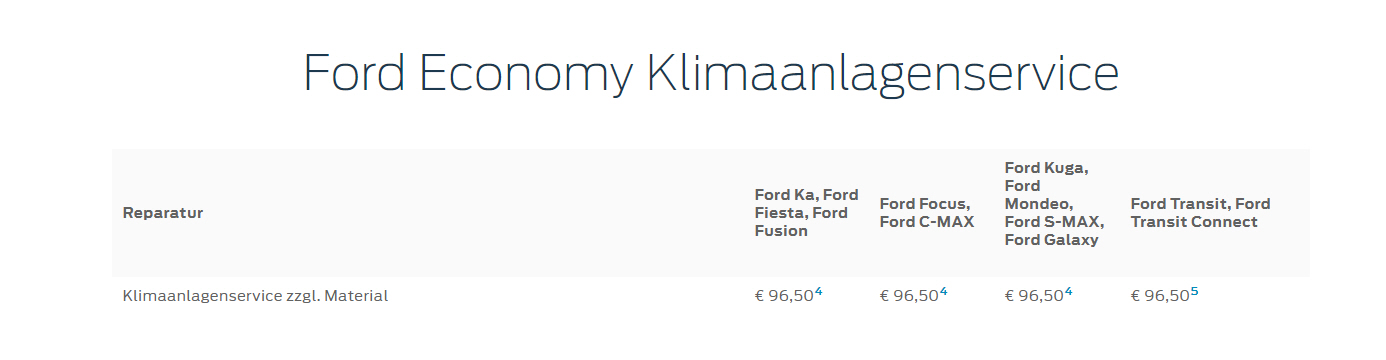 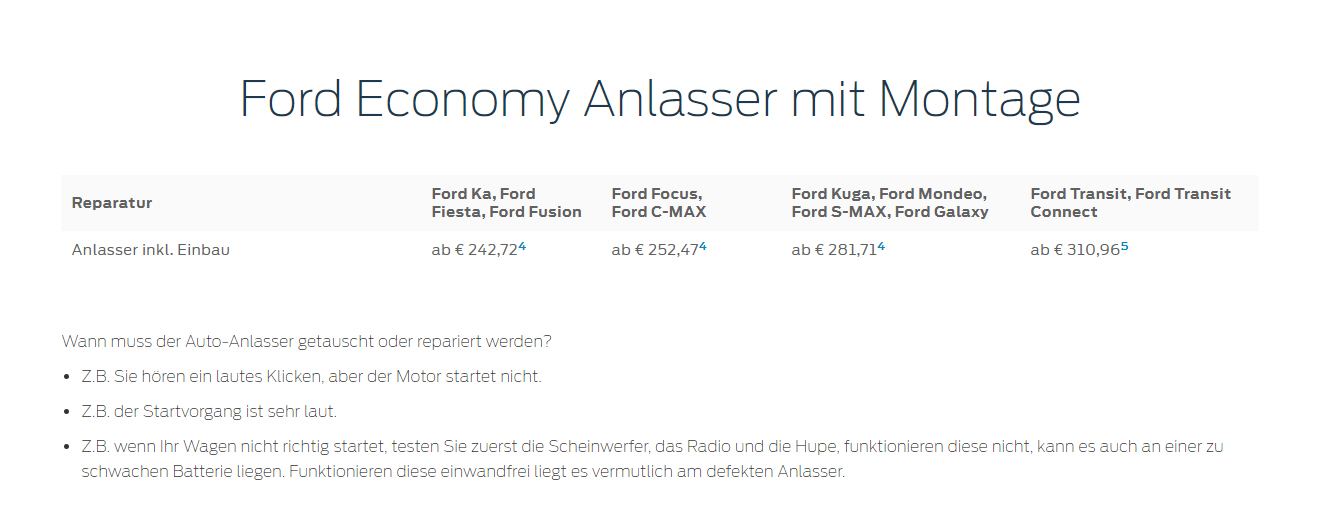 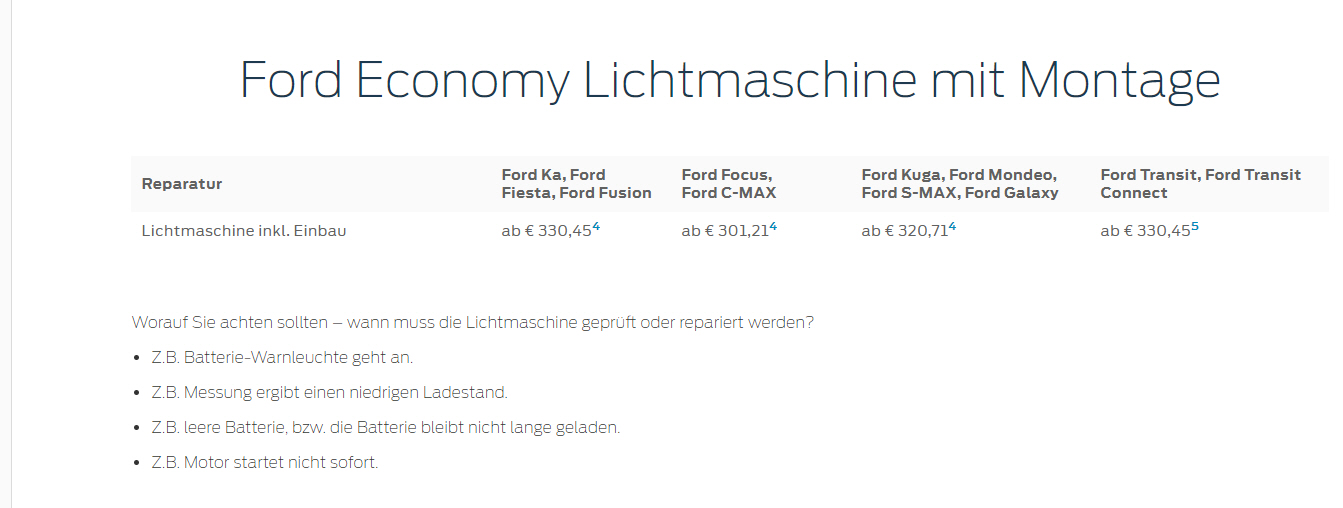 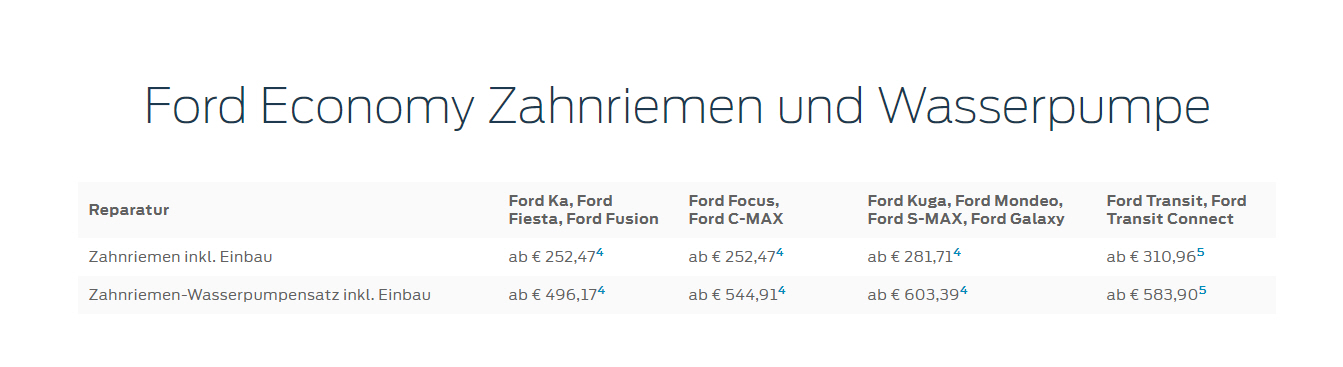 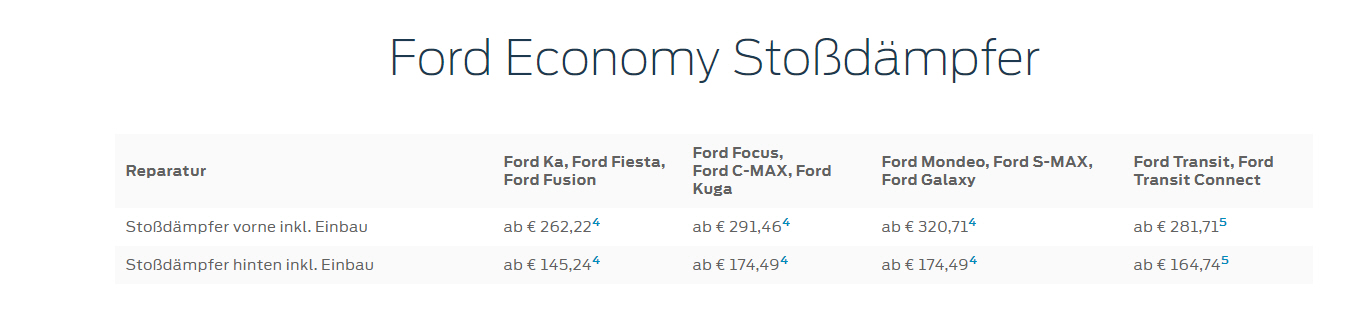 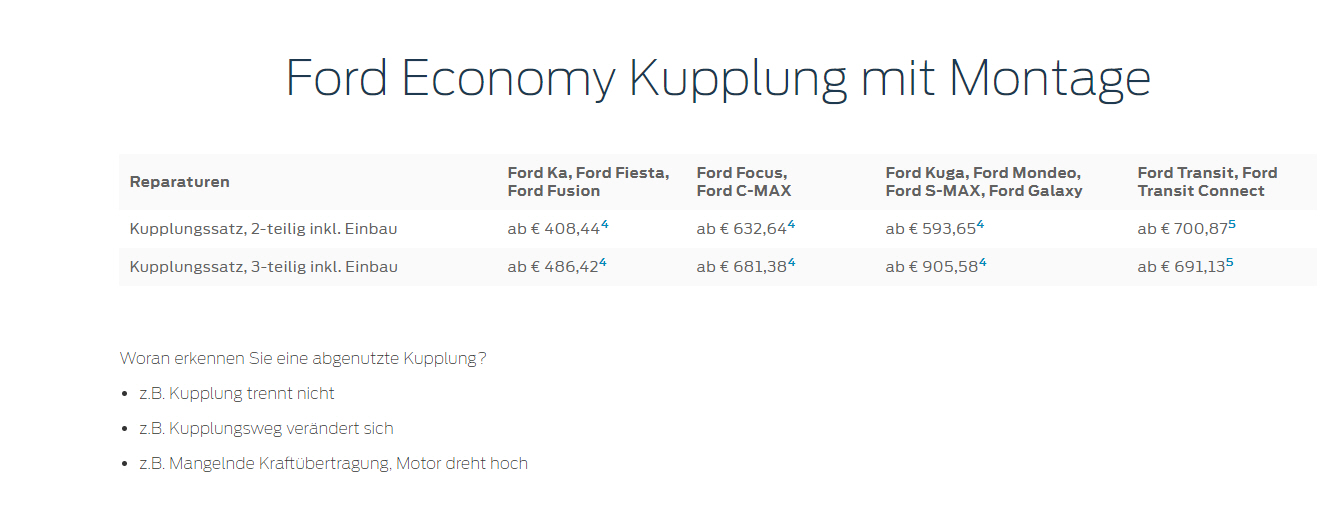 Hyundai
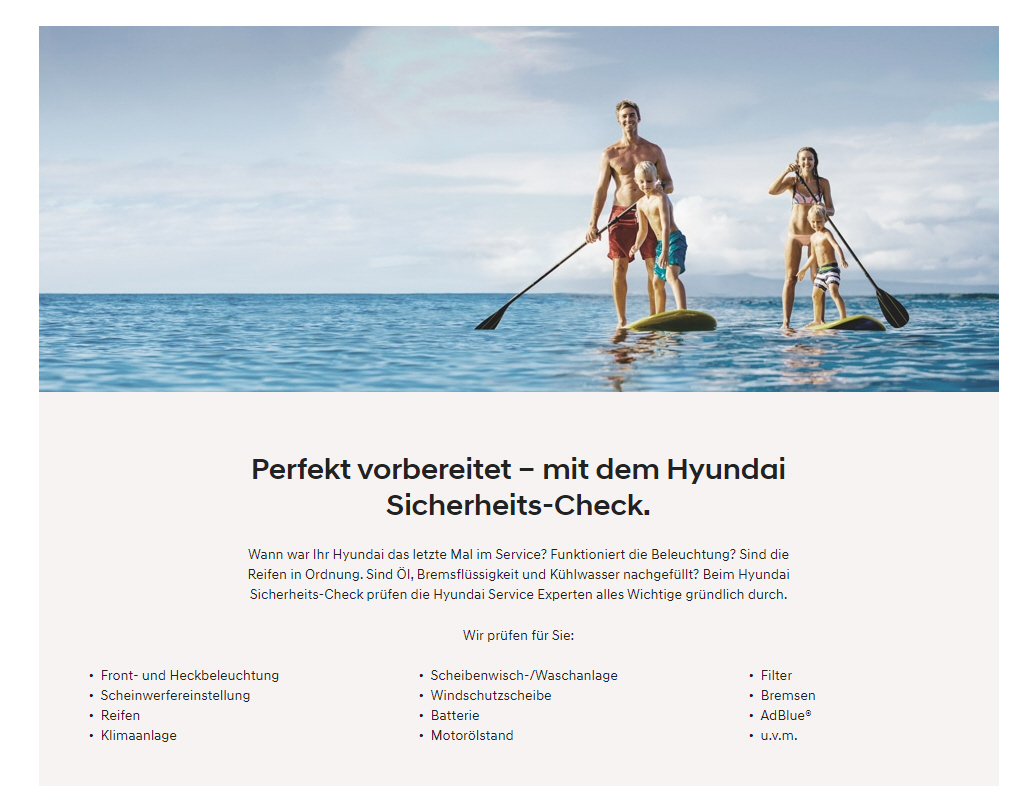 Jeep
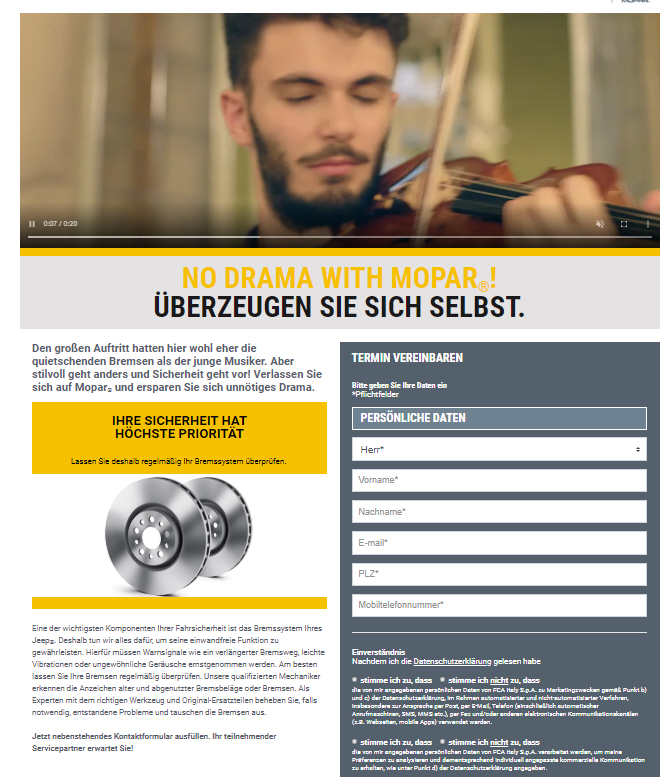 Mazda
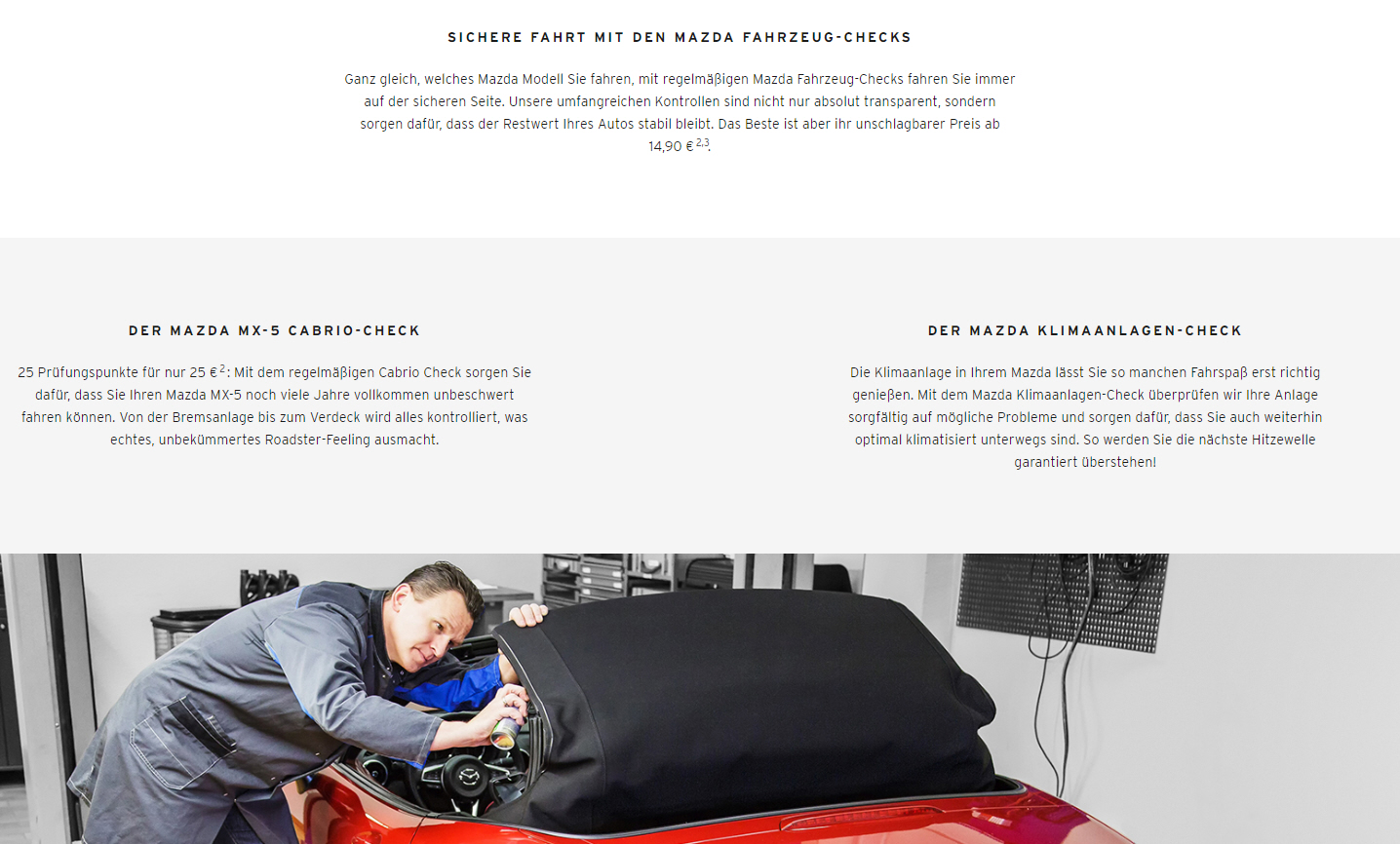 Mercedes
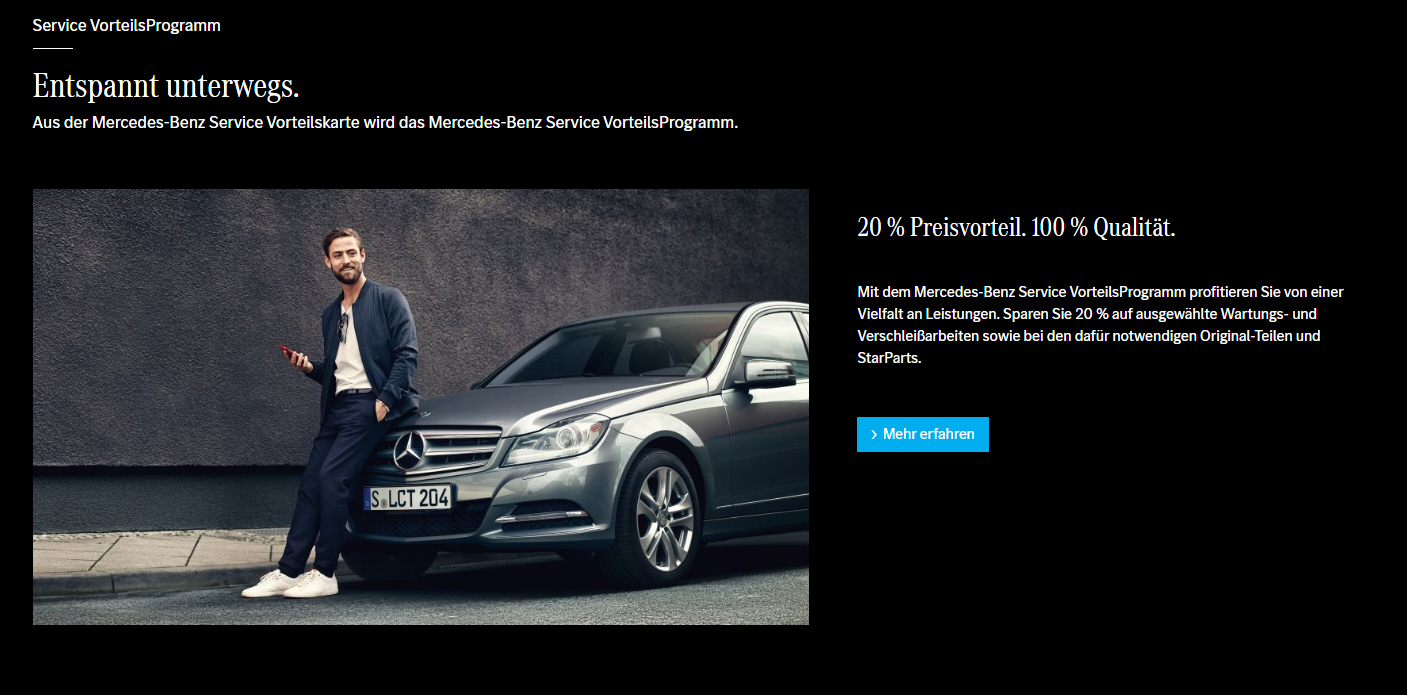 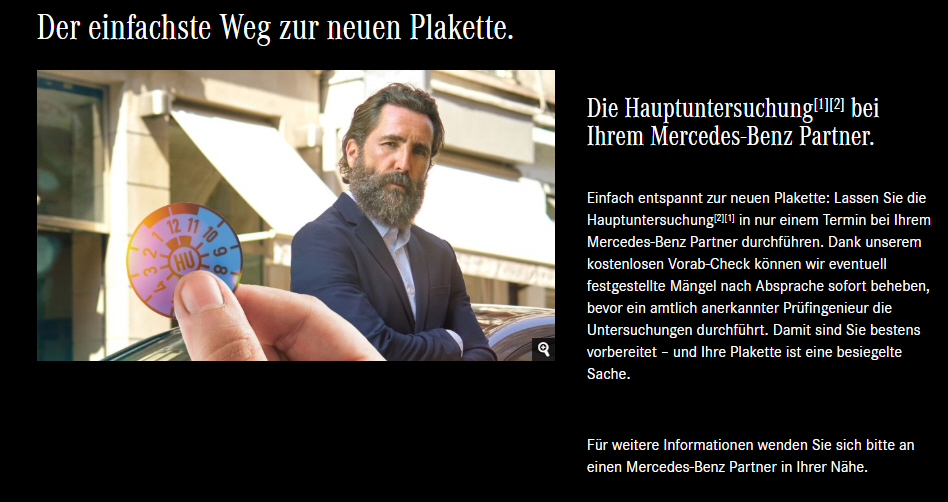 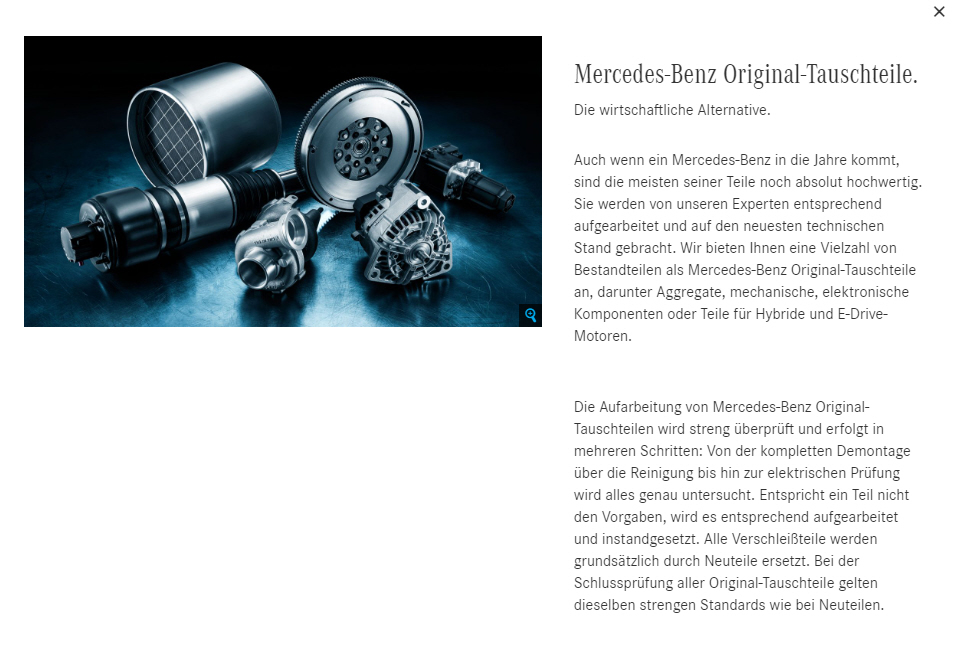 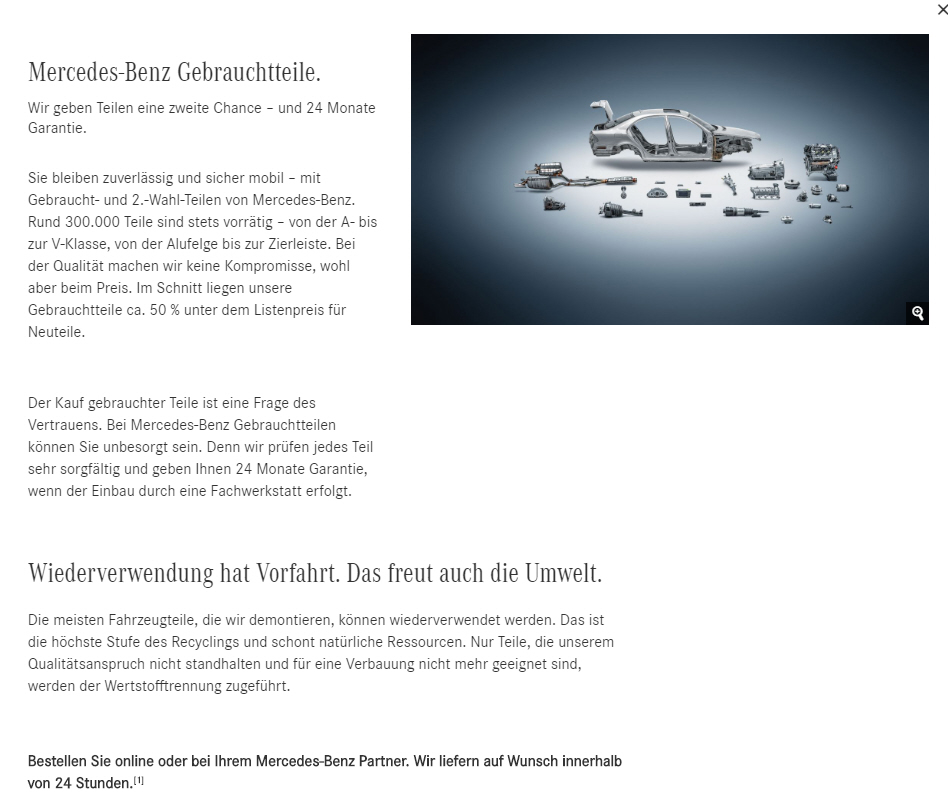 Nissan
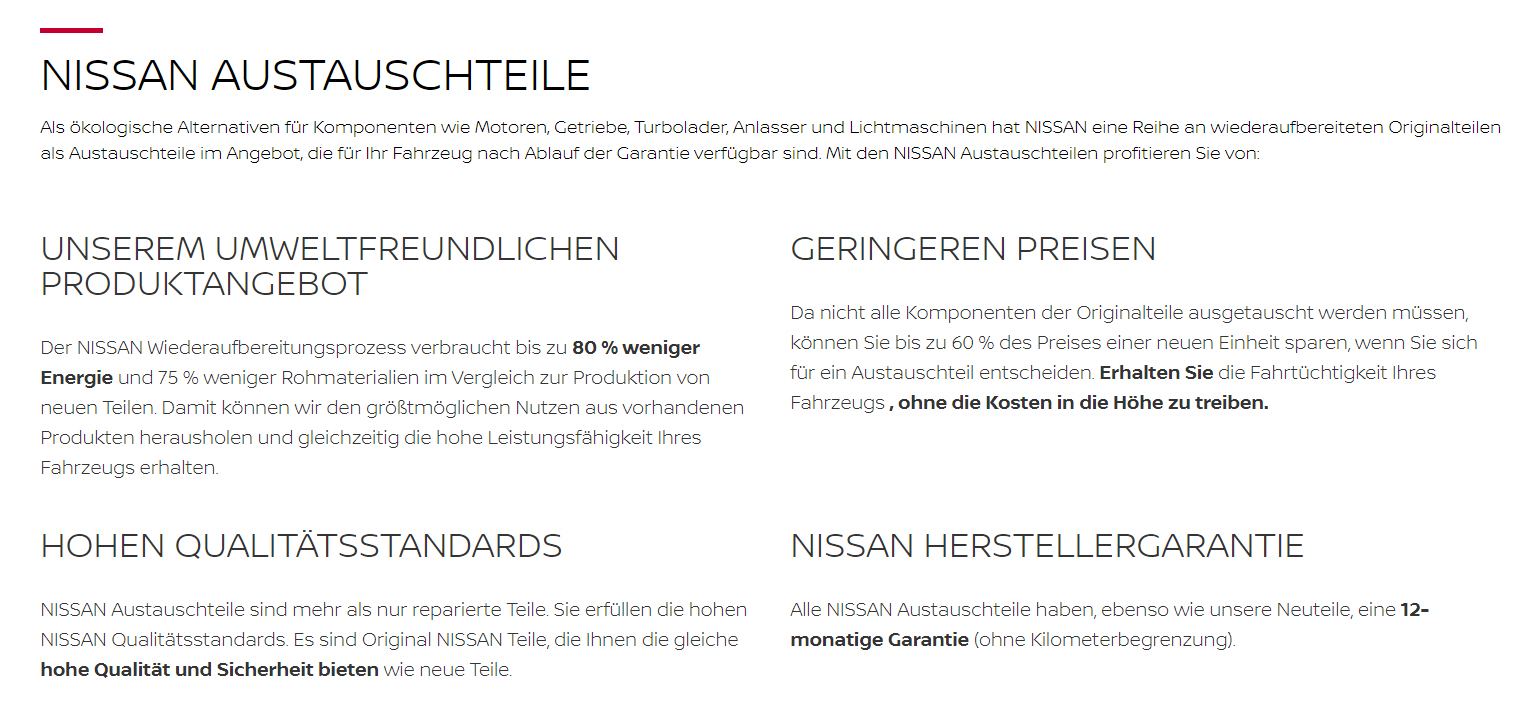 Opel
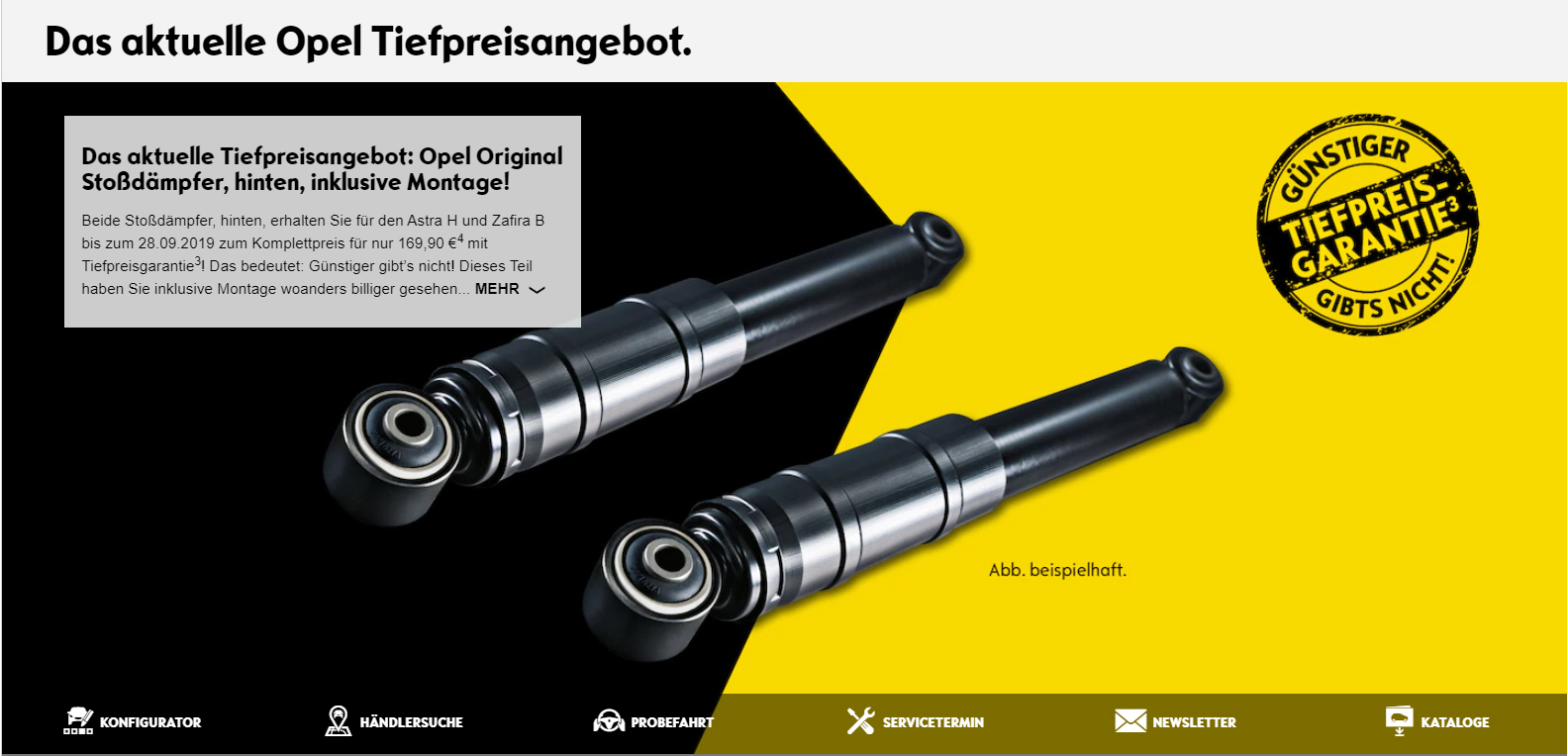 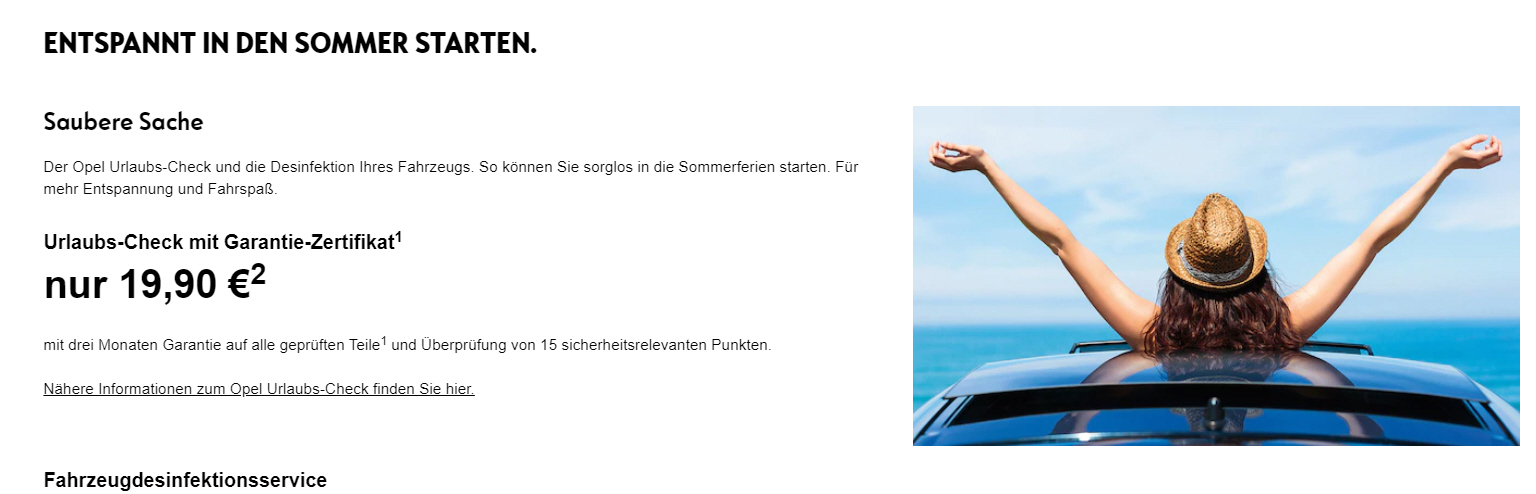 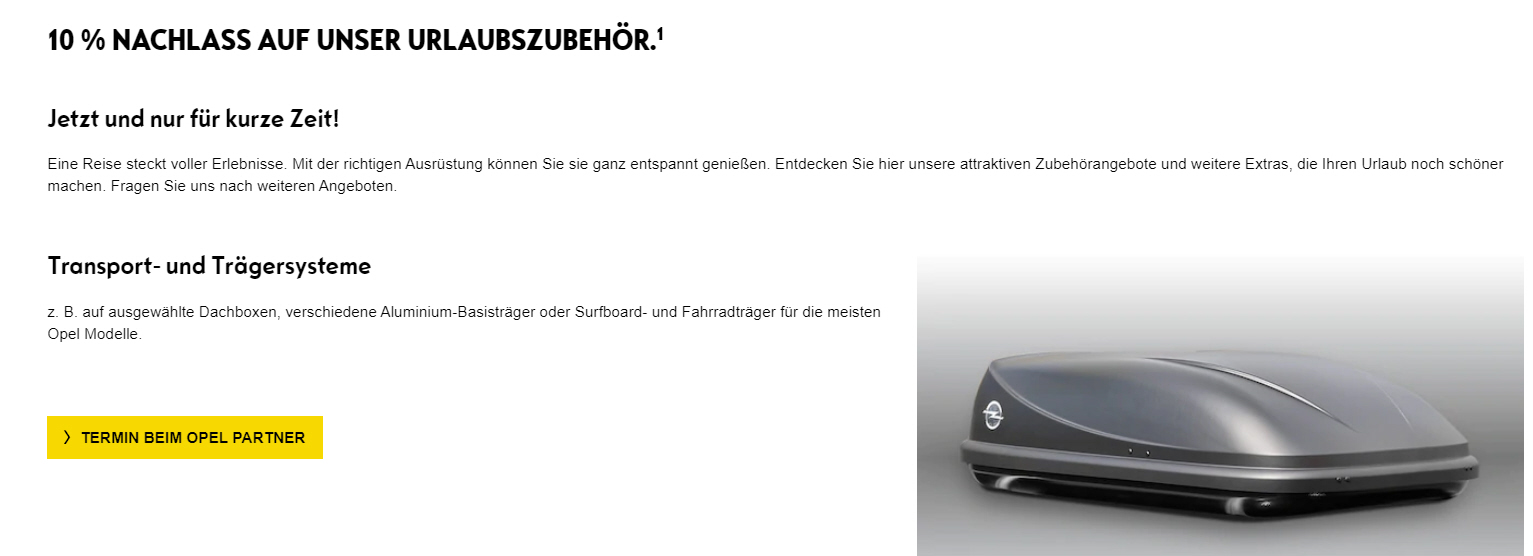 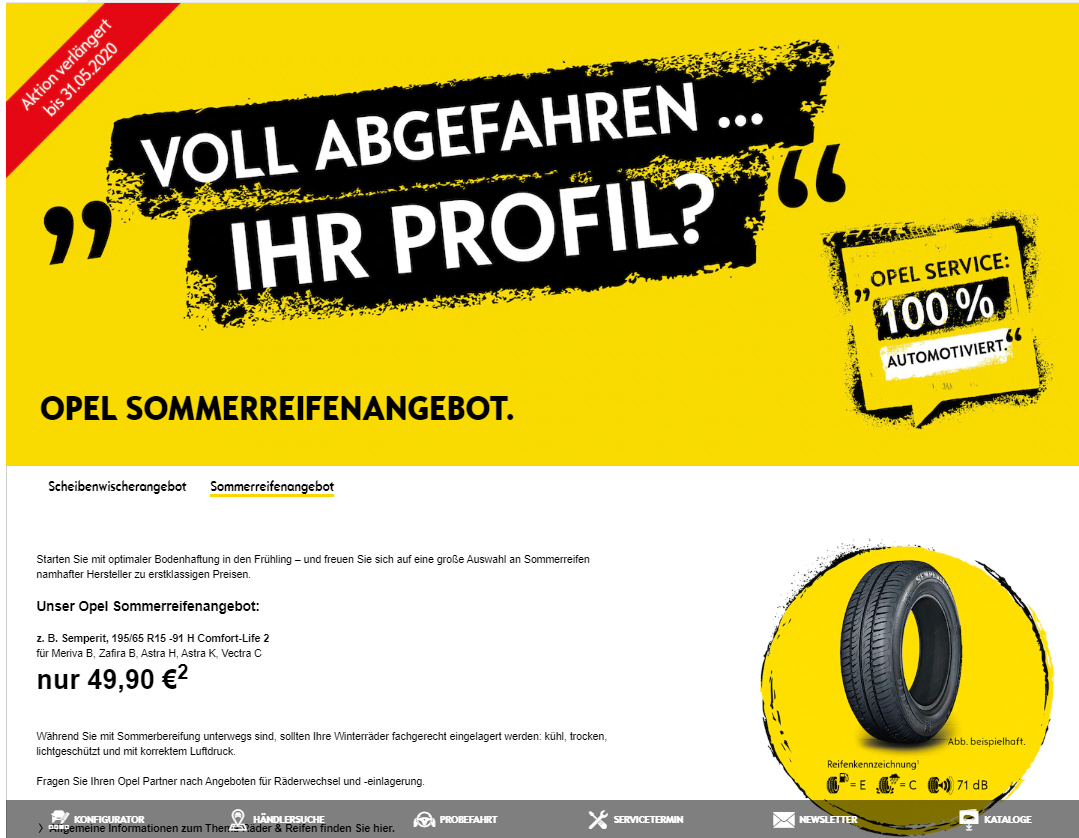 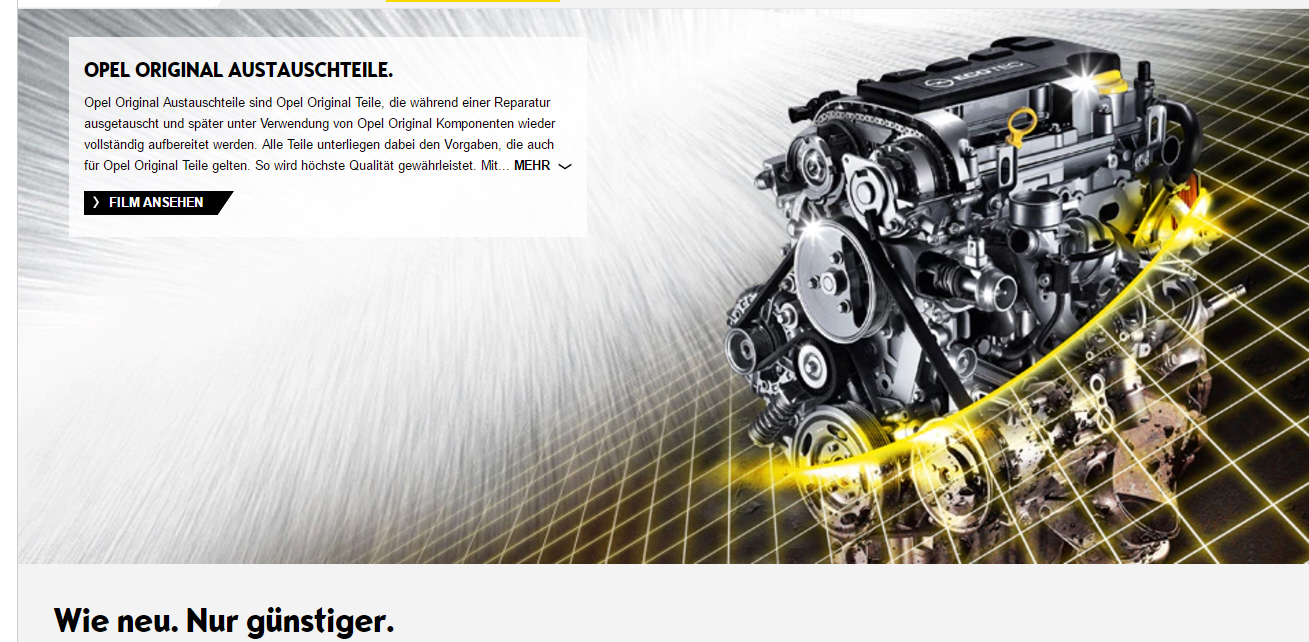 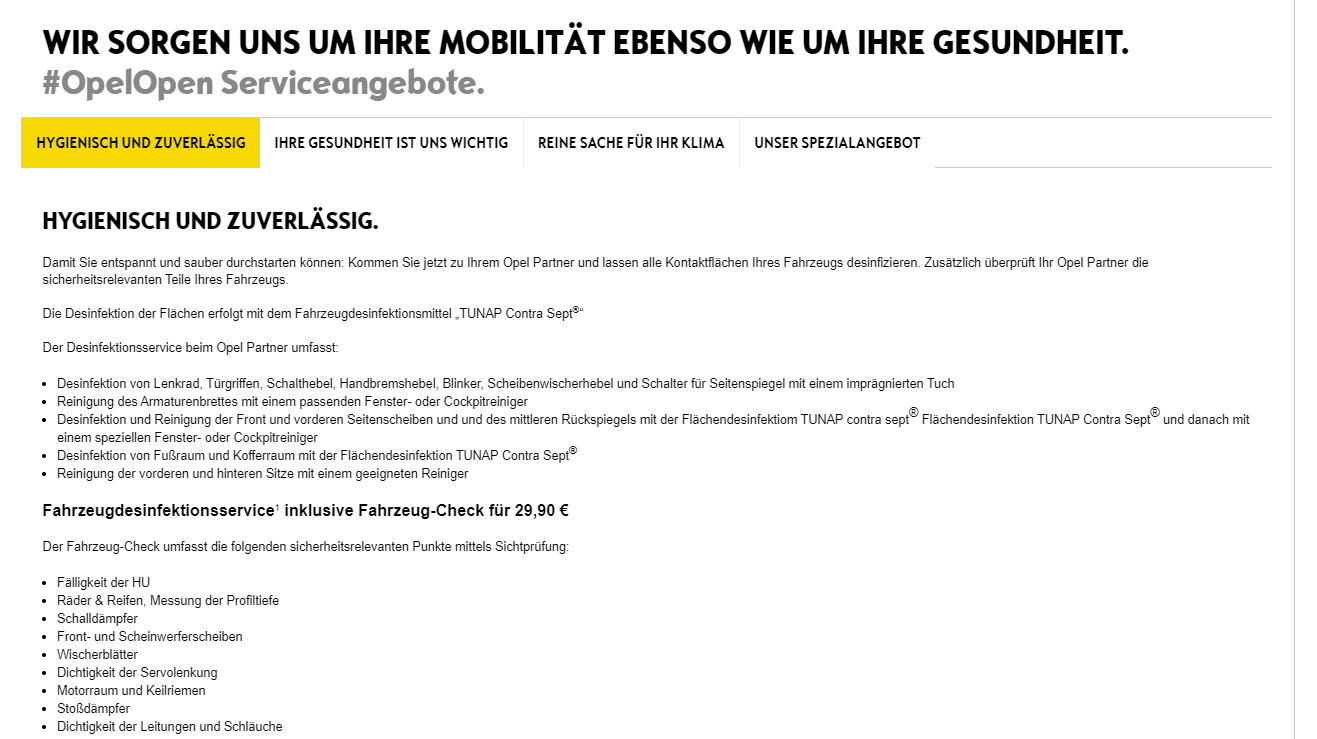 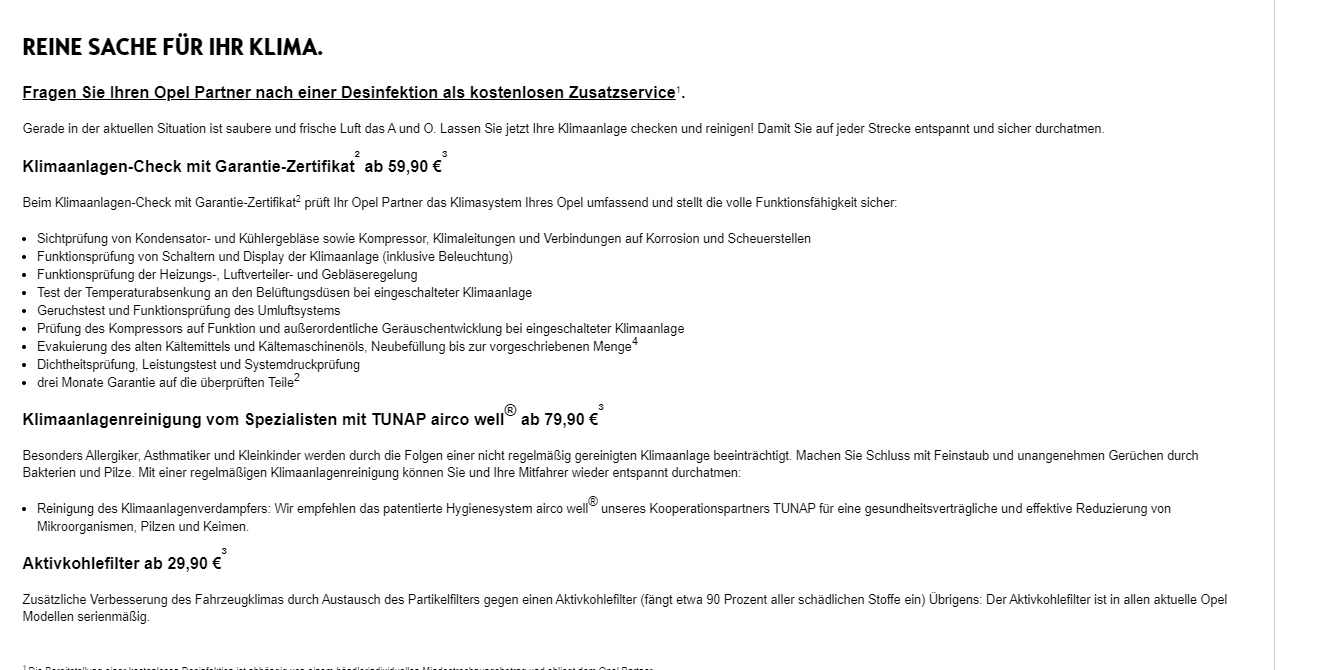 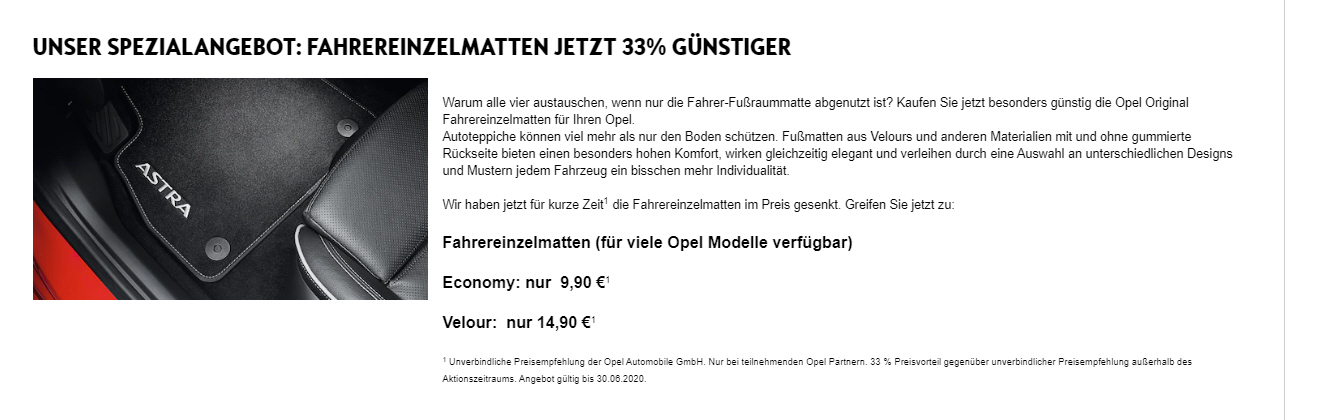 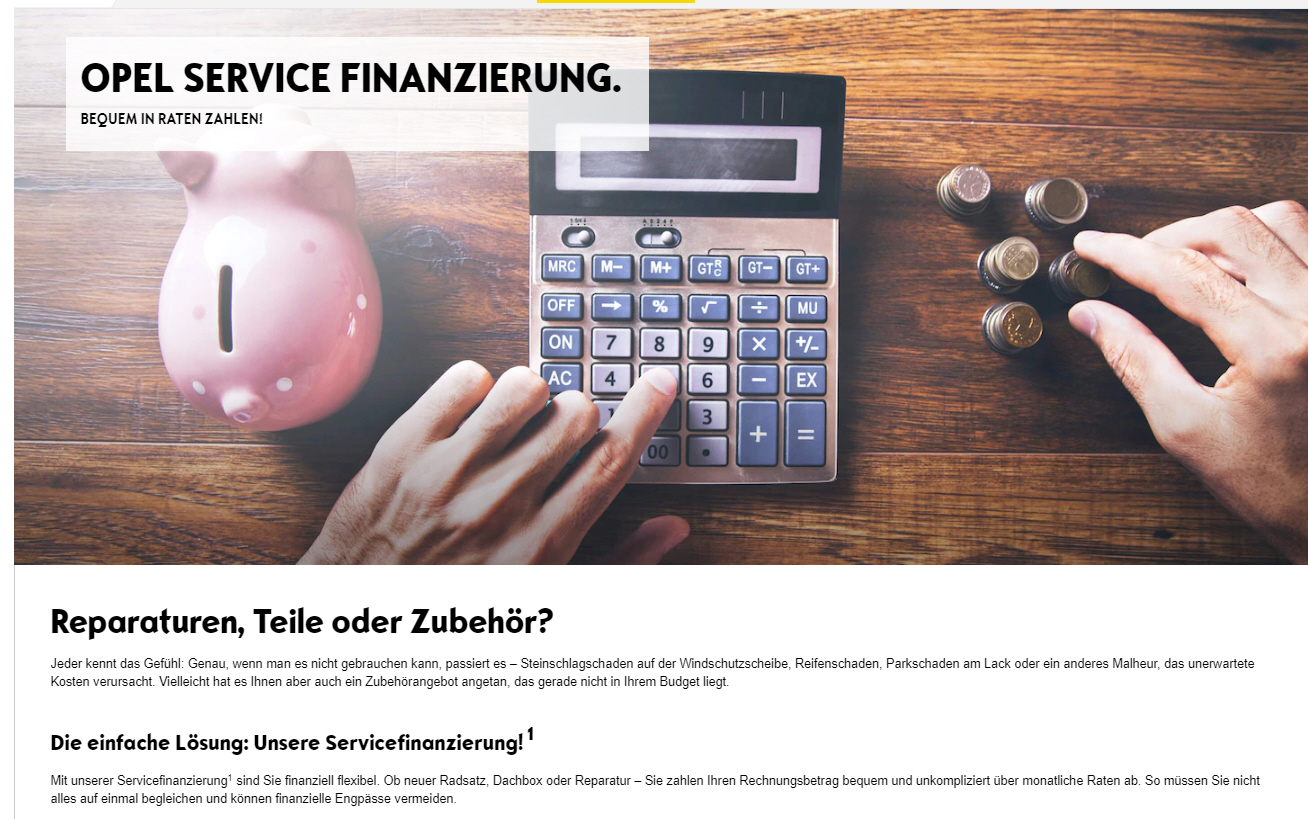 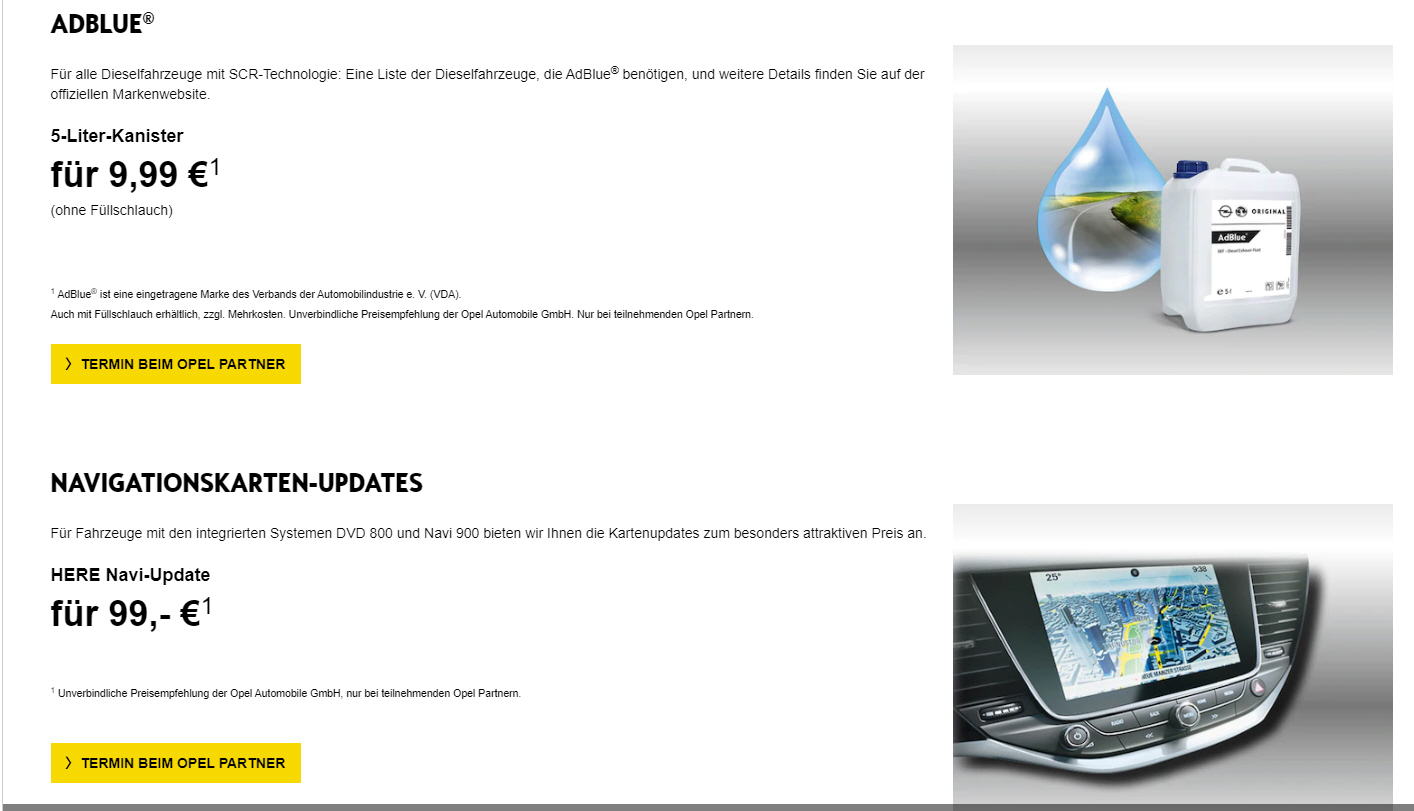 Peugeot
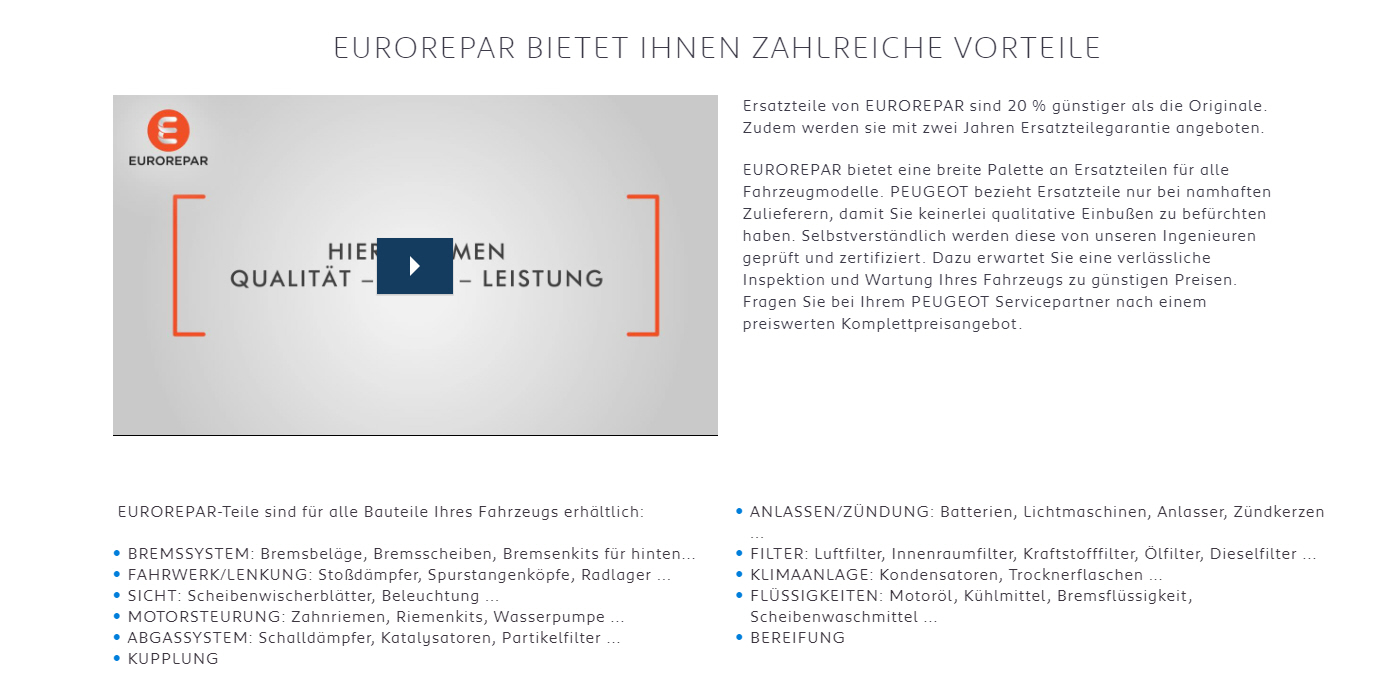 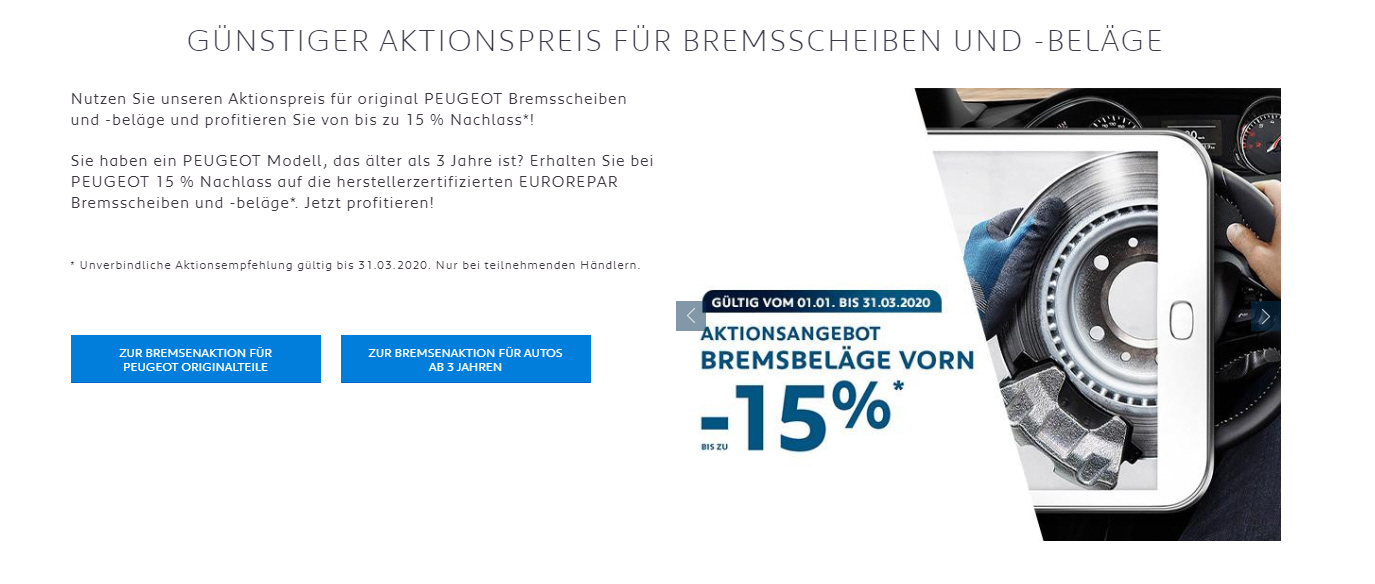 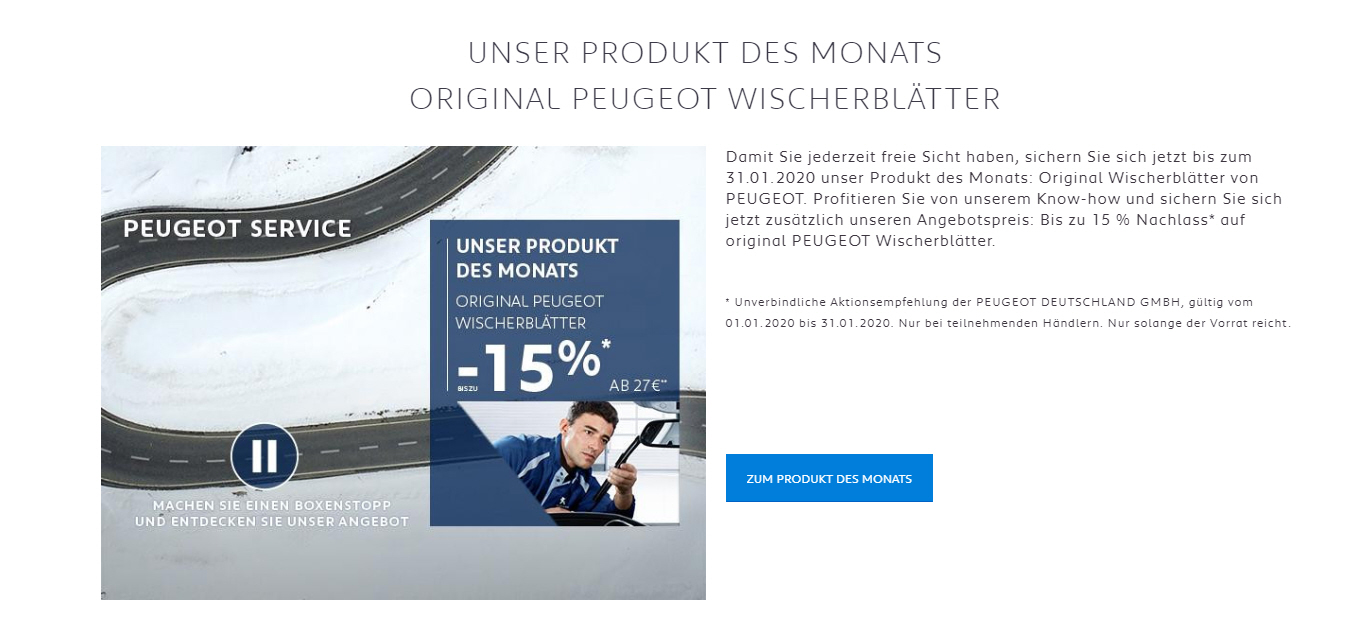 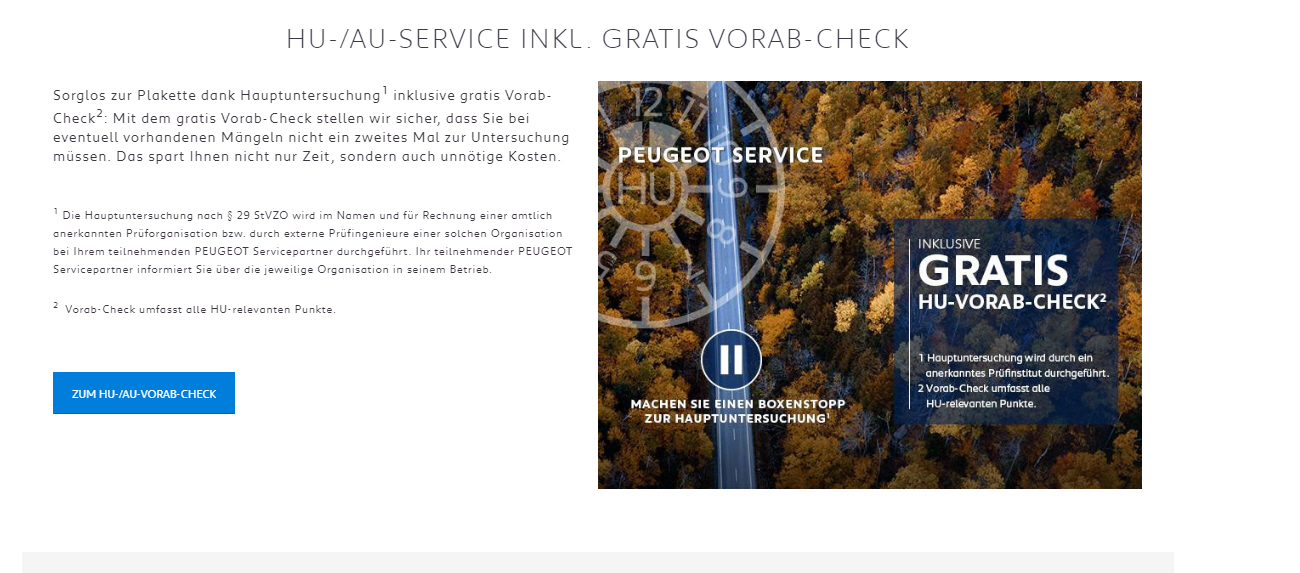 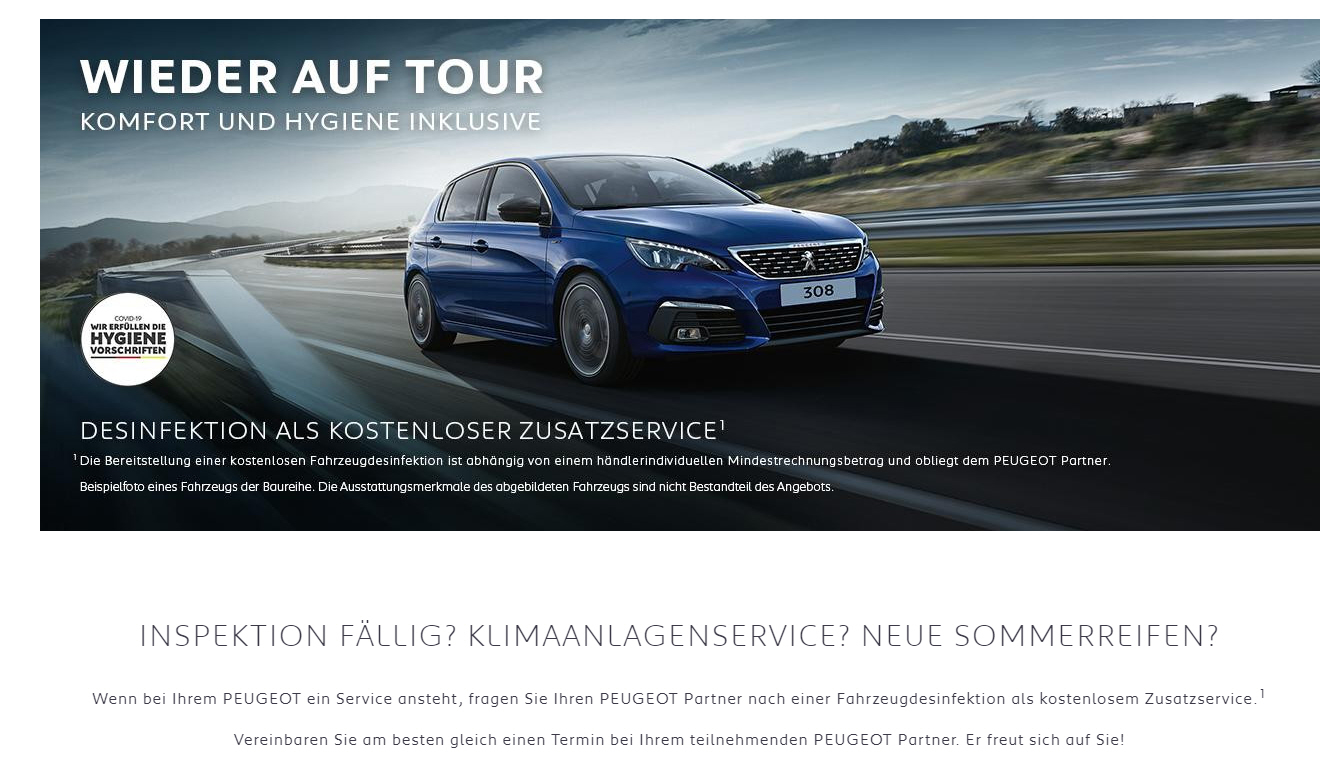 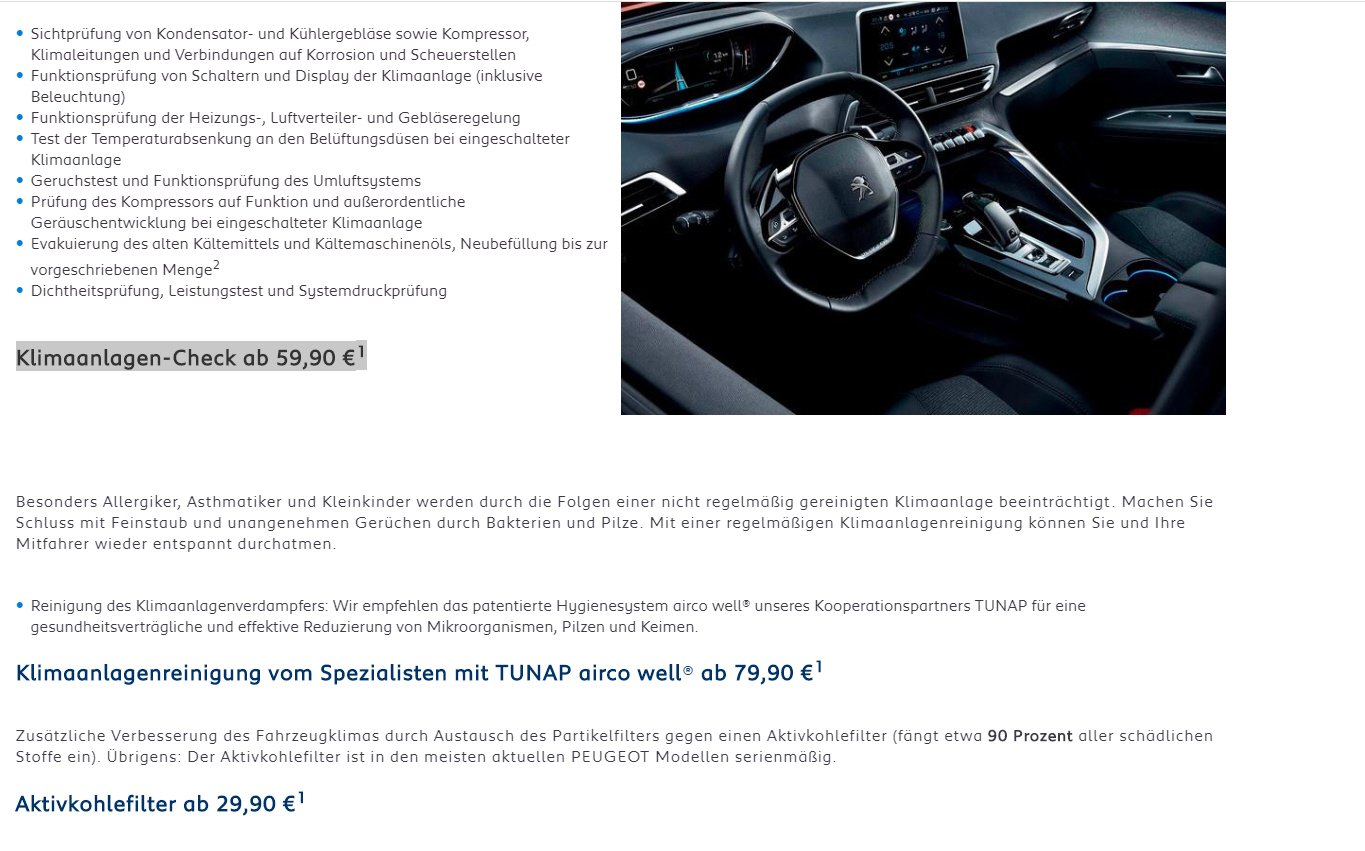 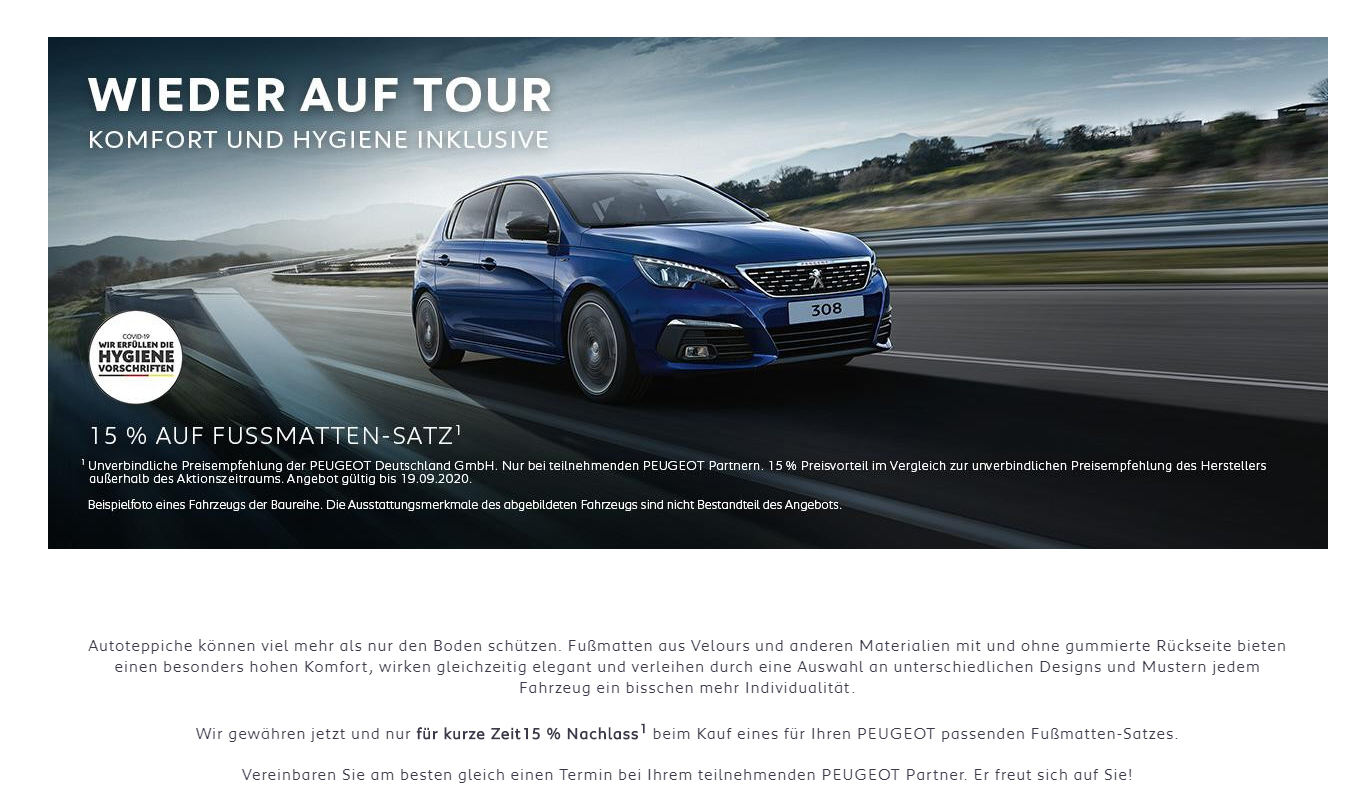 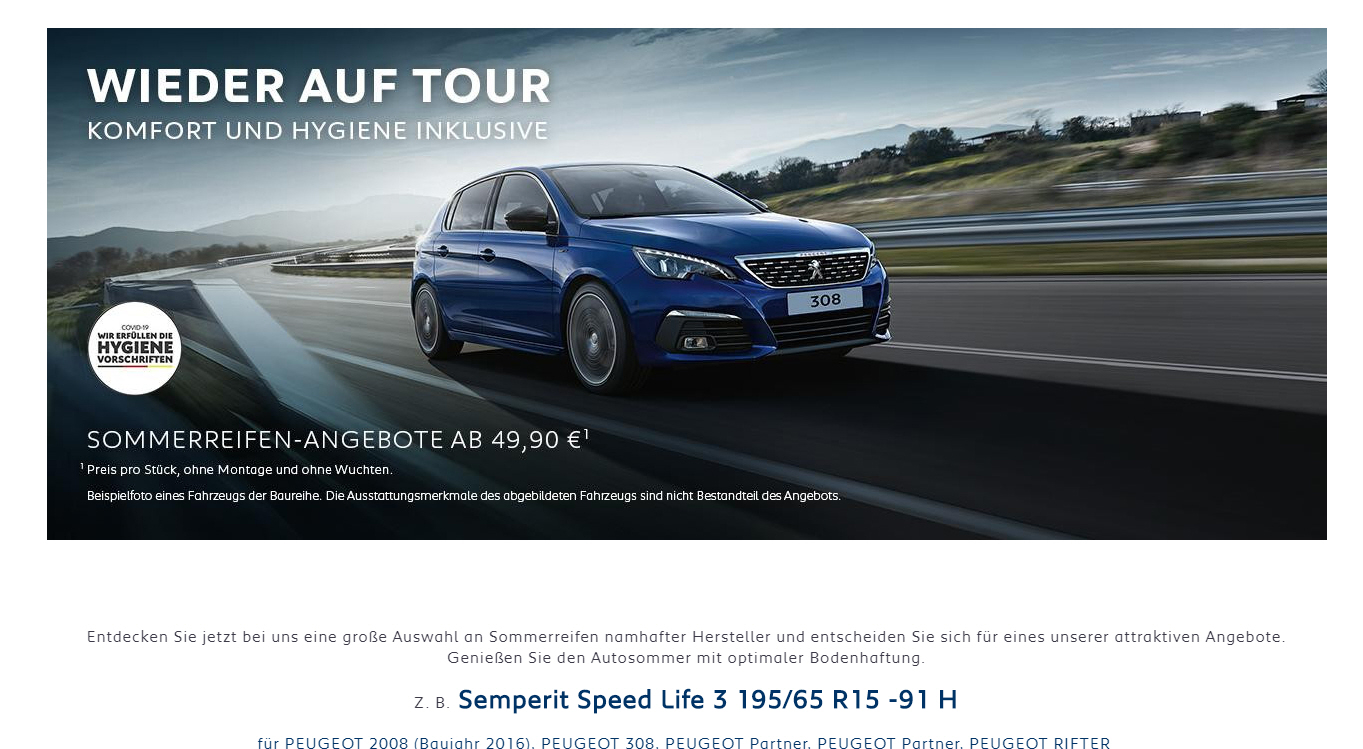 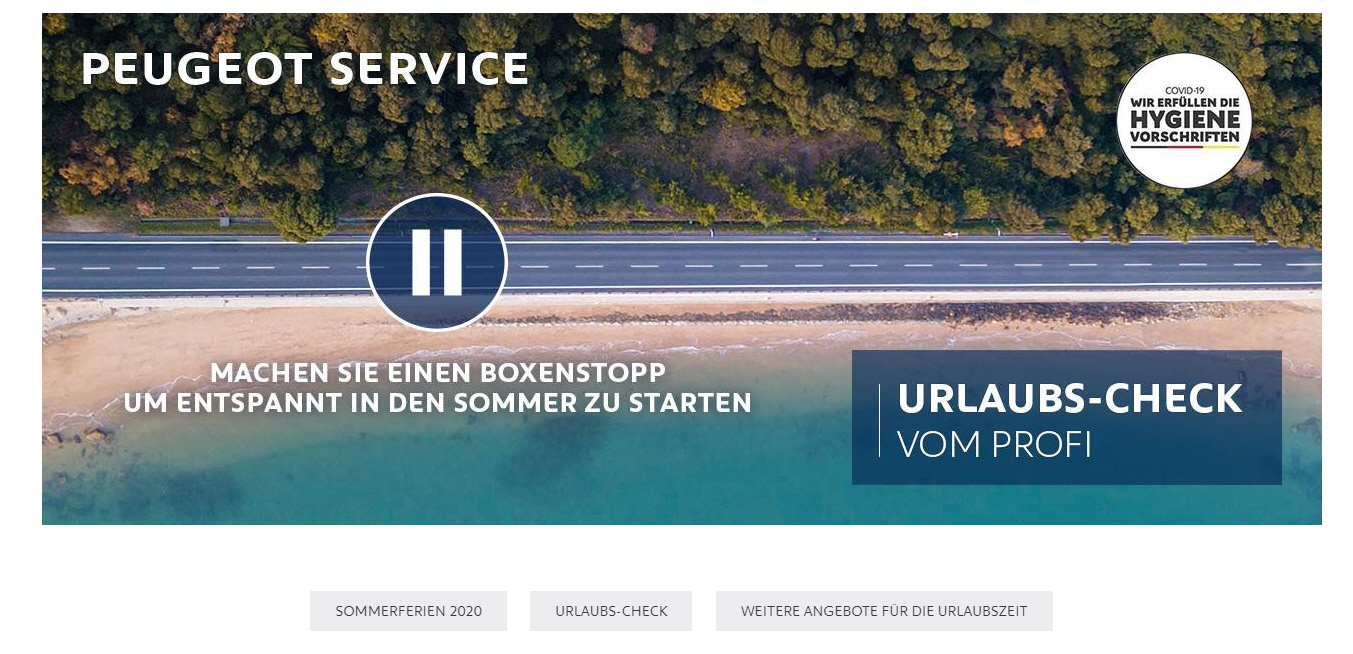 Porsche
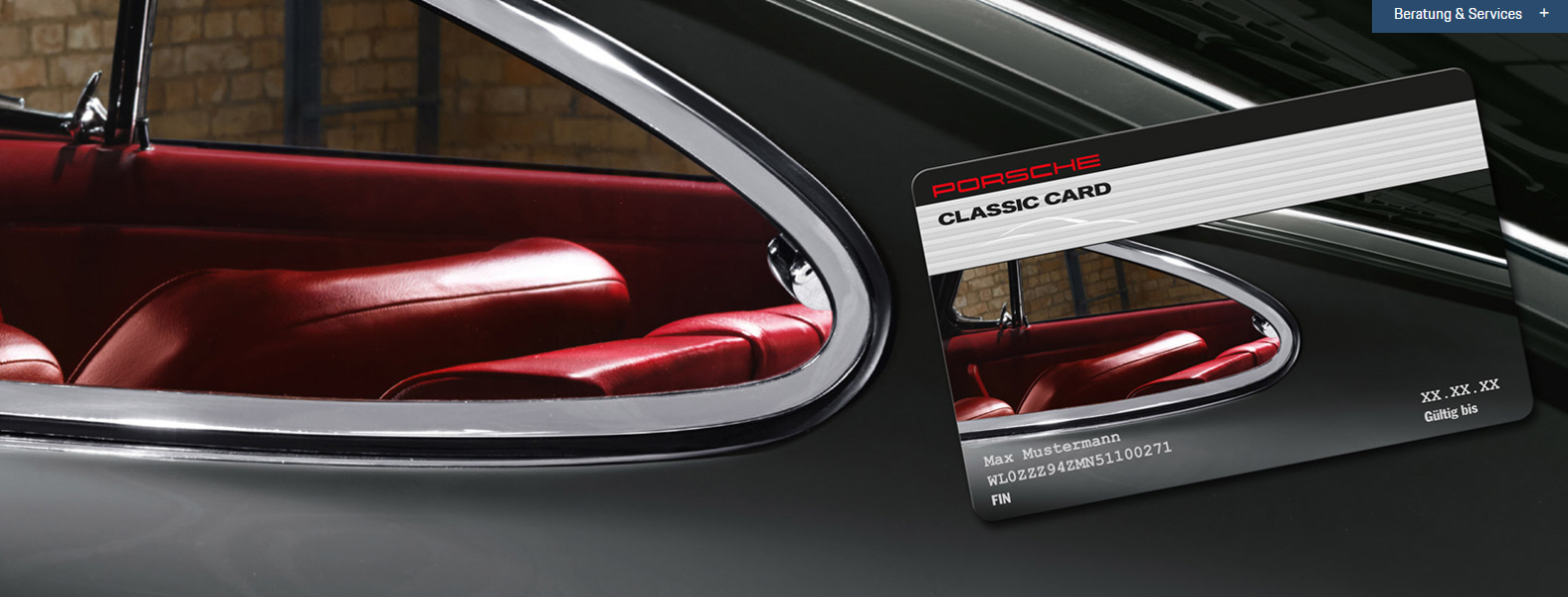 Renault
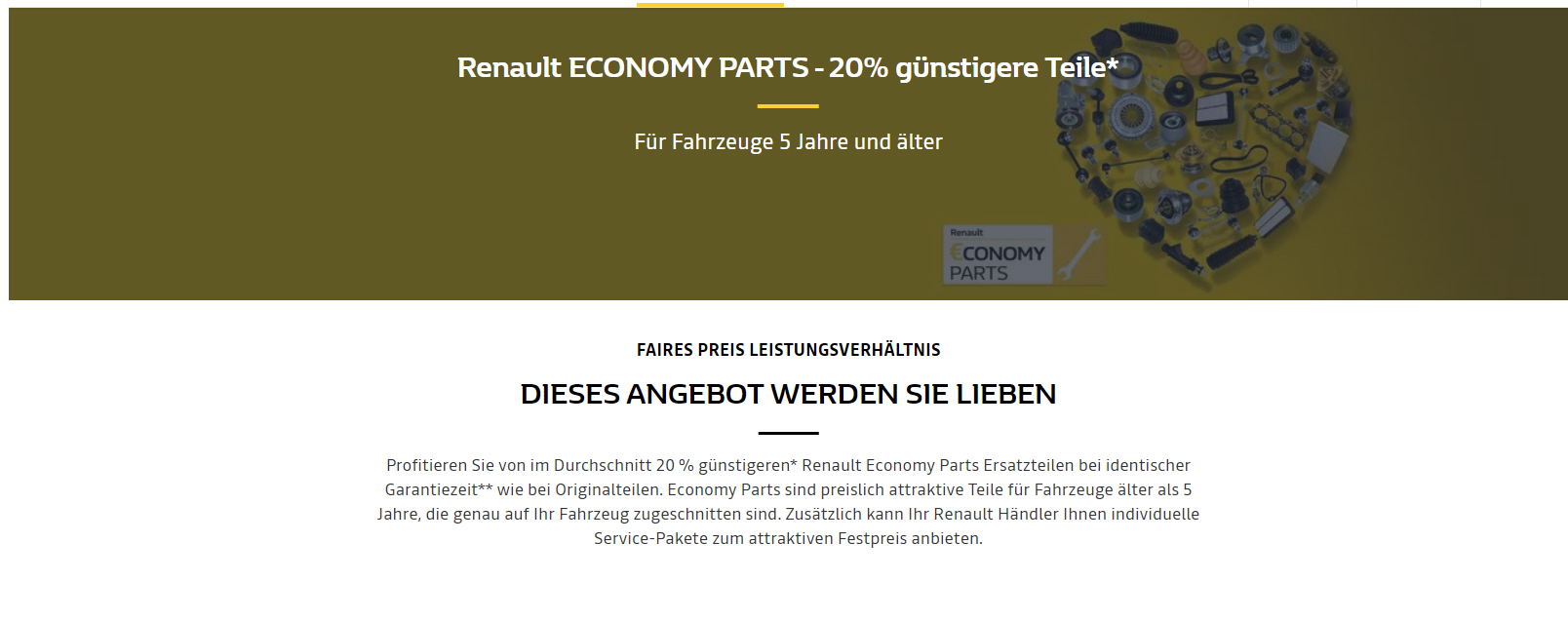 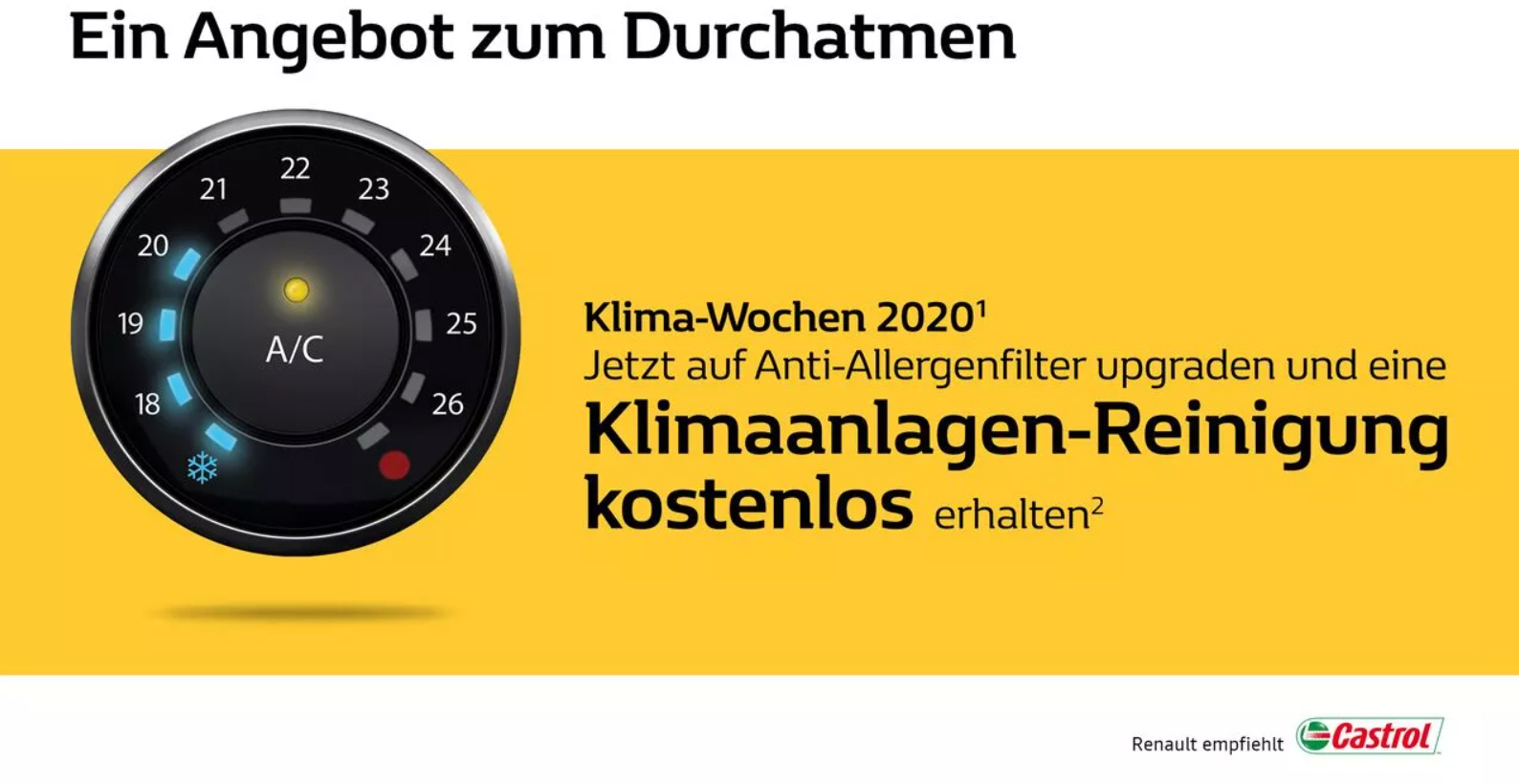 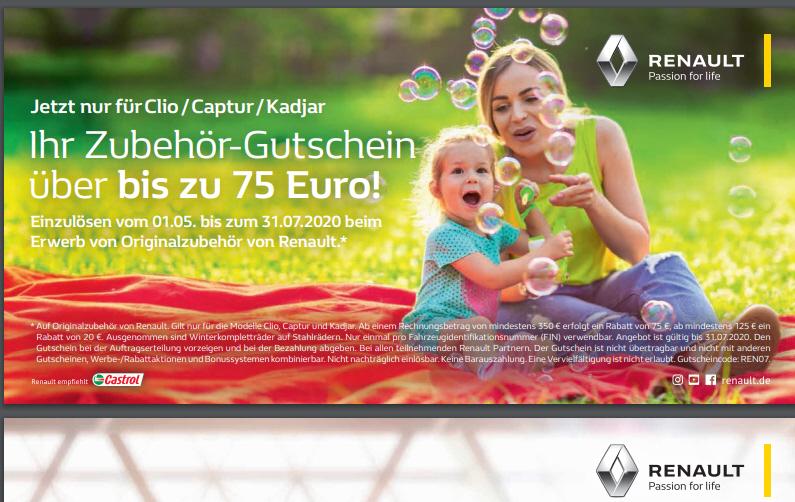 Seat
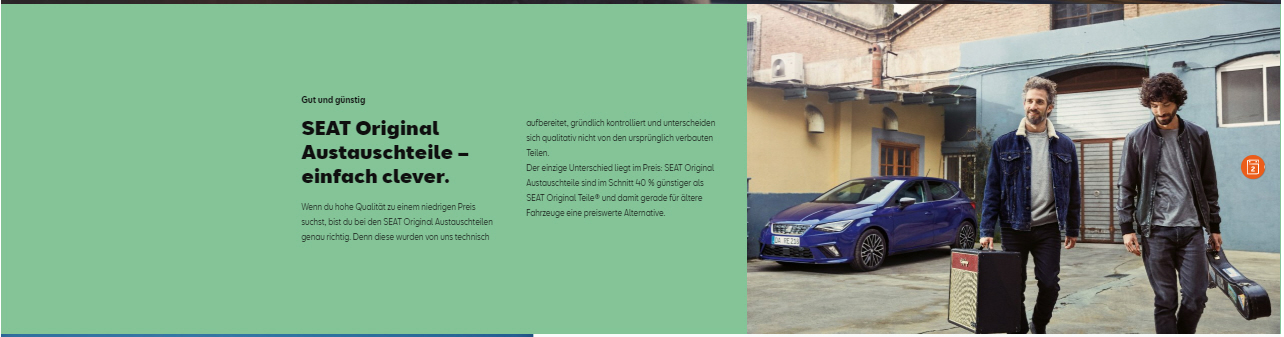 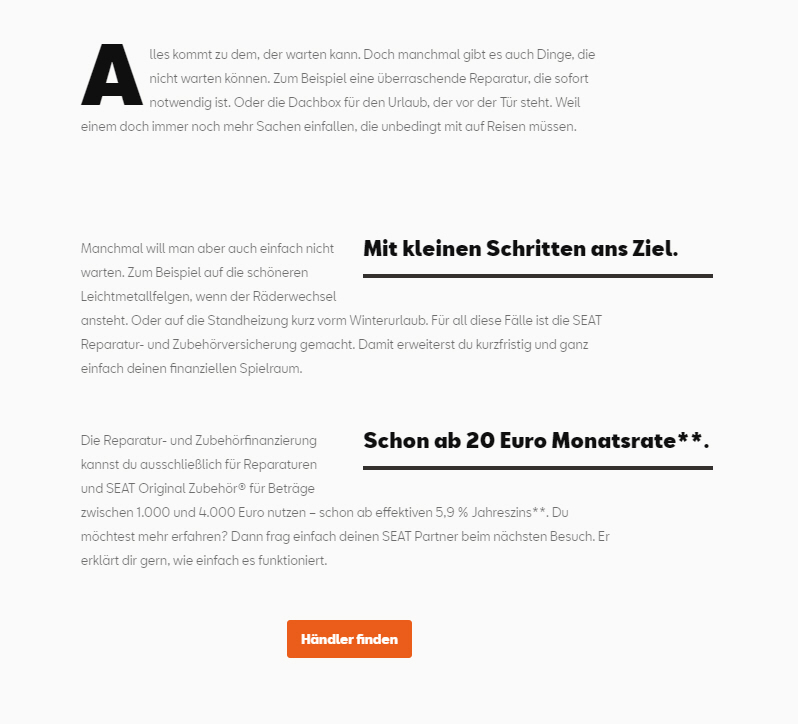 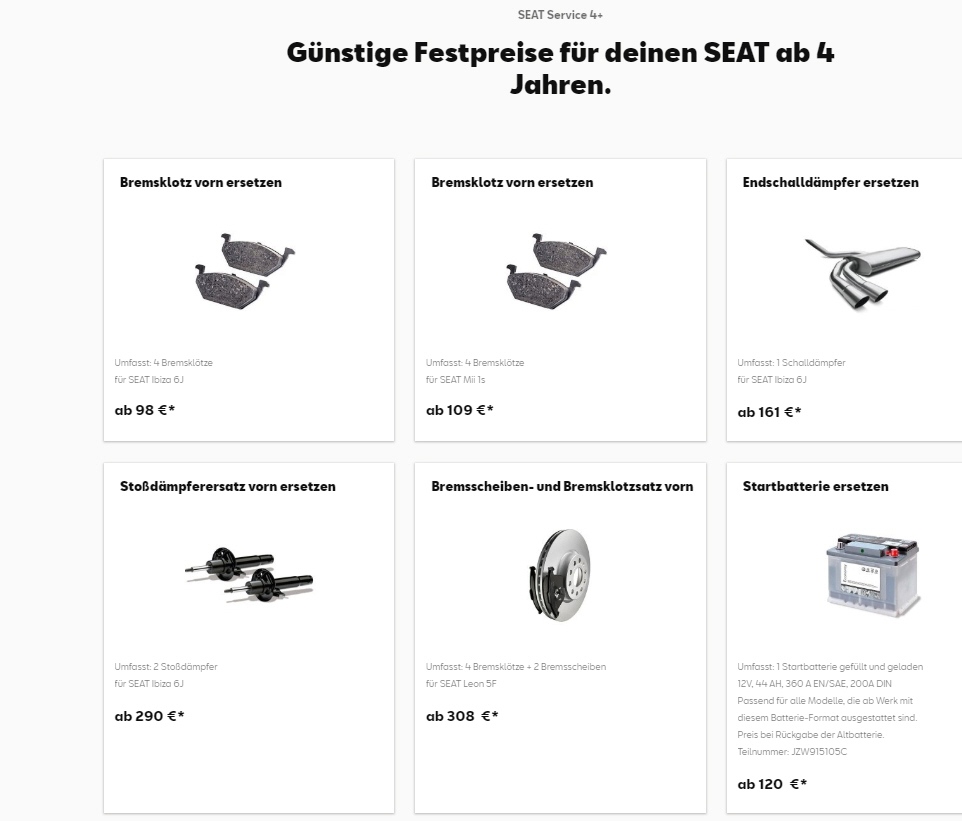 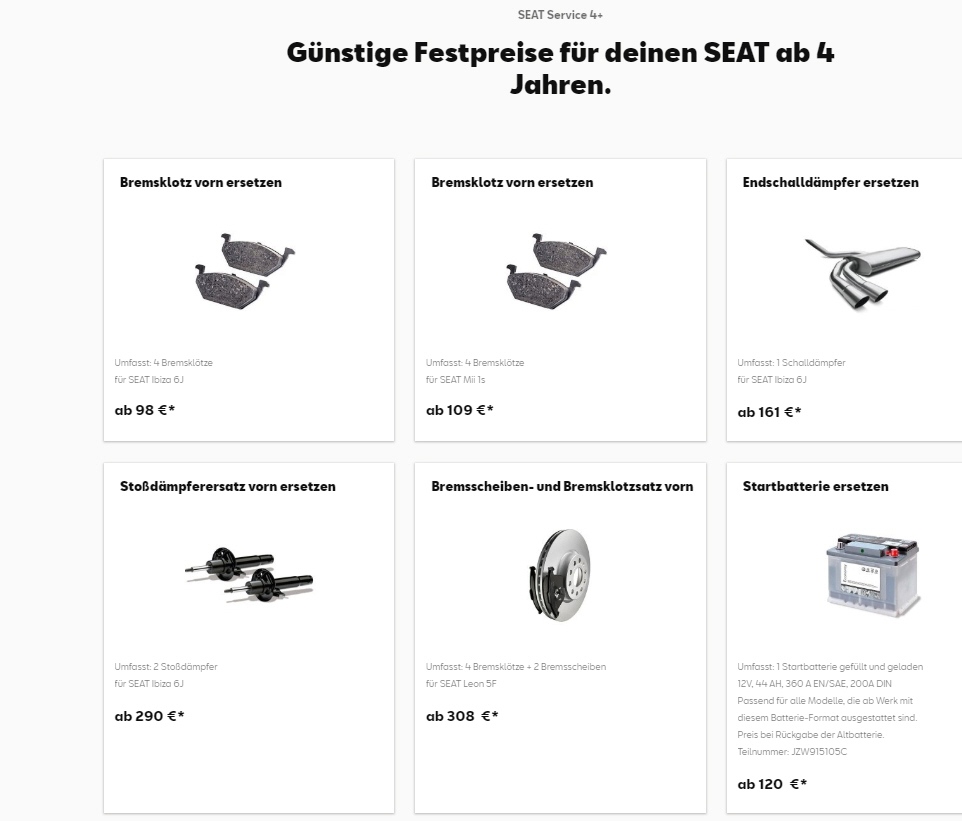 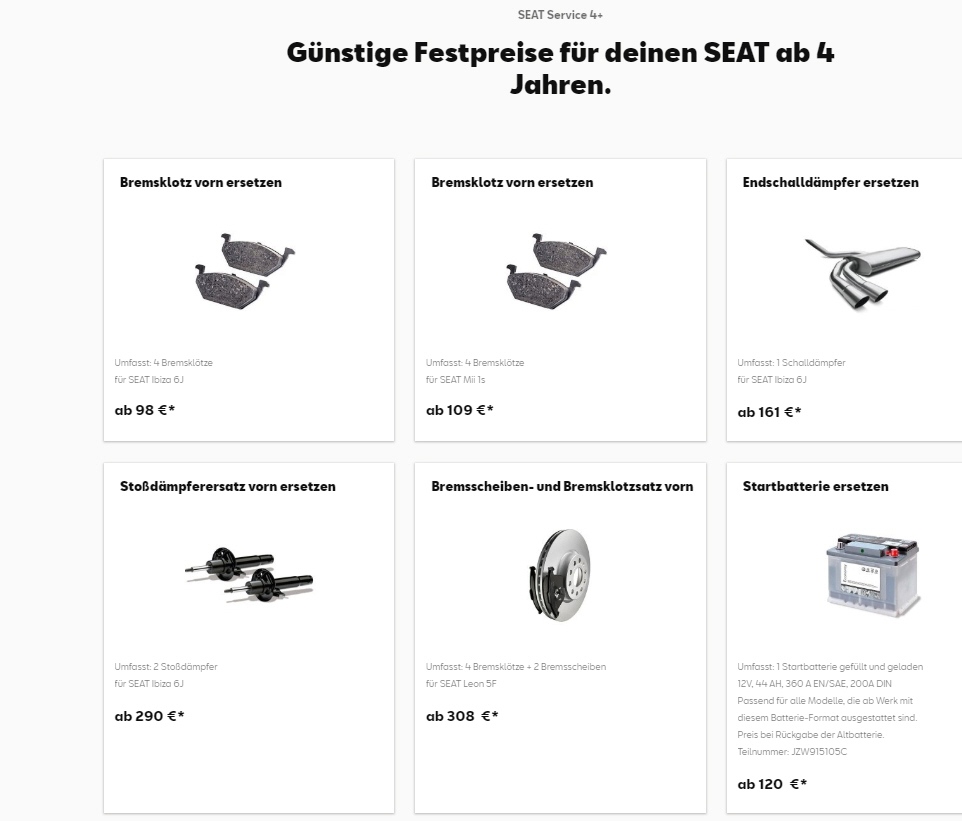 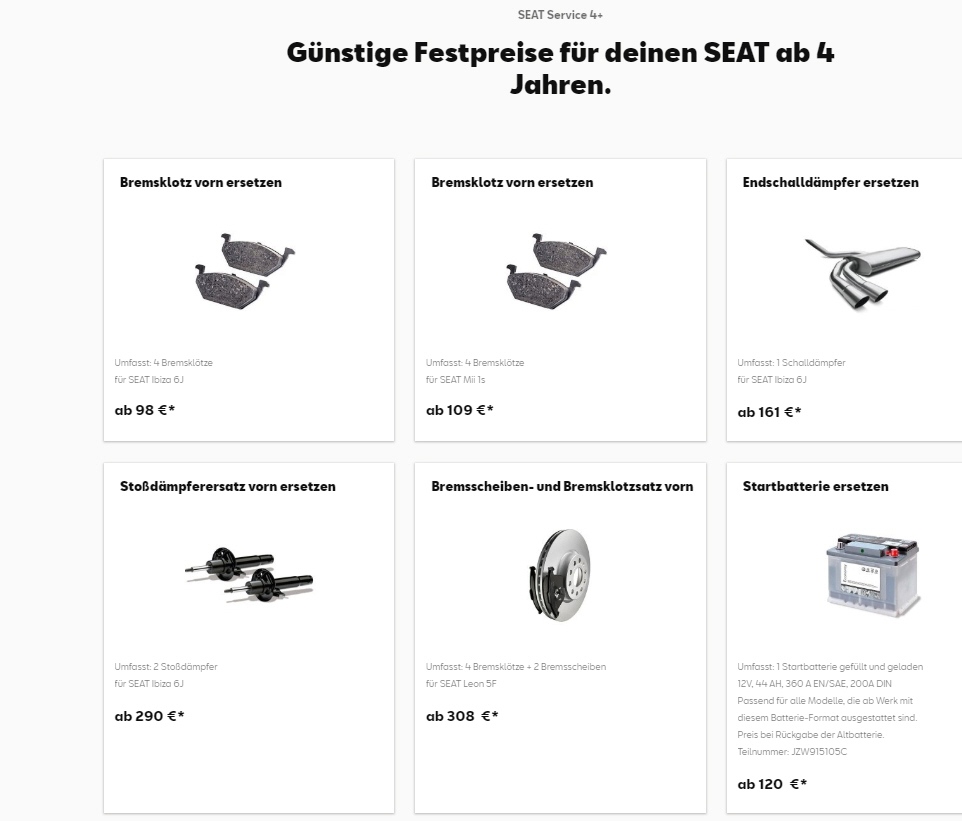 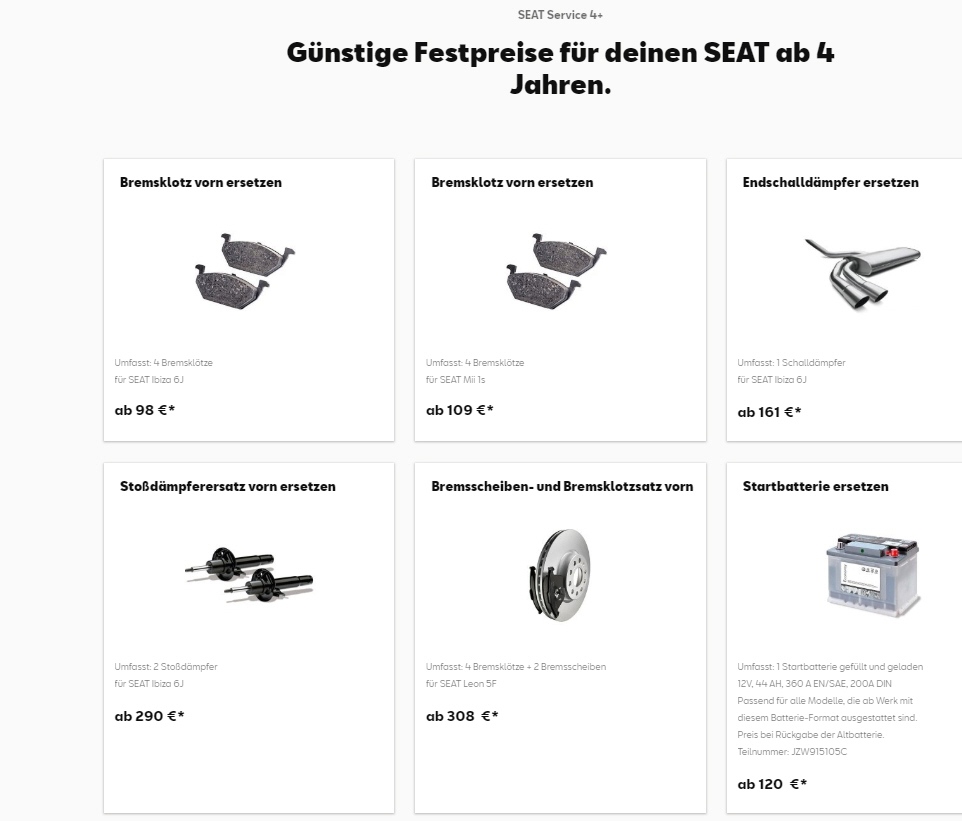 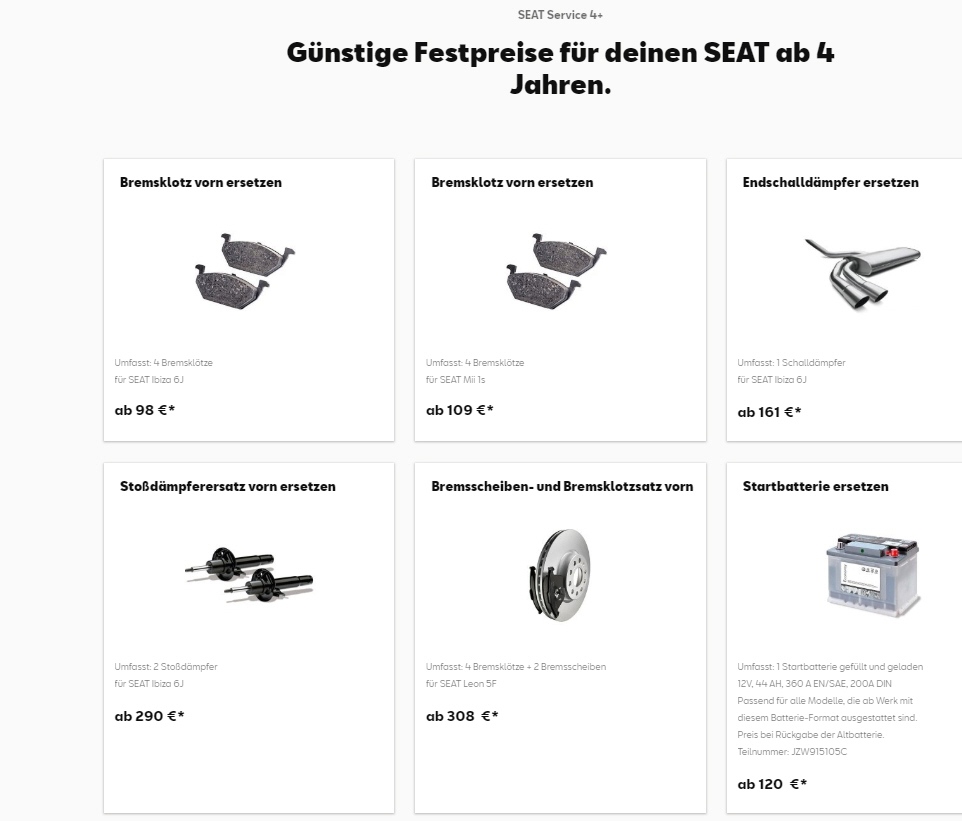 Skoda
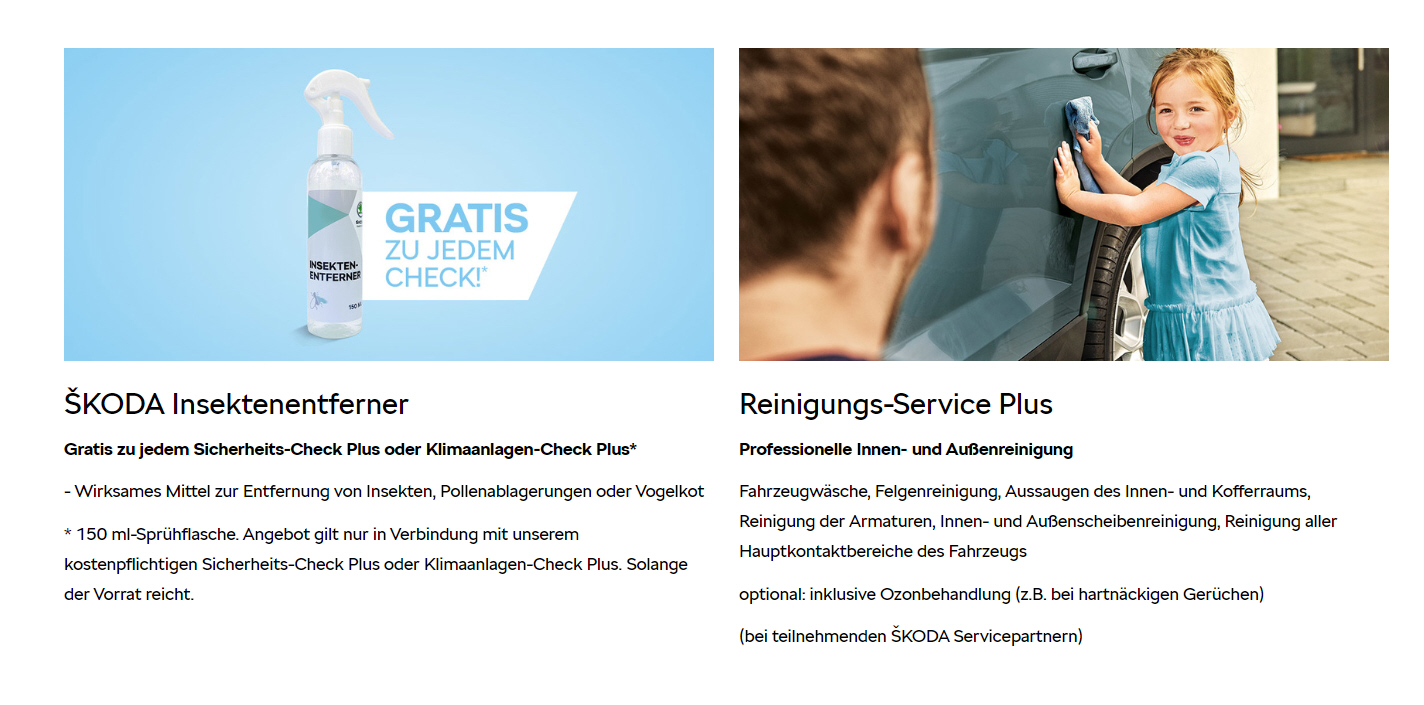 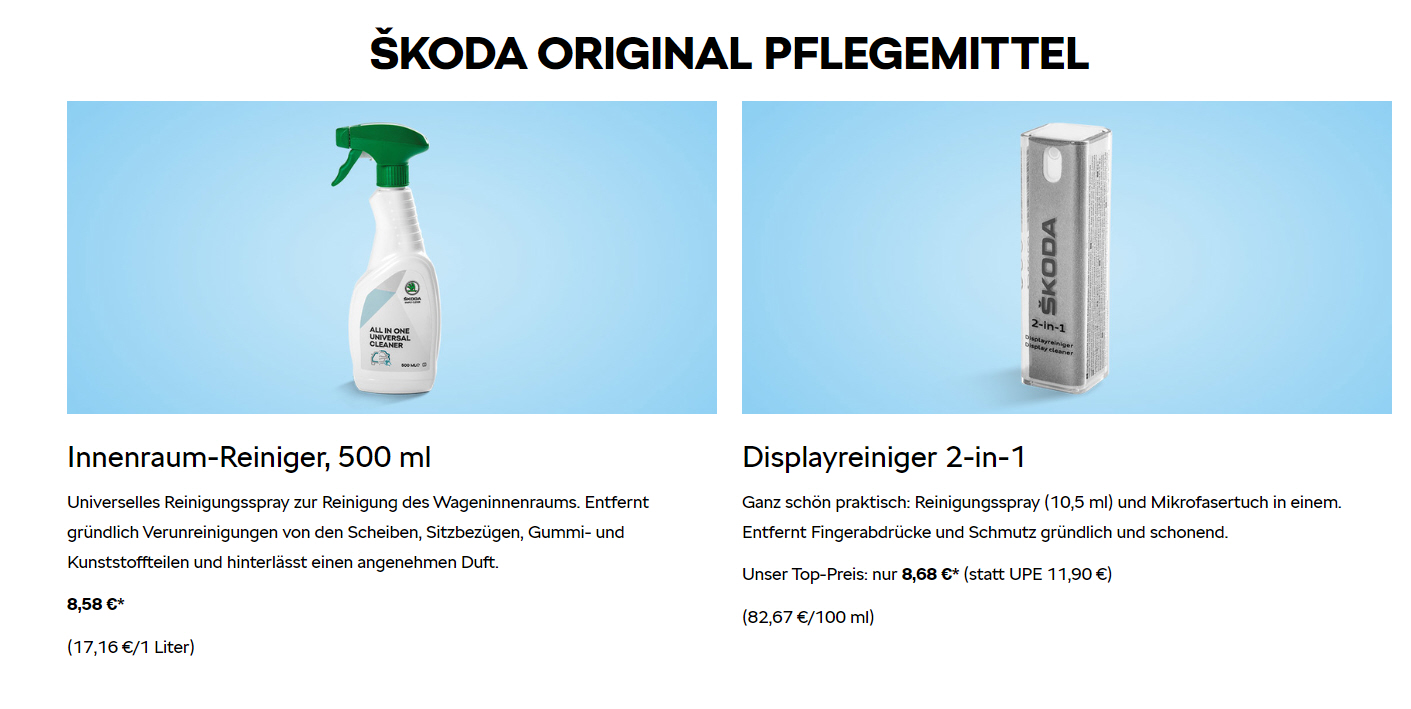 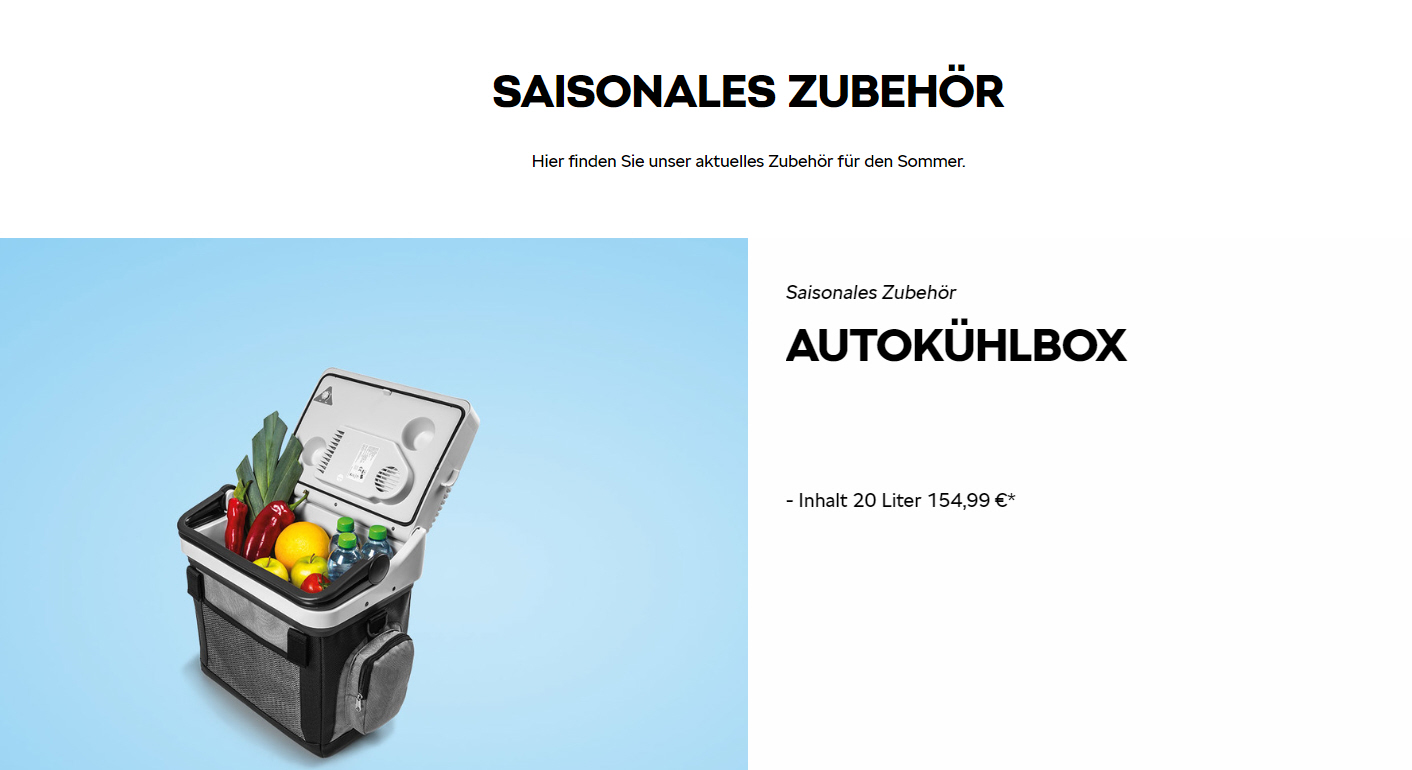 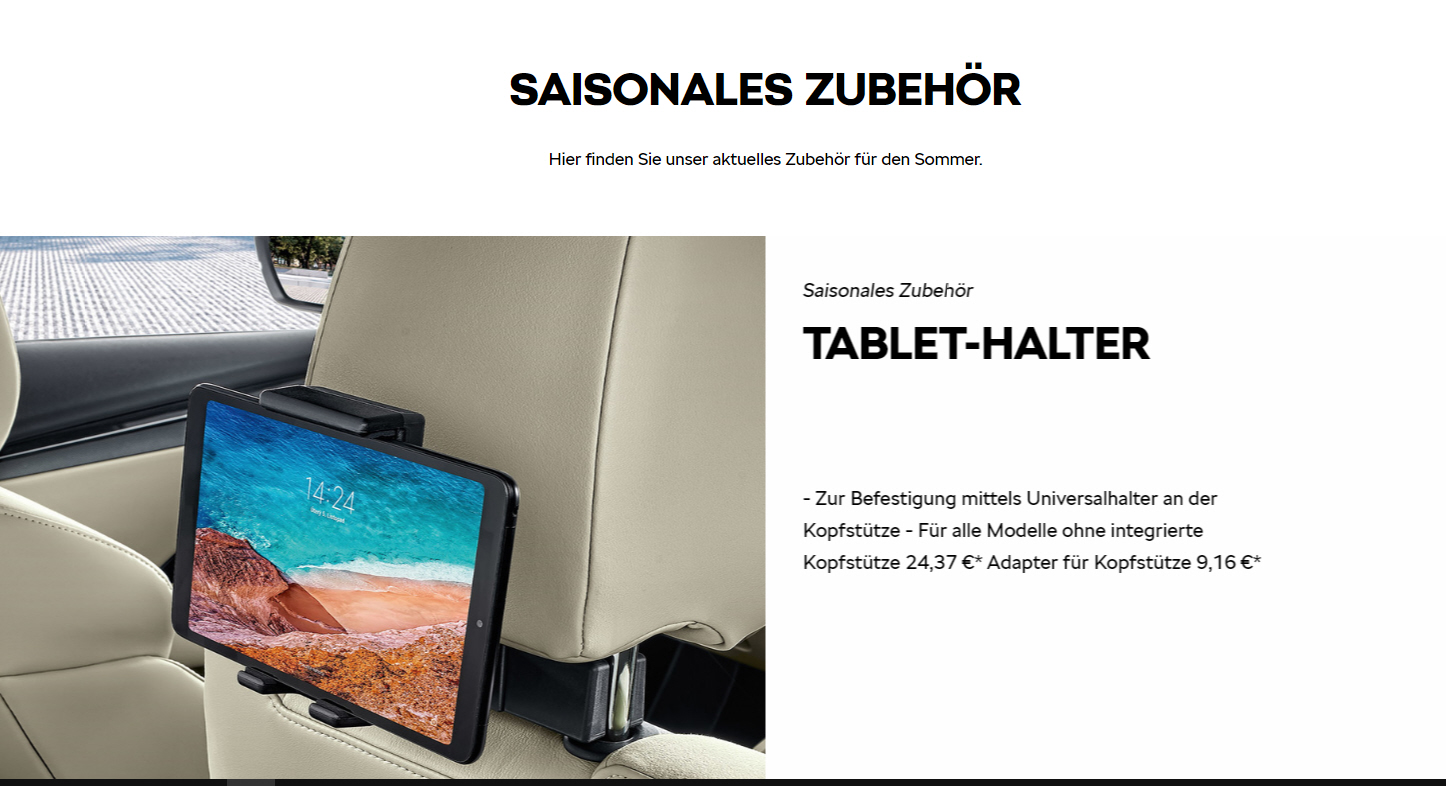 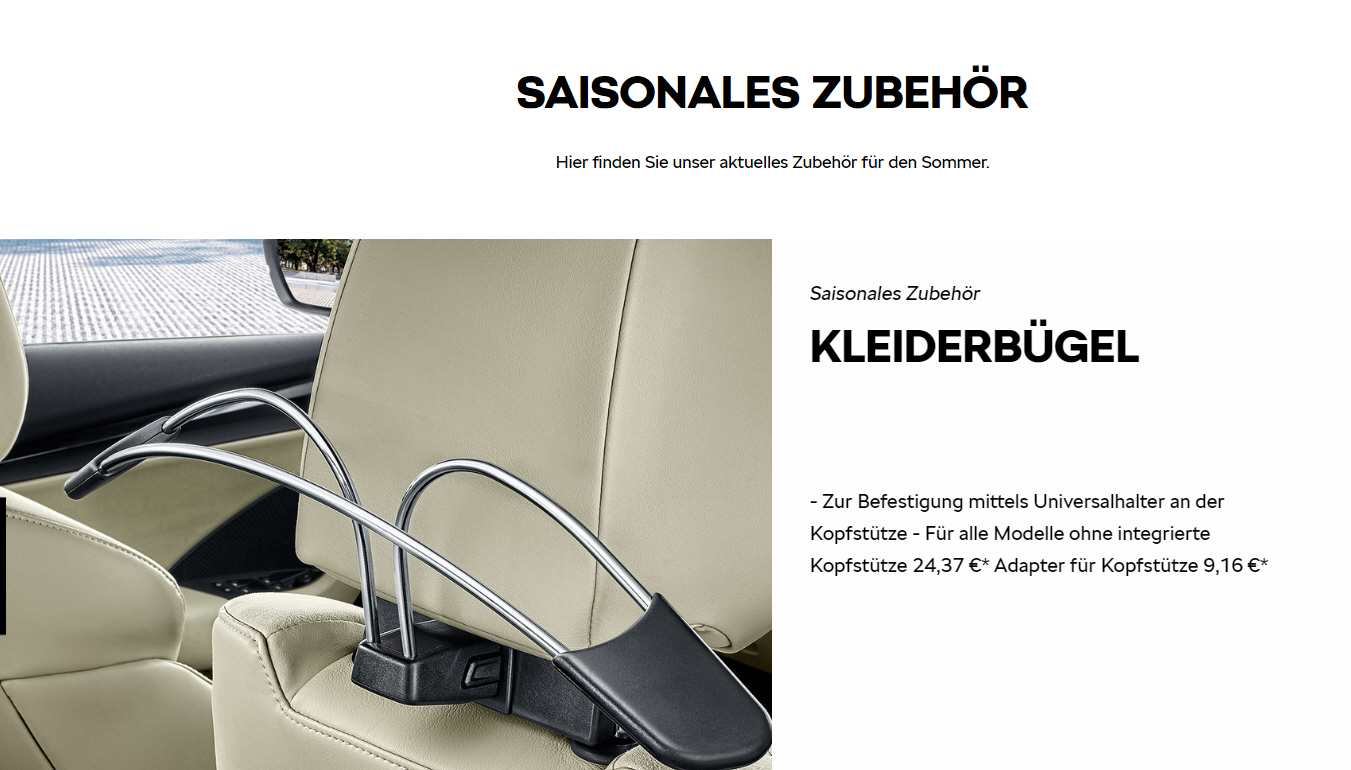 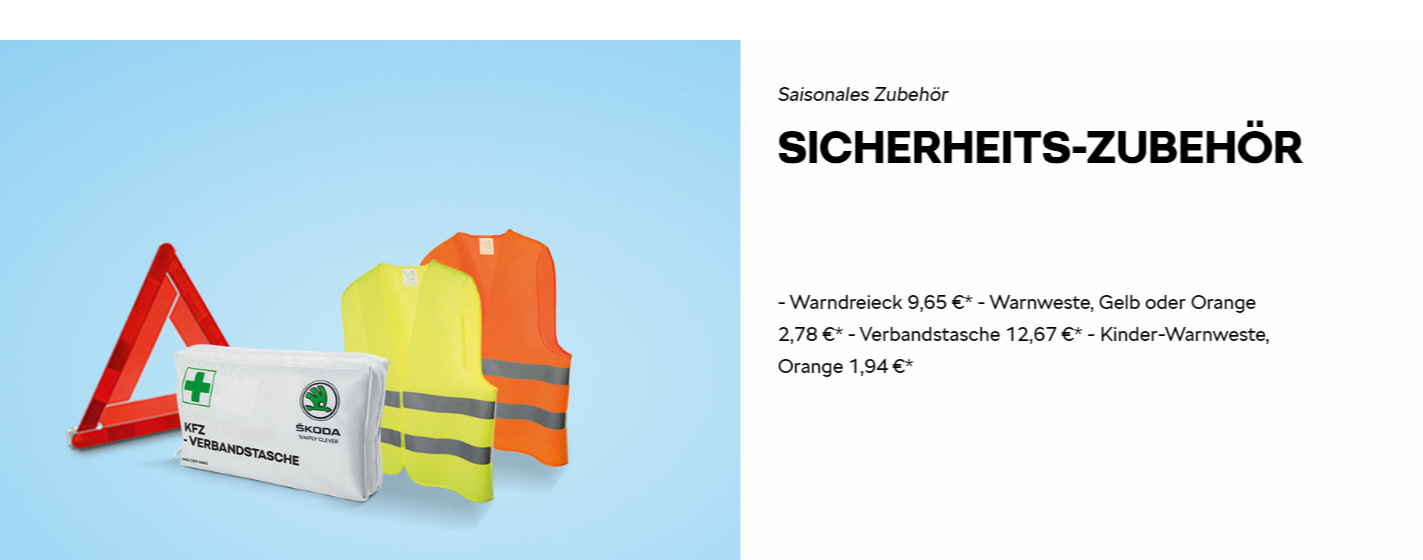 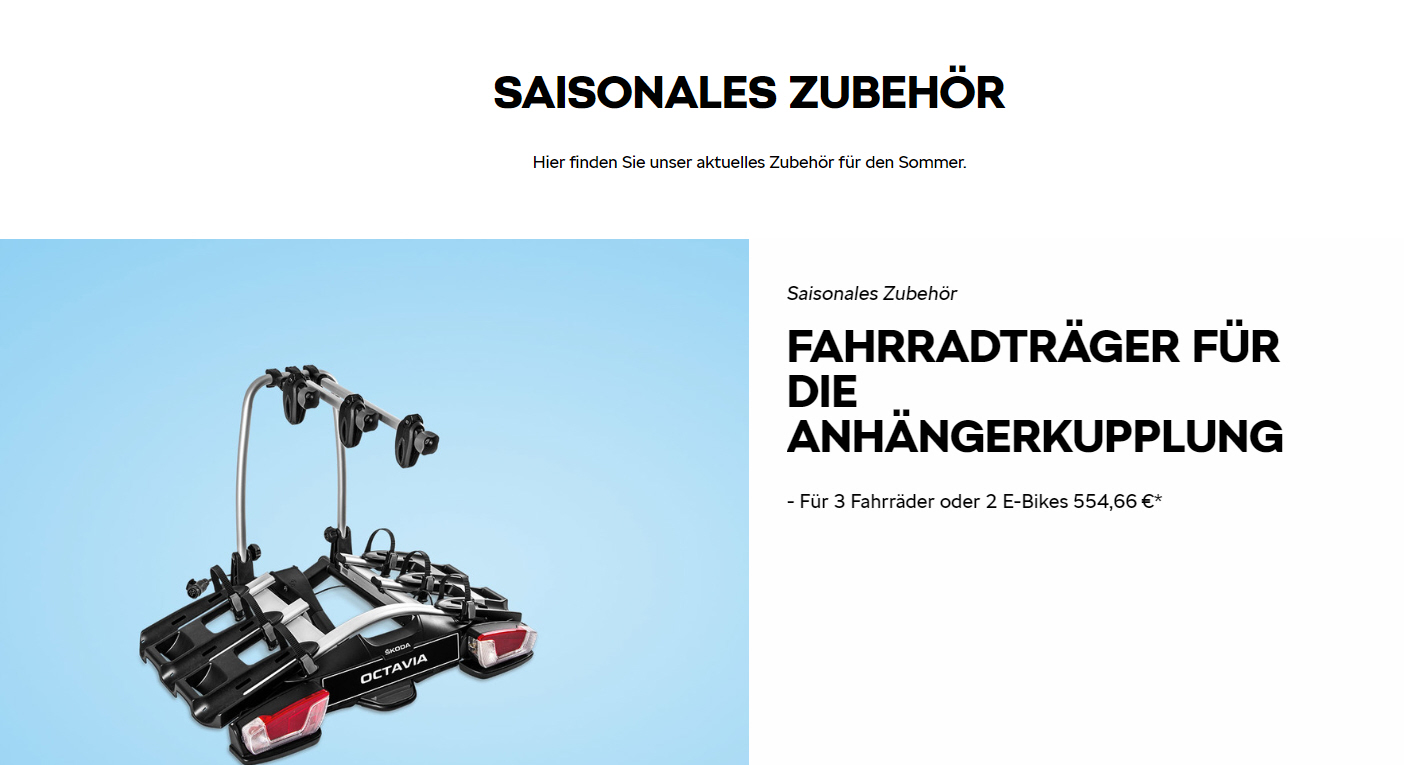 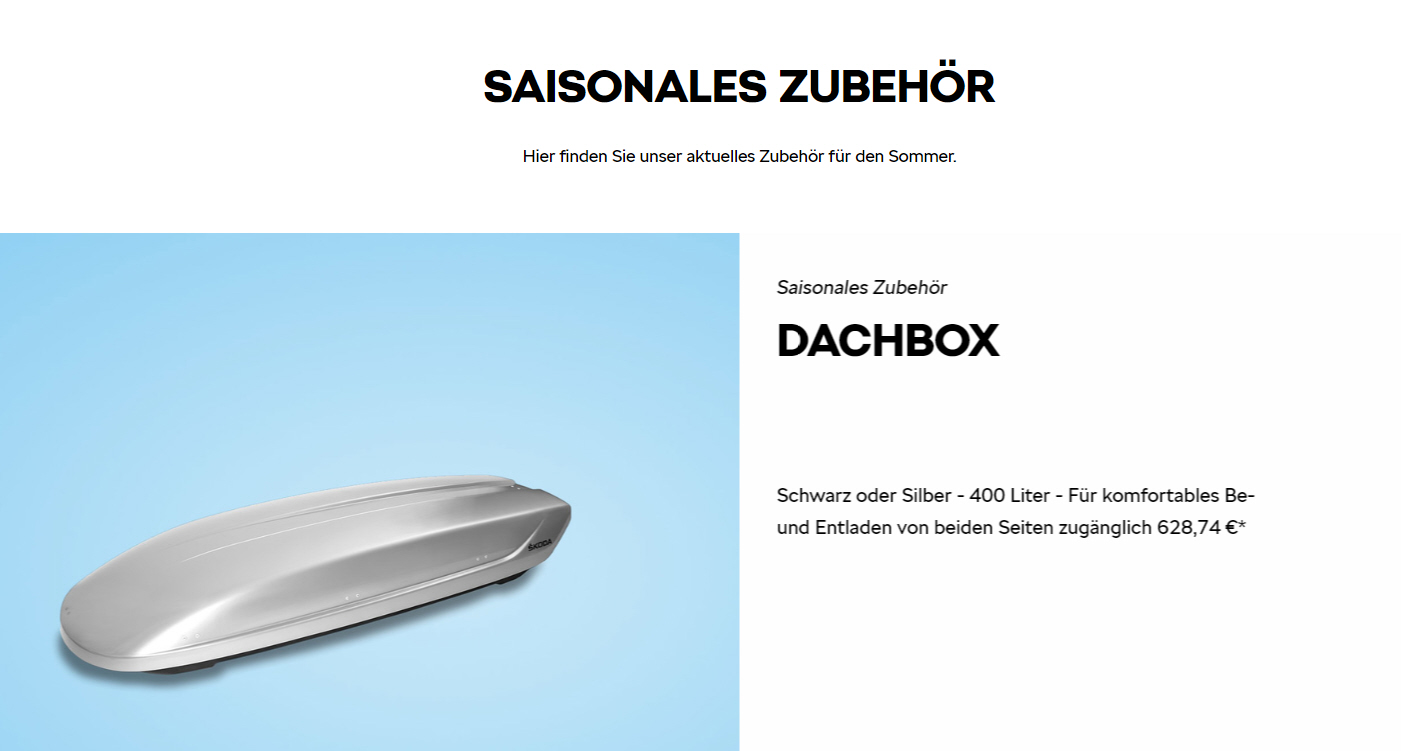 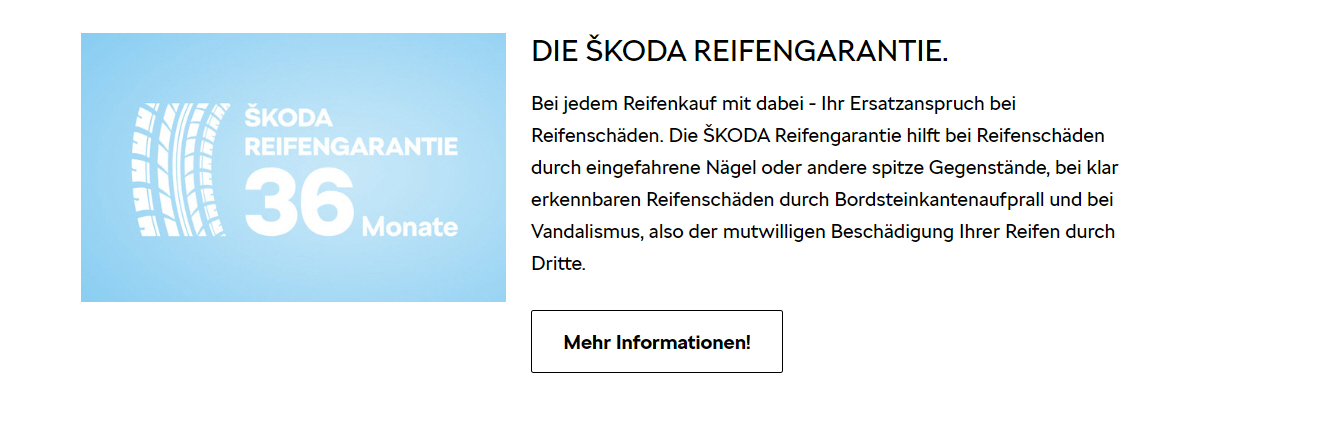 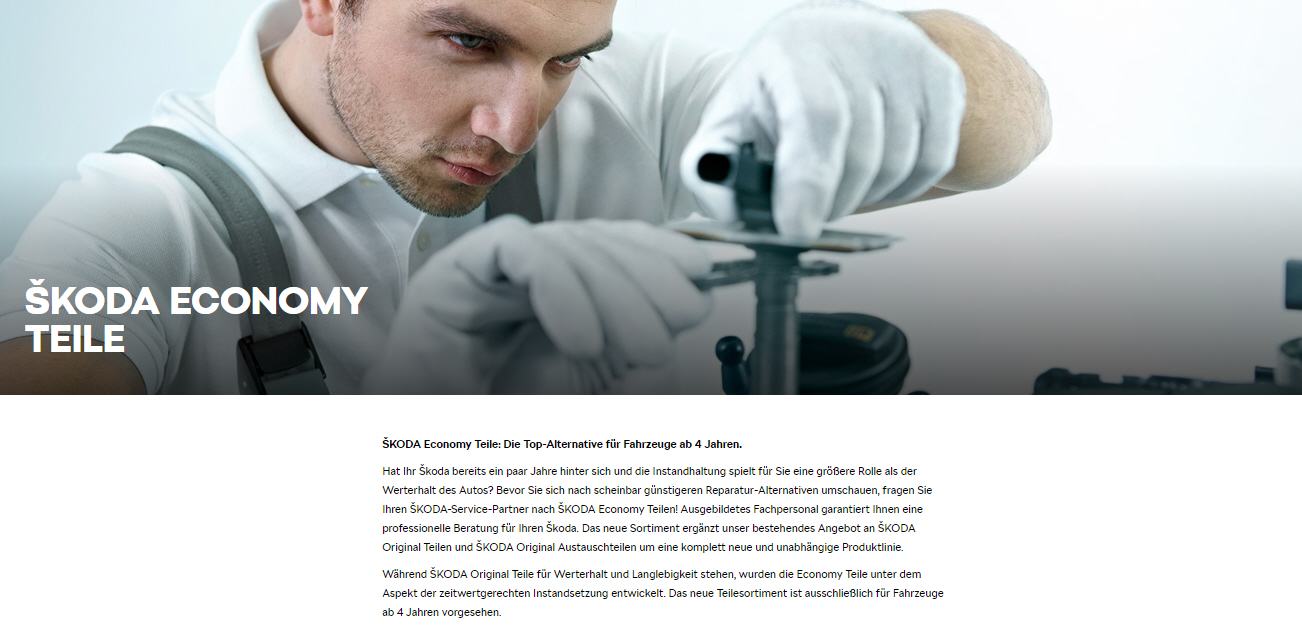 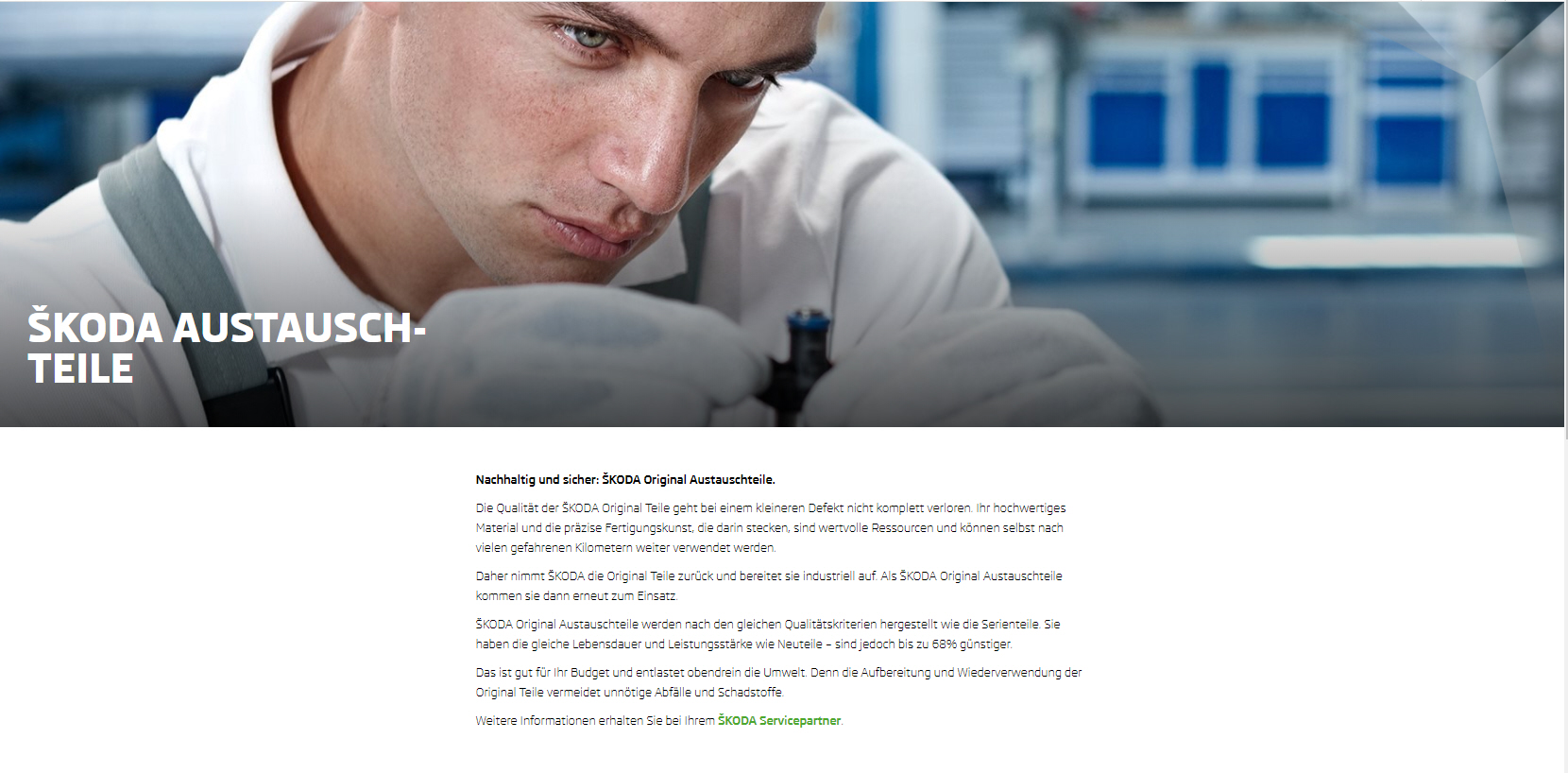 Suzuki
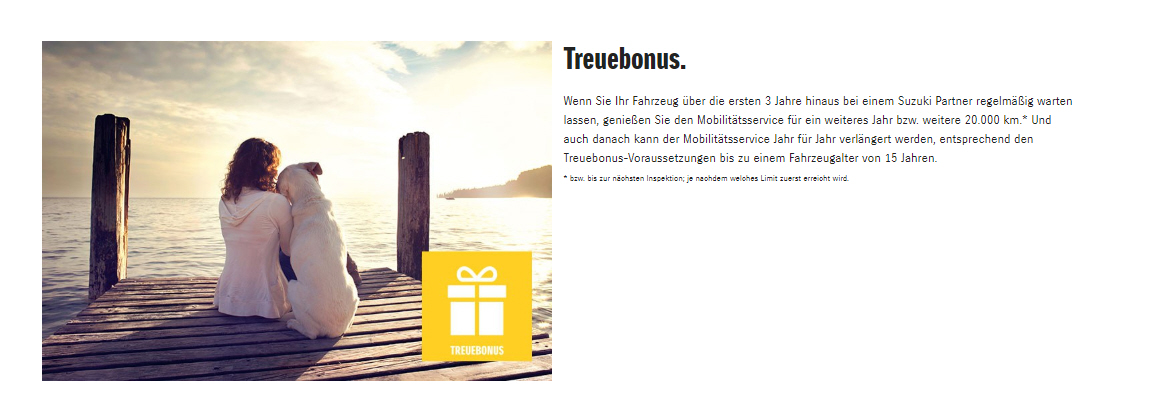 Toyota
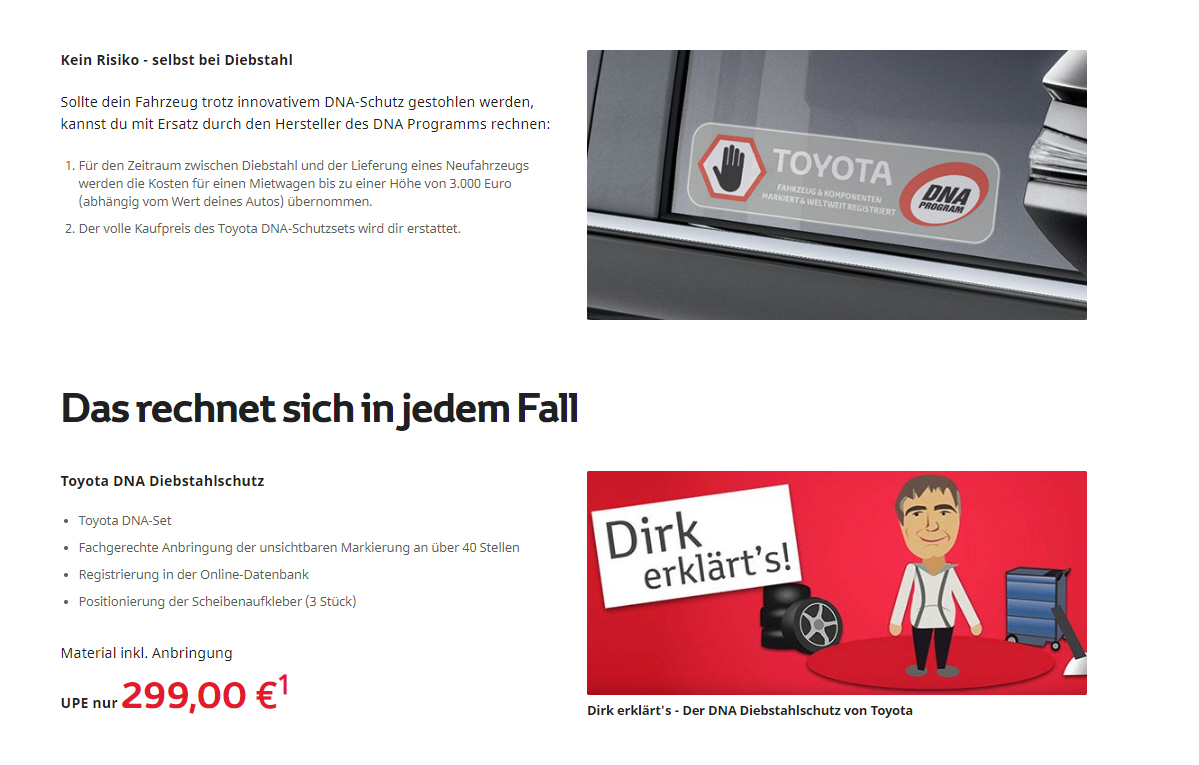 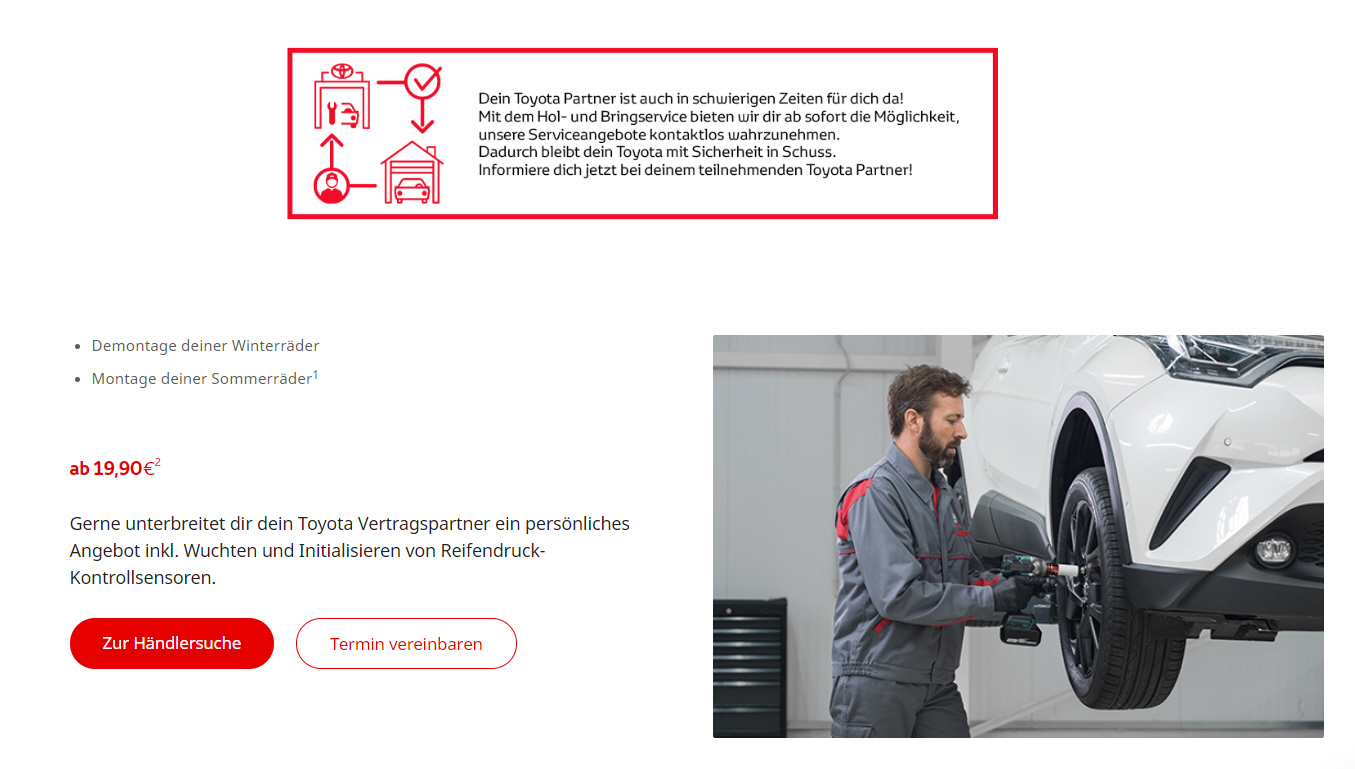 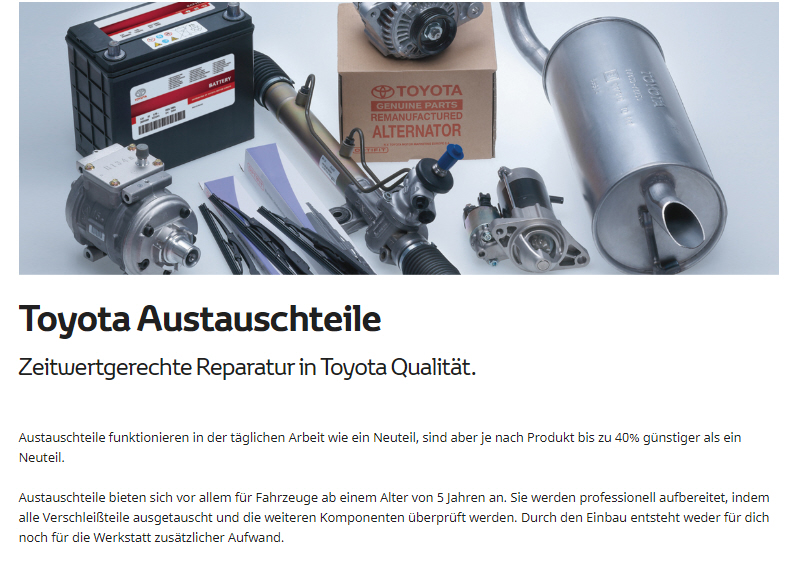 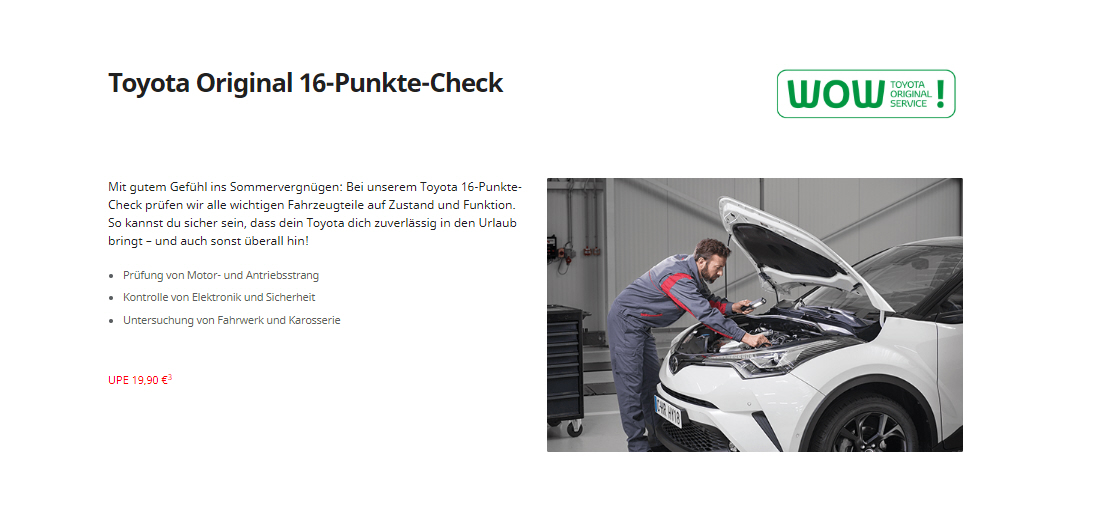 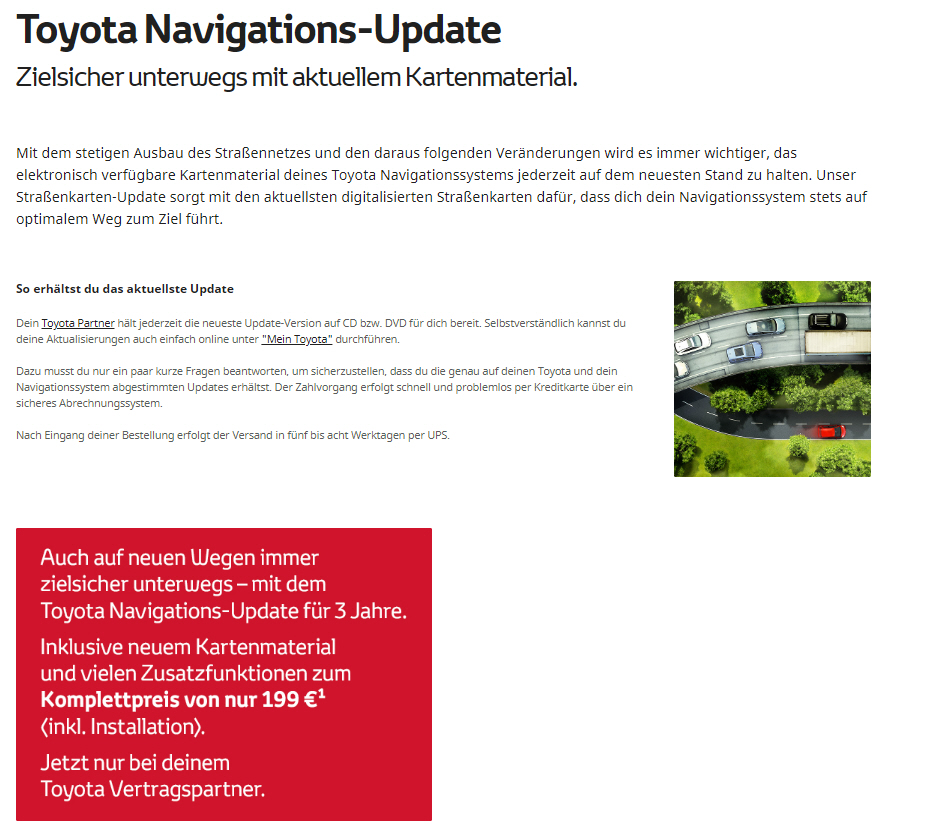 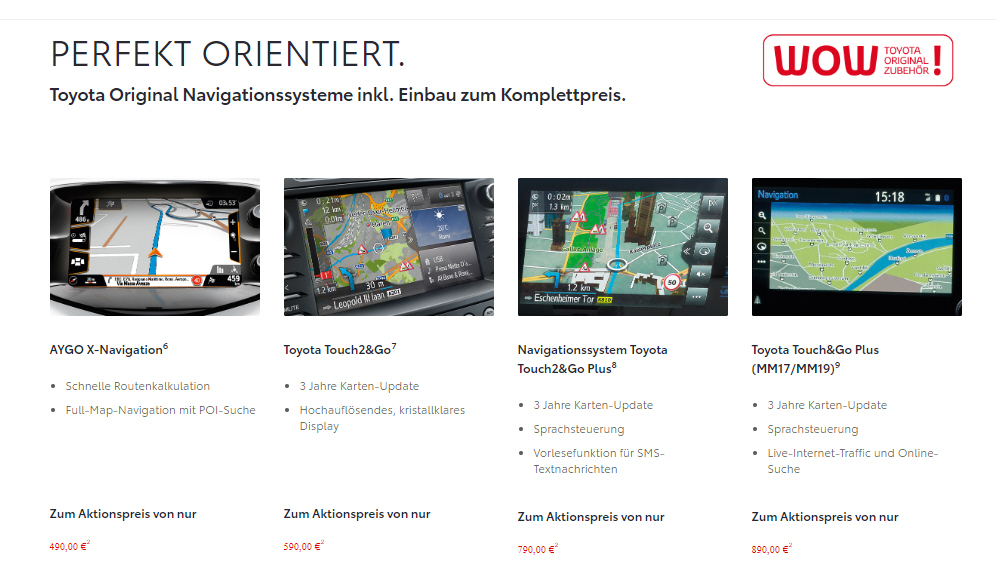 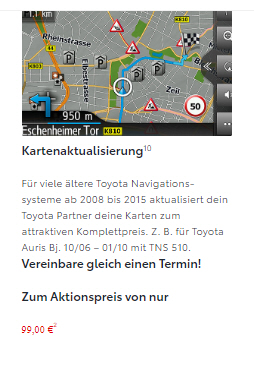 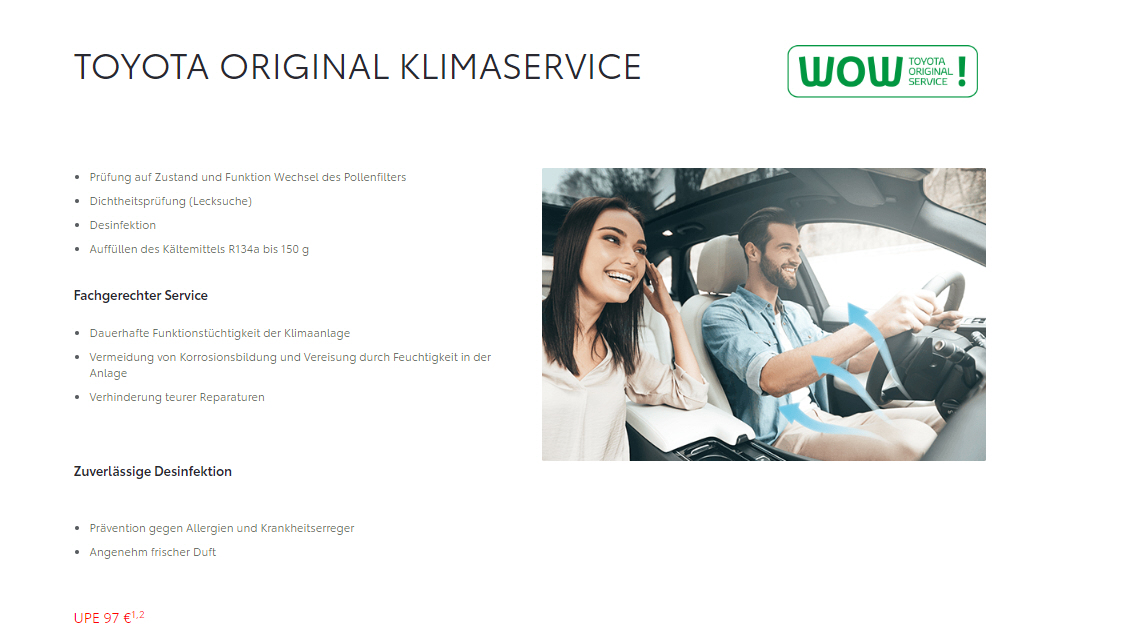 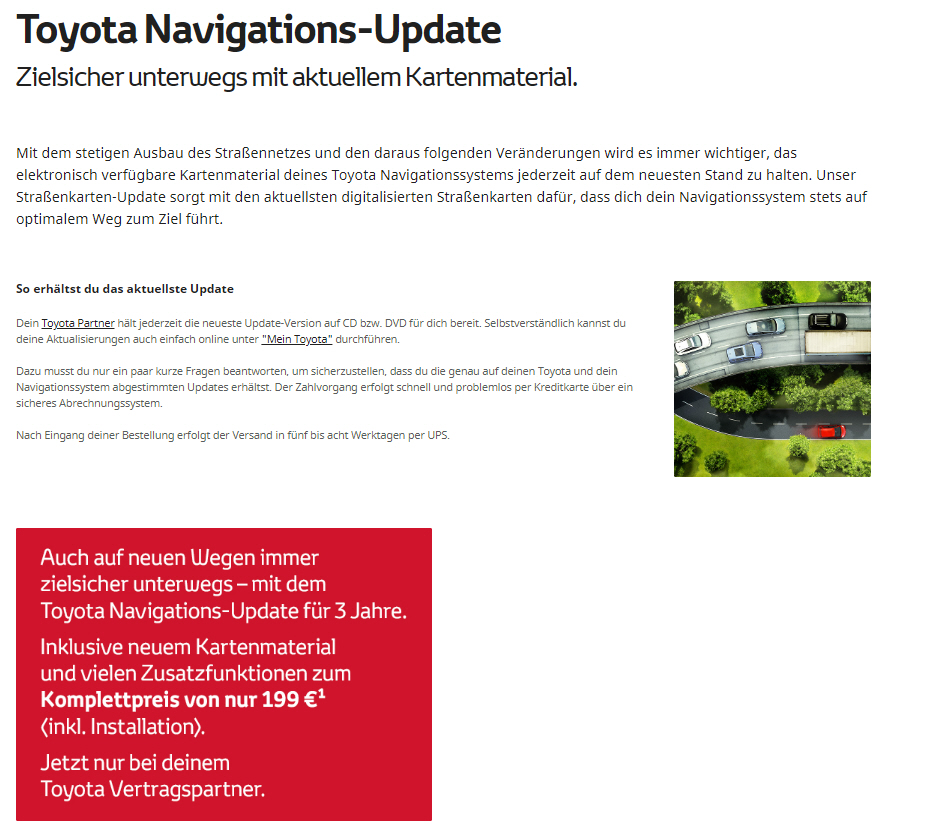 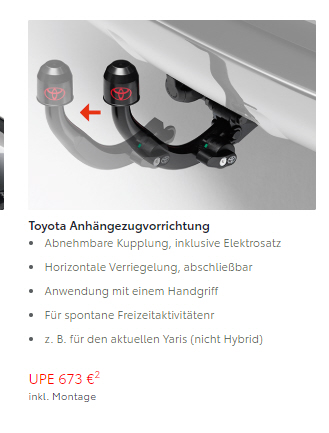 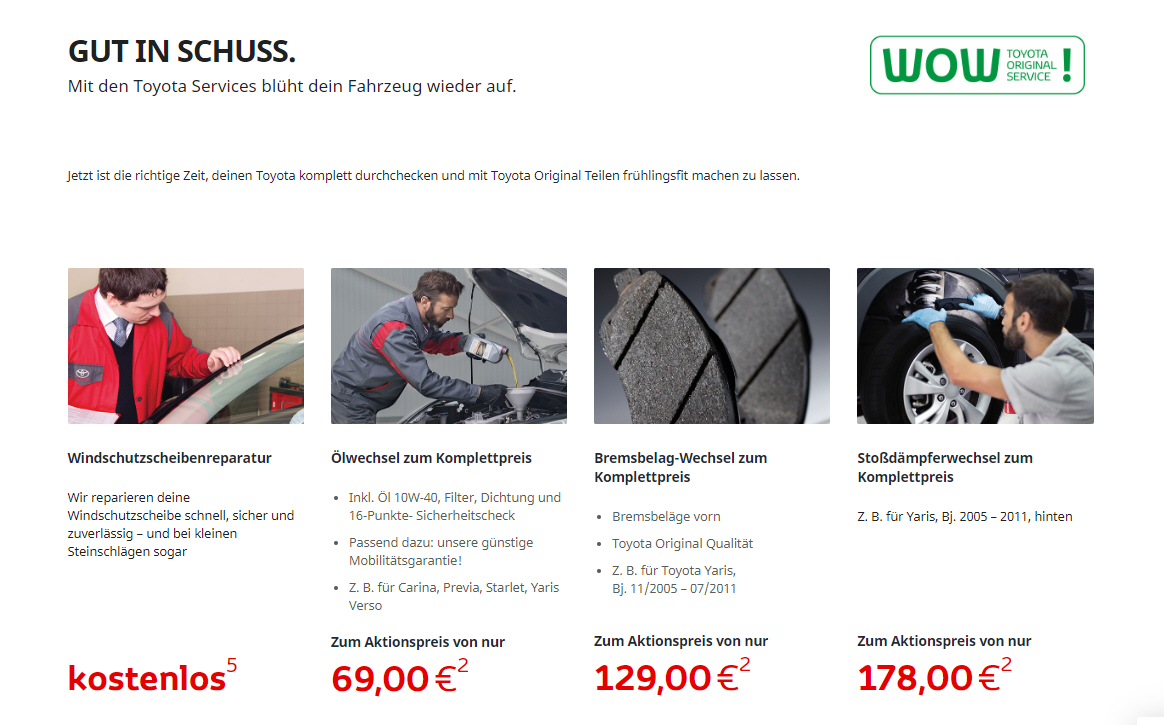 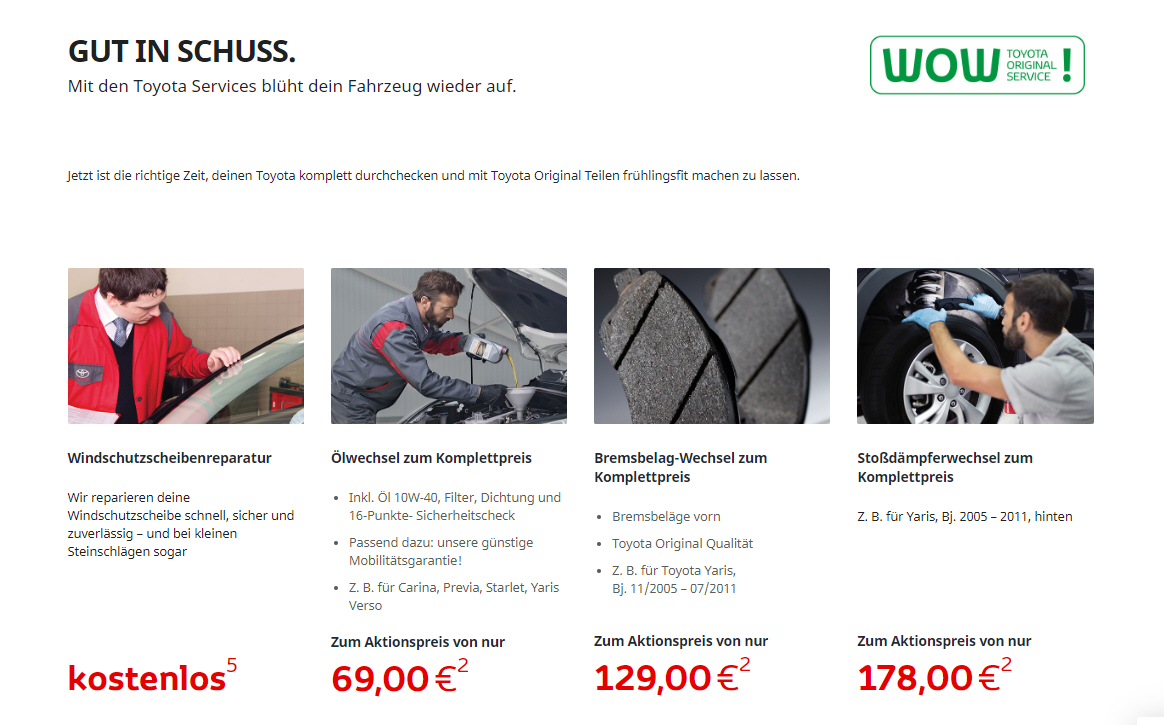 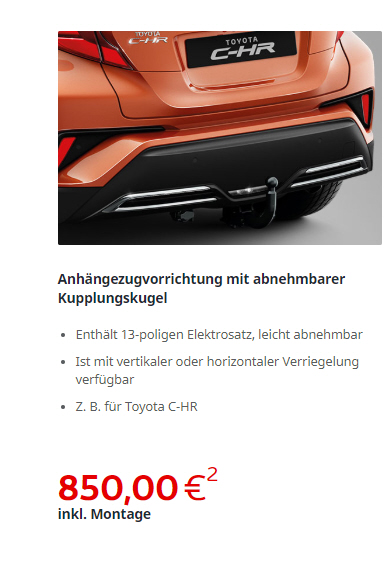 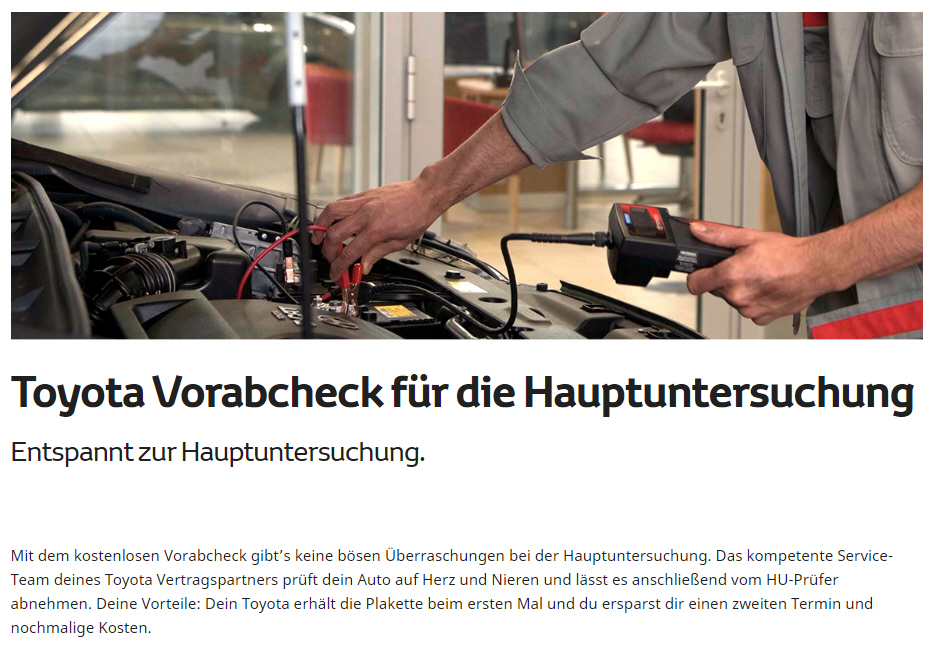 Volvo
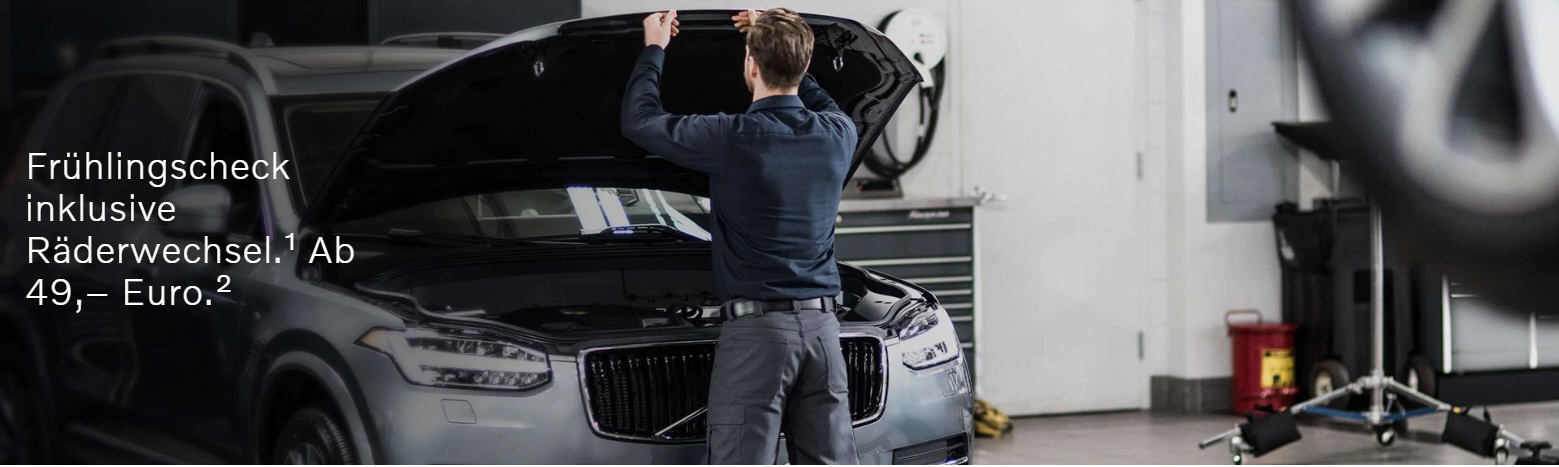 VW
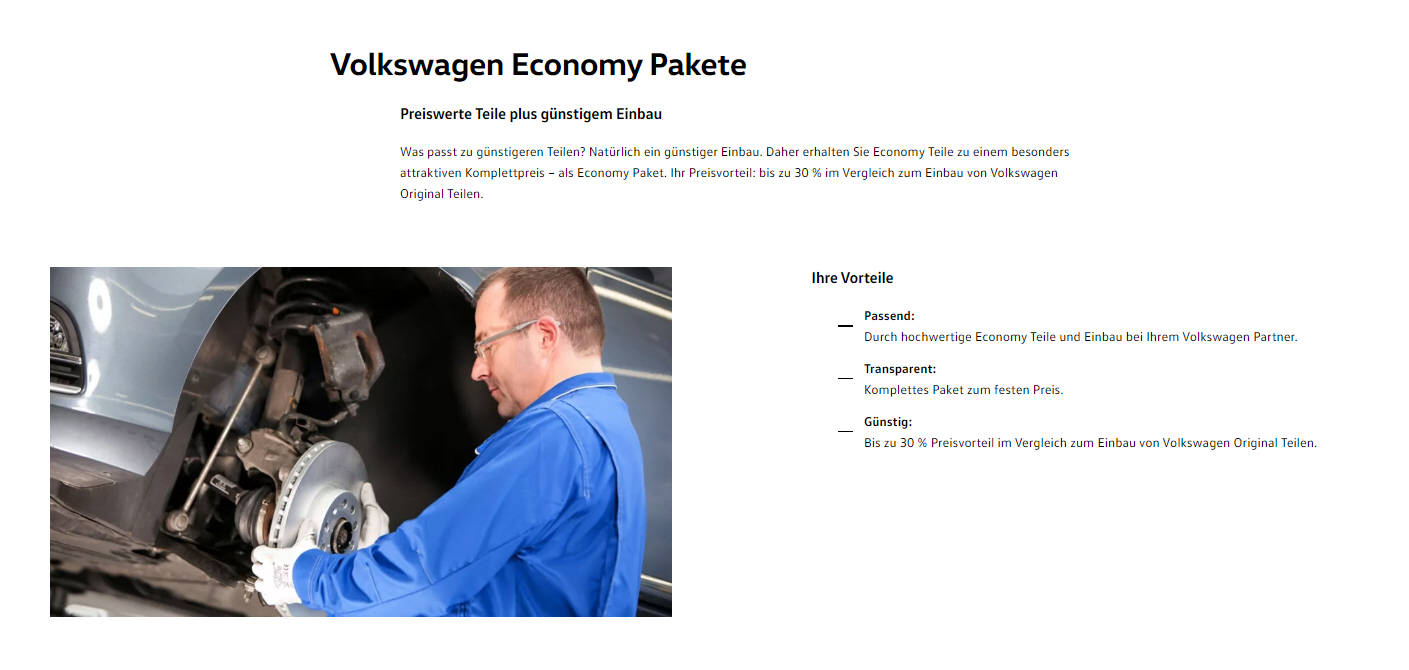 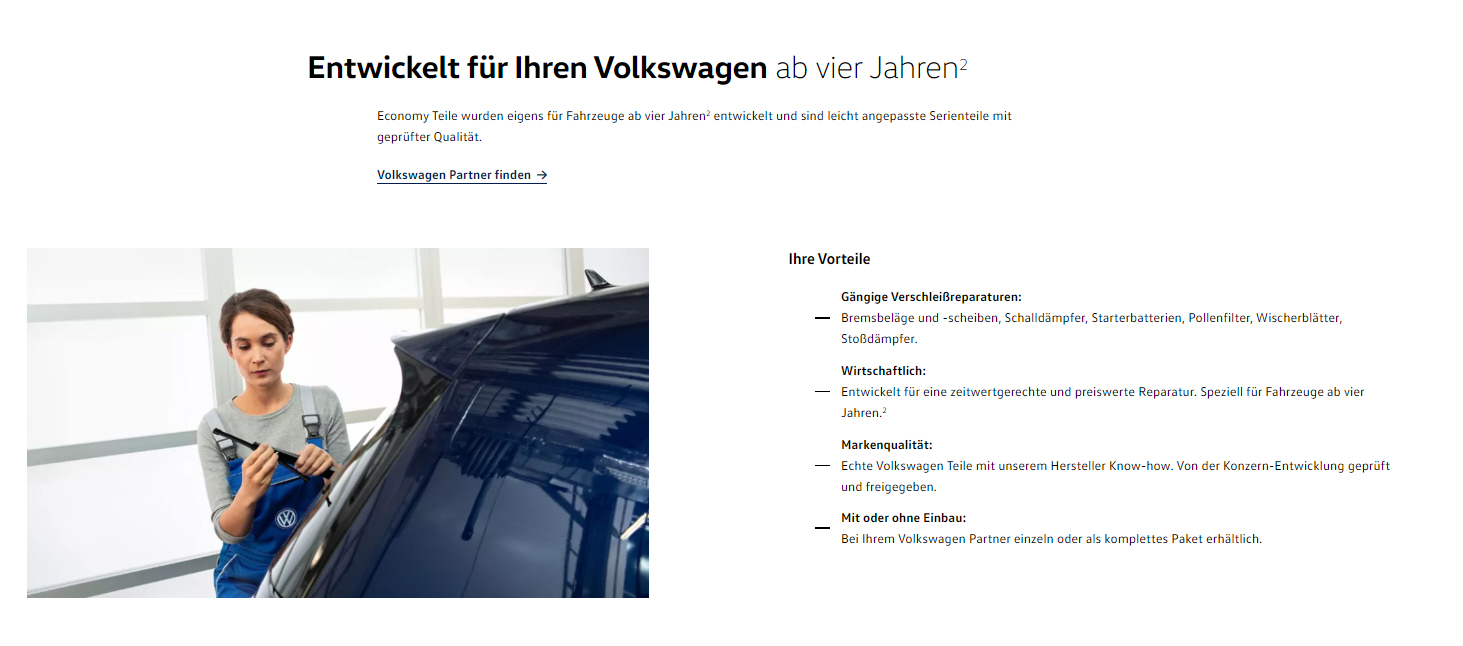 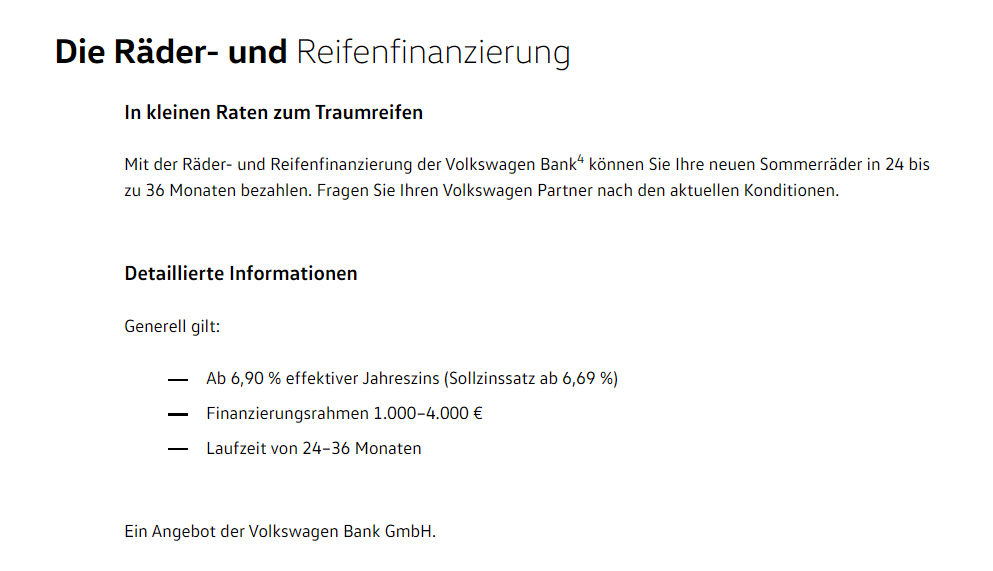 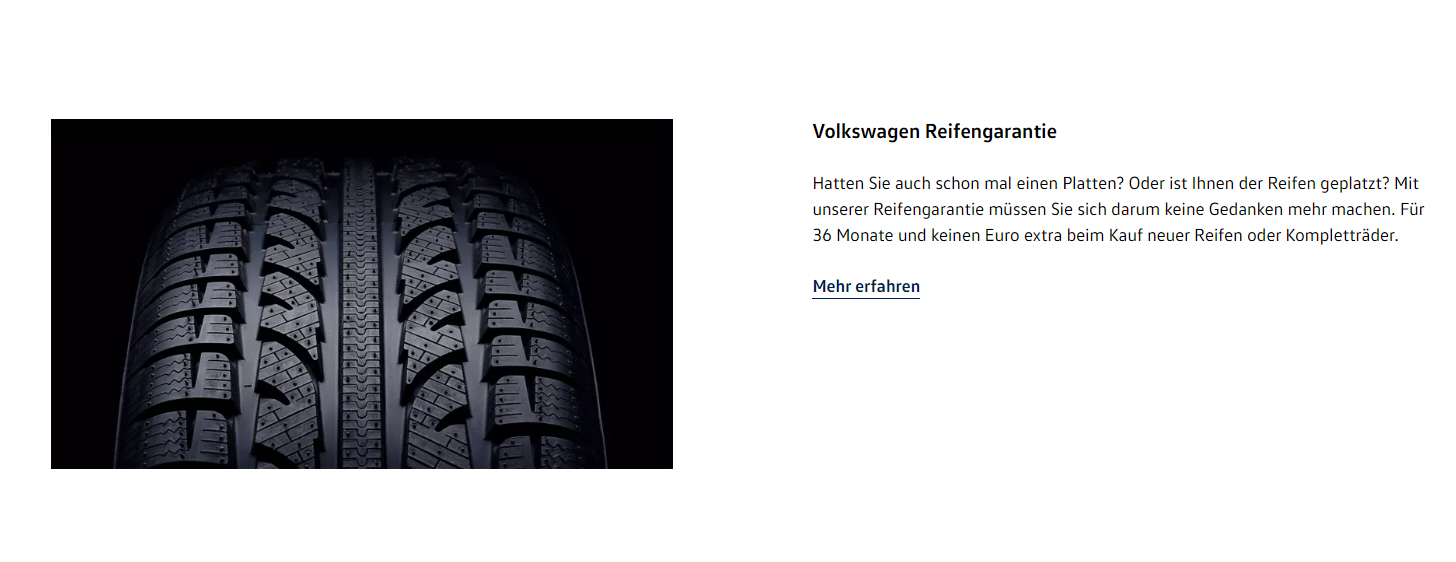 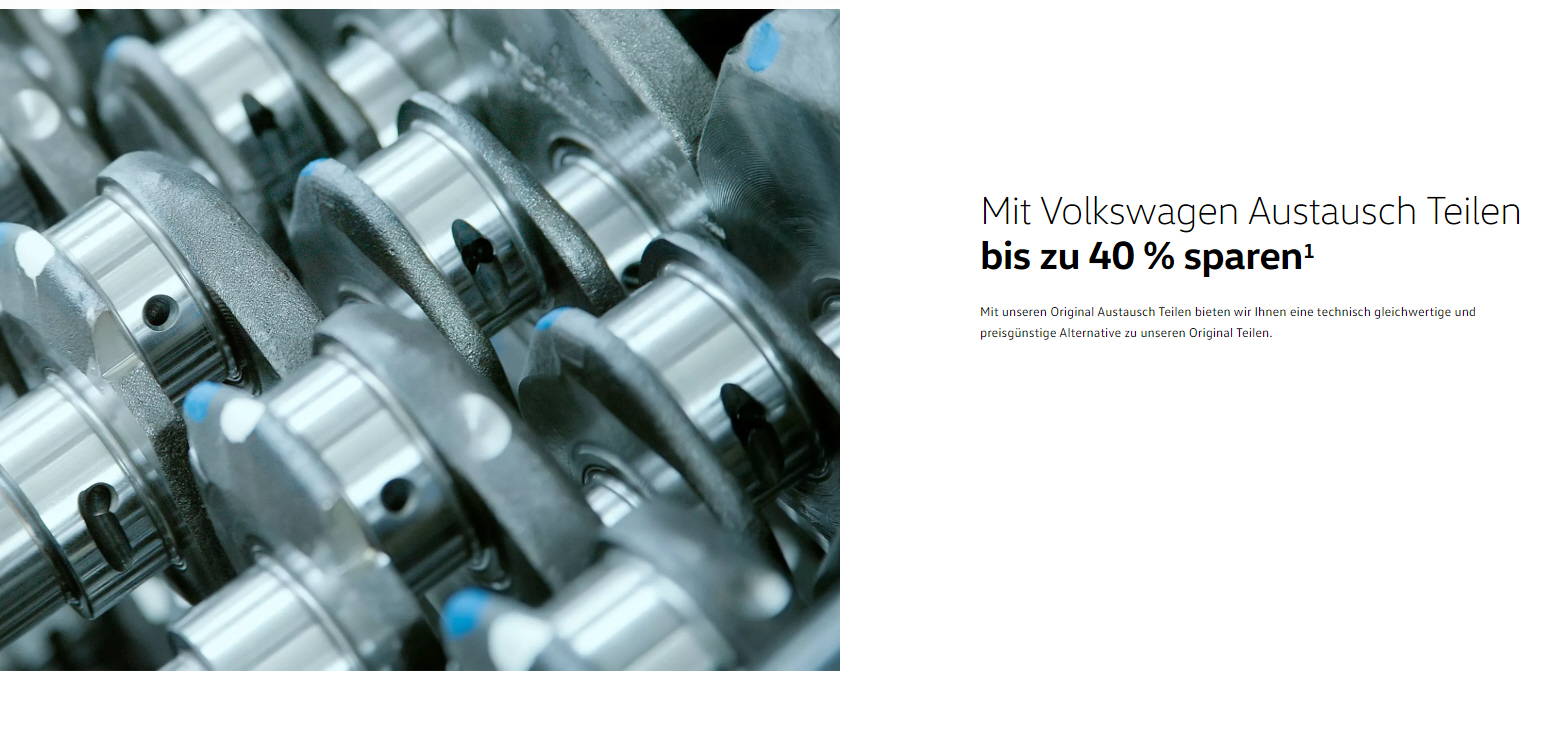